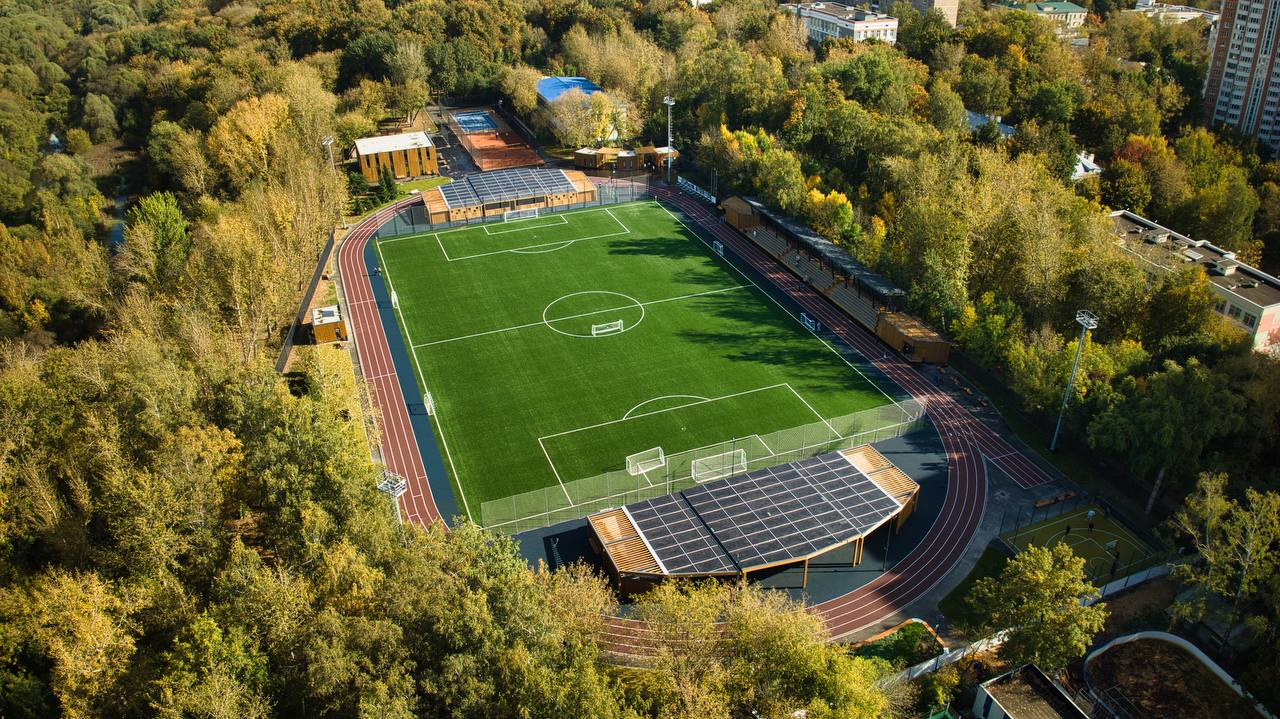 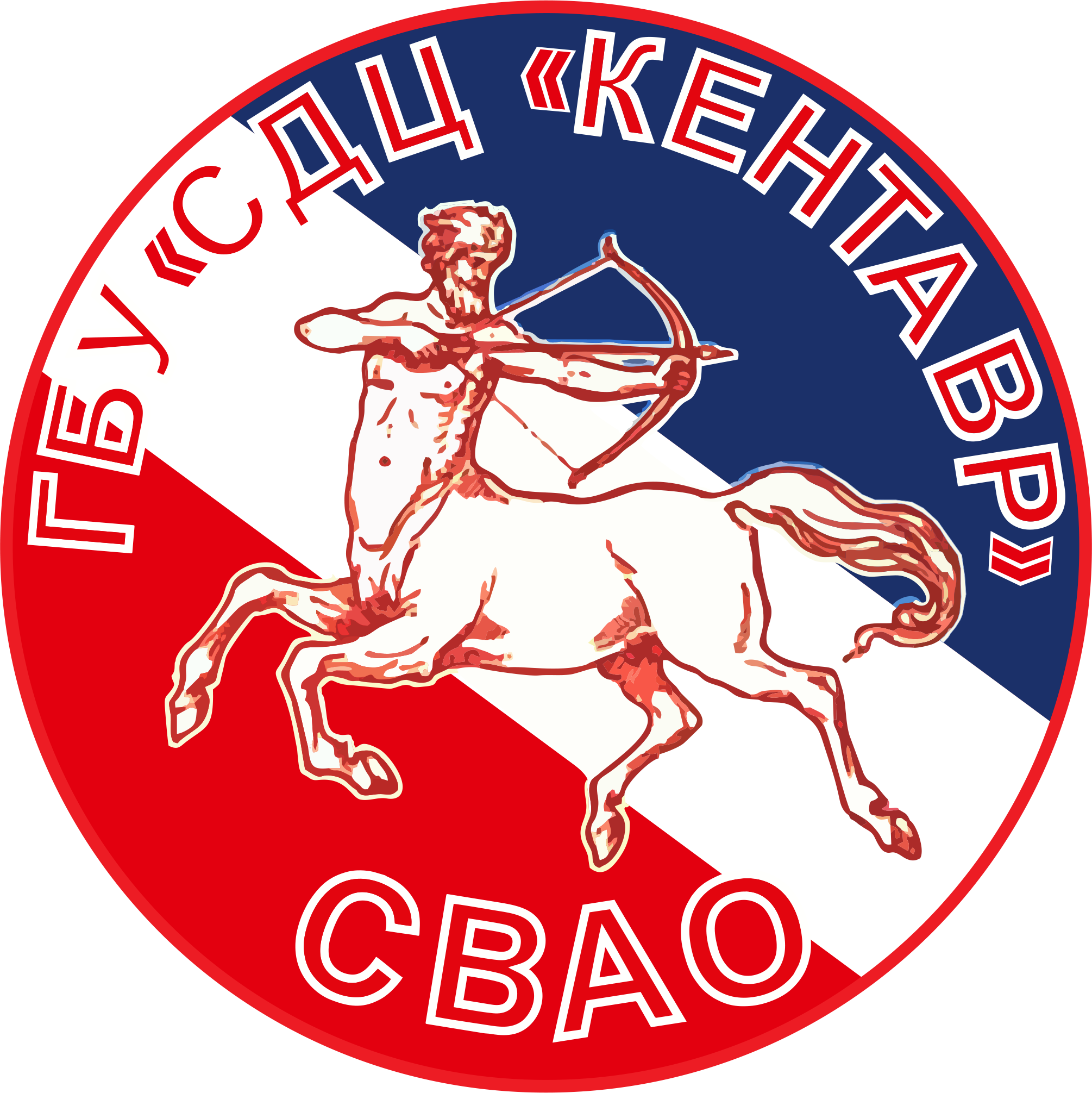 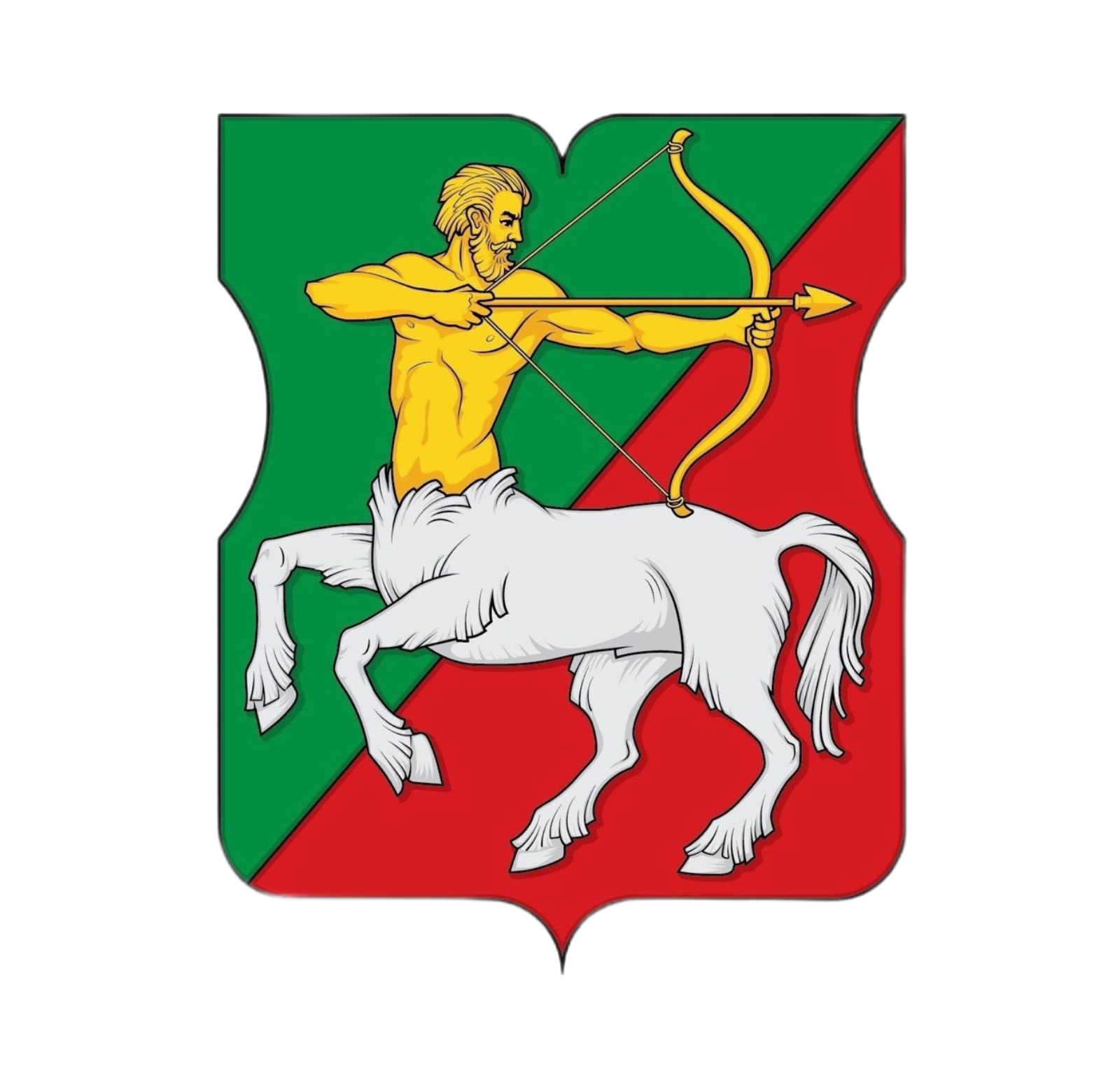 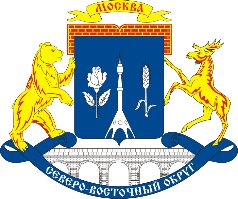 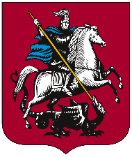 Ежегодный отчет перед депутатами муниципального округа Бутырский
ГБУ «СДЦ «Кентавр» филиал «Гармония»
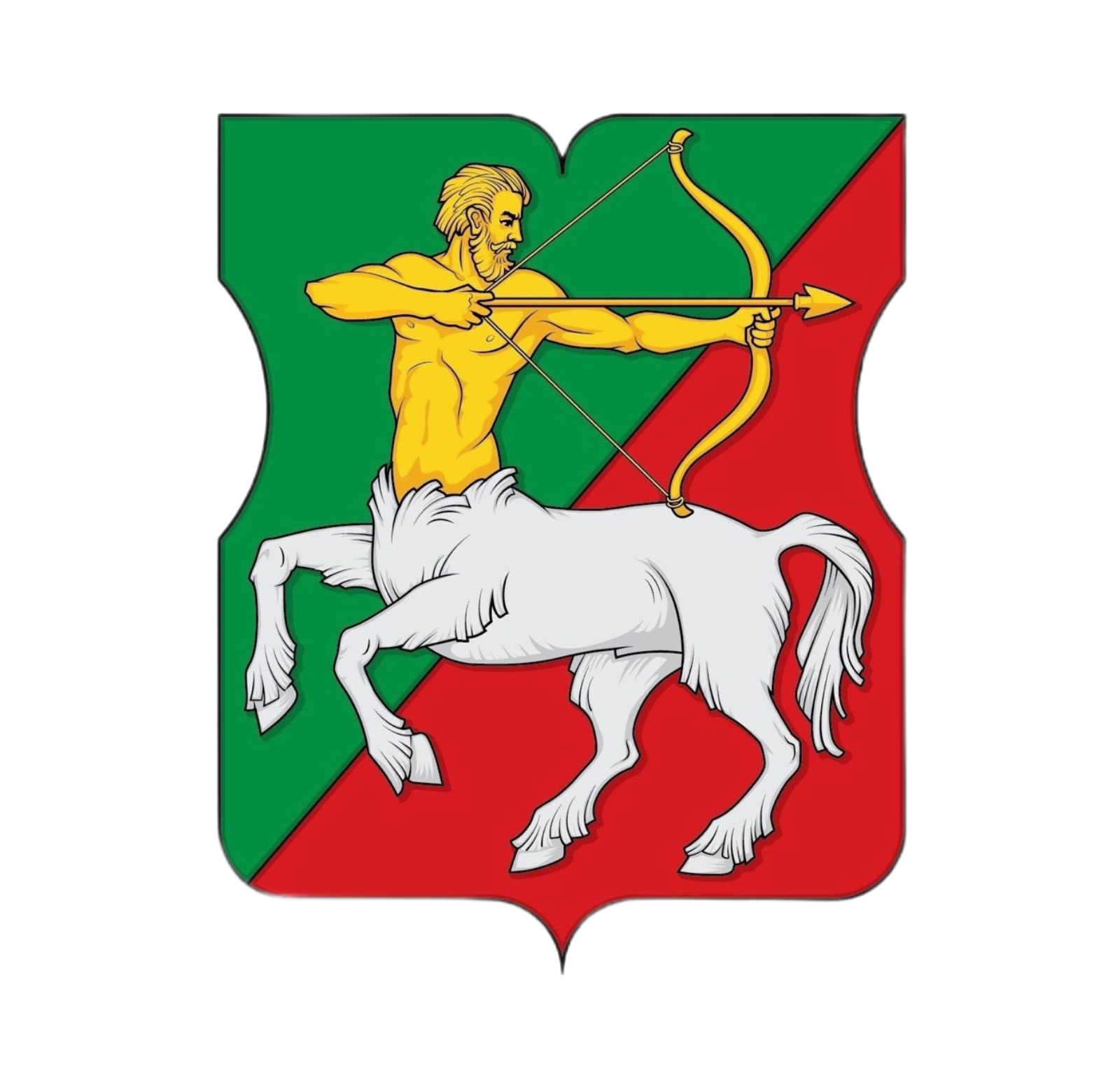 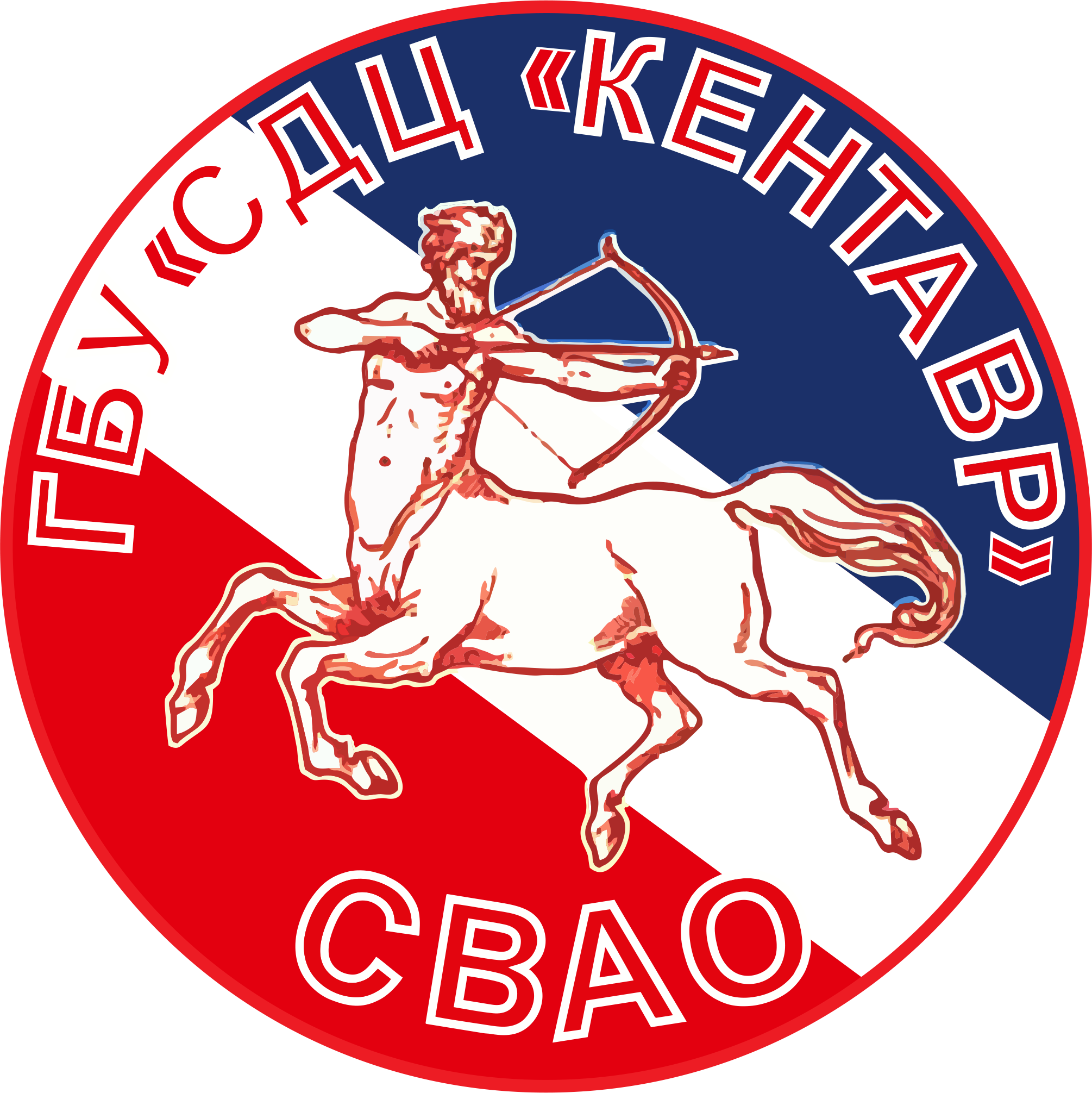 Учреждение в цифрах
-    107 помещений;
-    70 адресов, 3 земельных участка: стадион Свиблово (25 000 кв.м.); участок под ДК им. А.В. Луначарского ( 3 800 кв.м.); участок под зданием на 1-й Северной линии, д.3 (963 кв.м.).
21305,90 кв.м. площадь помещений;
523 сотрудника;
Более 400 кружков и секций;
Свыше 18 000 занимающихся;
Свыше 7 000 занимающихся на внебюджетной основе, в т.ч. более 3 000 занимающихся в проекте «Московское долголетие»;
Более 1 500 спортивно-досуговых мероприятий в год.
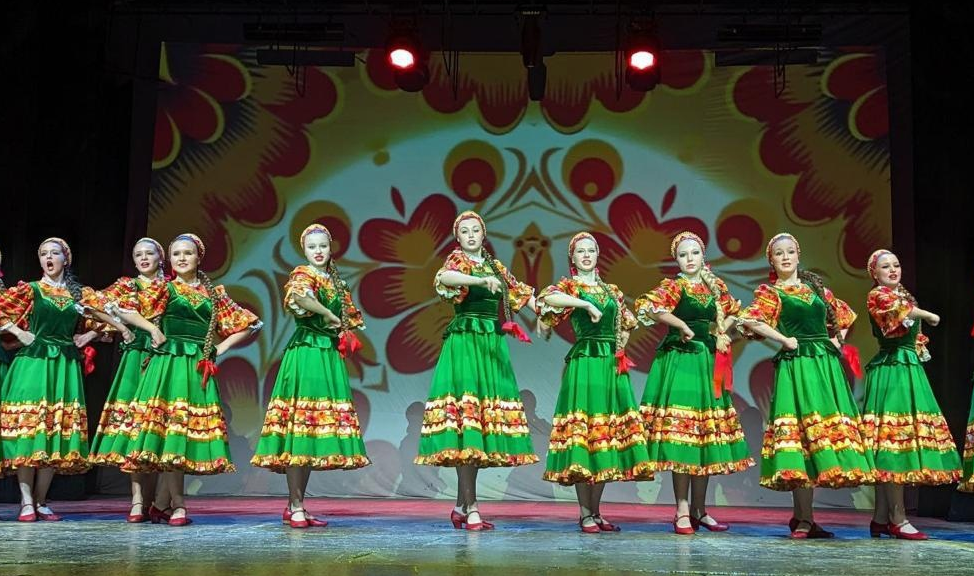 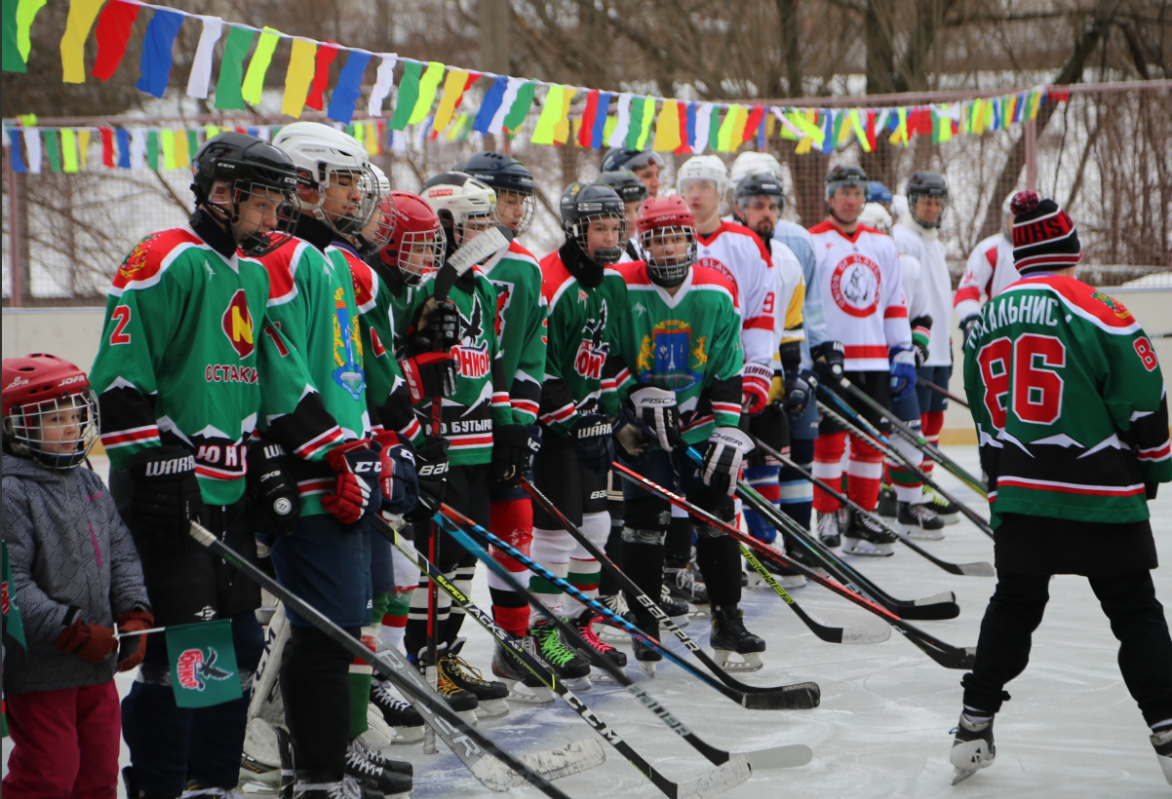 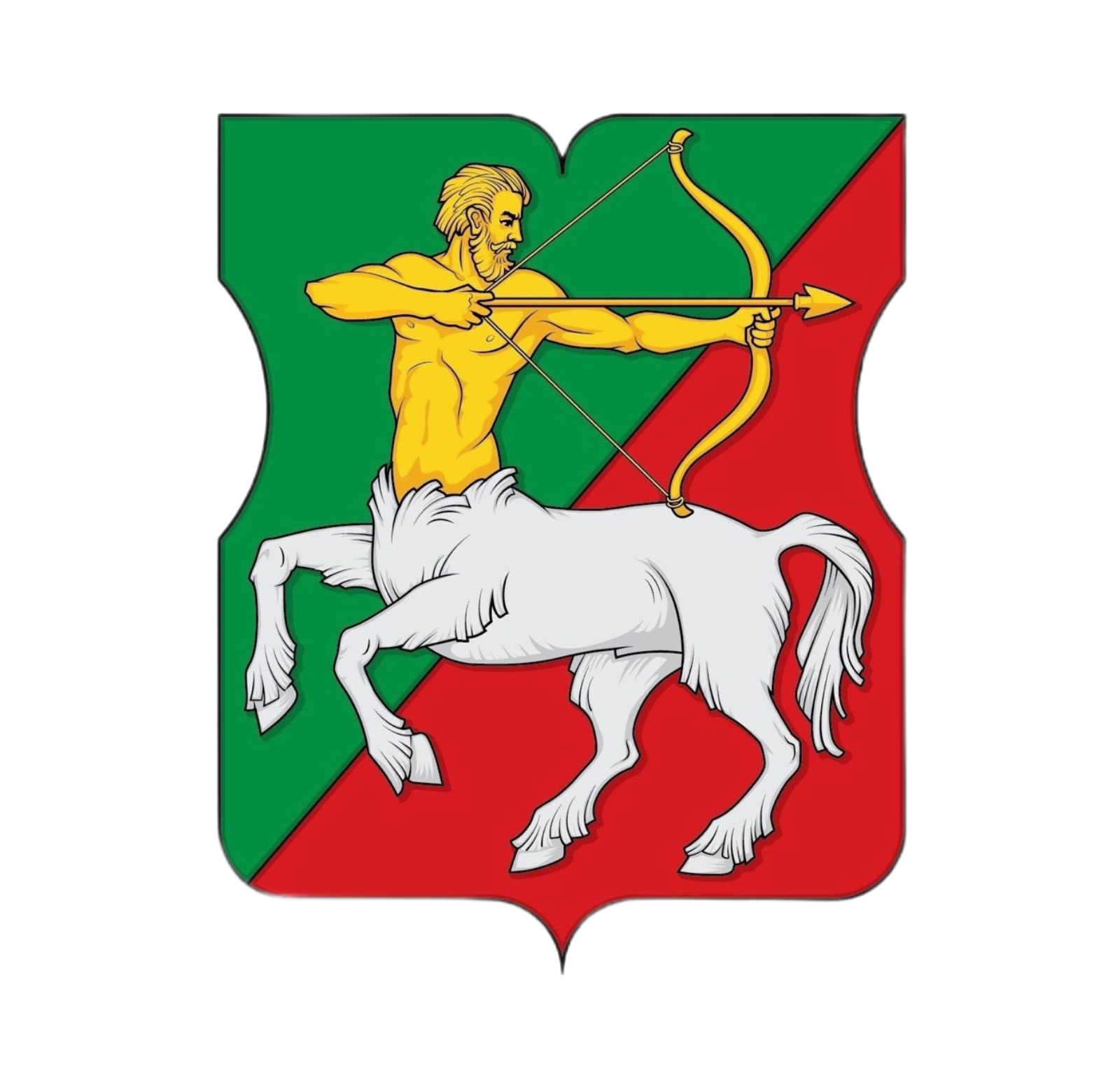 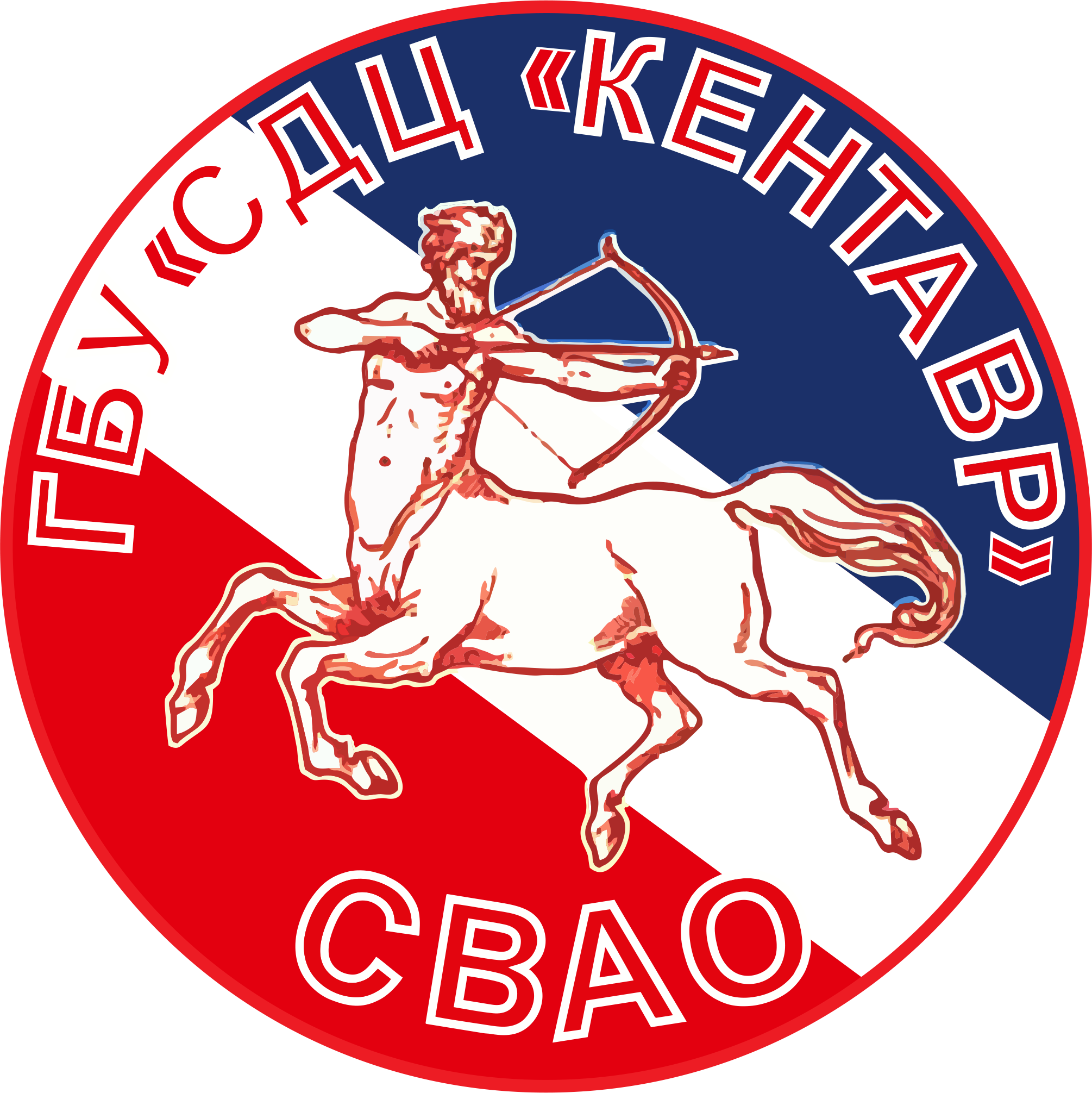 филиал “Гармония” в цифрах
8 помещений
      ул. Милашенкова, д.8; 
      ул. Милашенкова, д.11А;
      ул. Яблочкова, д.37Г;
      ул. Яблочкова, д.16;
      ул. Фонвизина, д.13;
      ул. Руставели, д.12/7Б;
      ул. Добролюбова, д.11А;
      Огородный проезд, д.23.

1936, 4 кв.м. – общая площадь помещений


24 сотрудника
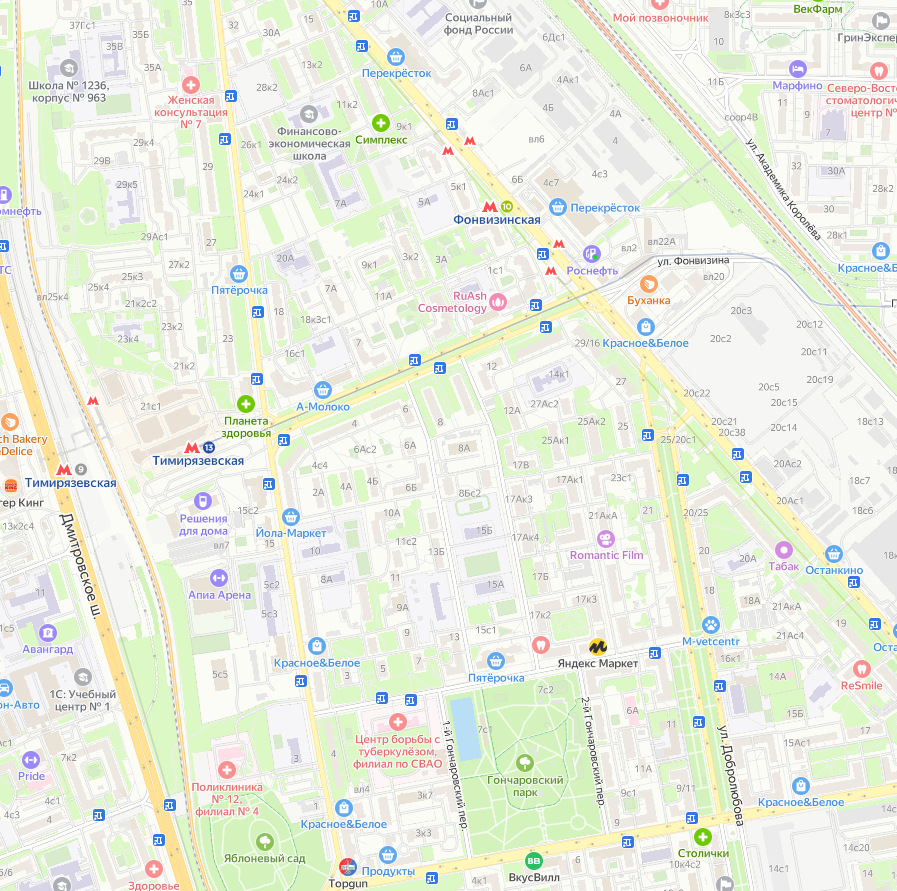 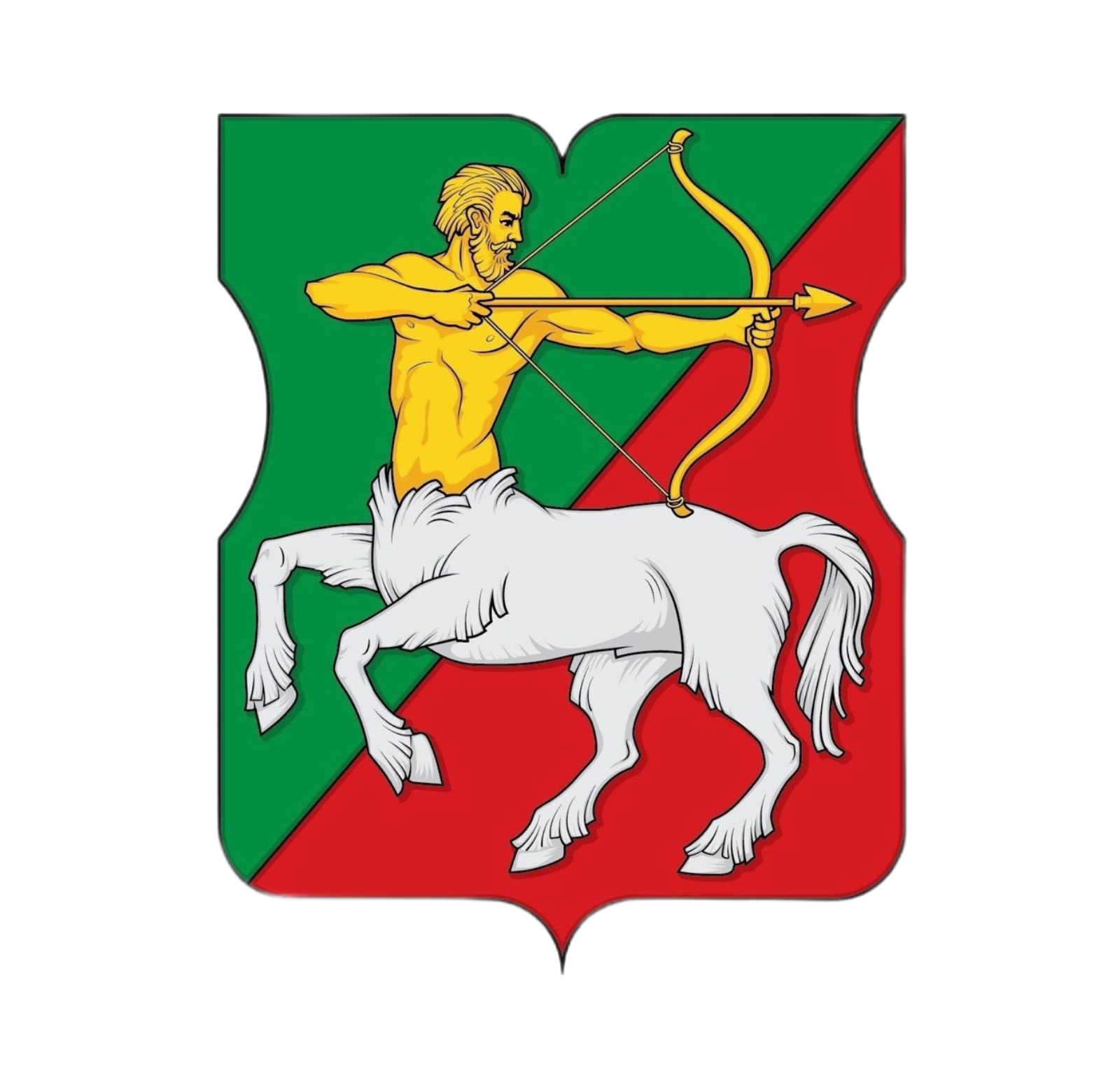 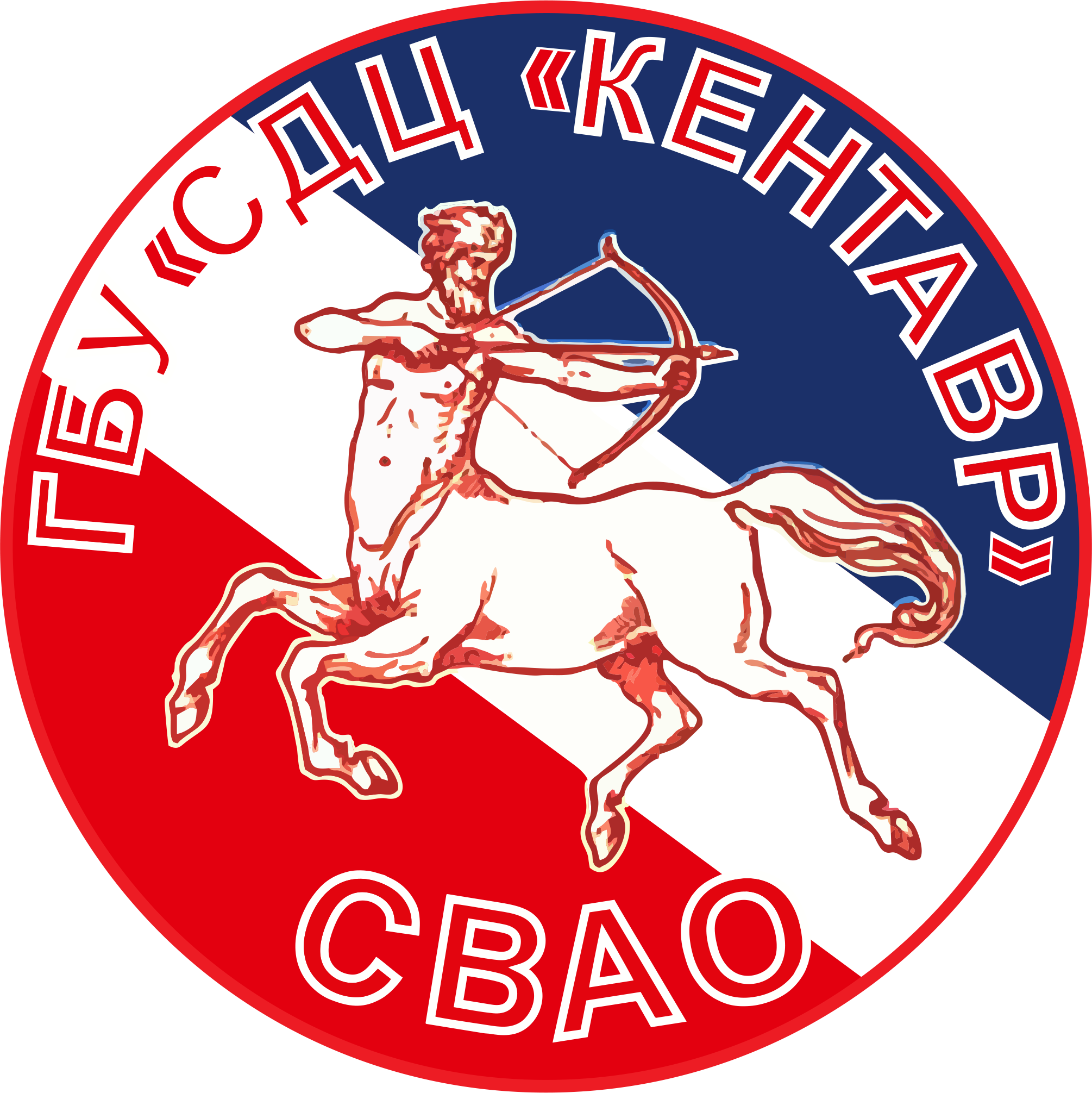 Открытие после ремонта ул. Фонвизина, д.13
24 августа 2023 состоялось открытие нового помещения по адресу:  
      ул. Фонвизина, д.13.

Новое помещение включает в себя большой танцевальный зал, несколько кабинетов для занятий на тренажёрах, просторный кабинет для прикладного творчества, несколько кабинетов для занятий иностранными языками. Помещение оснащено комфортабельными раздевалками и душевыми.
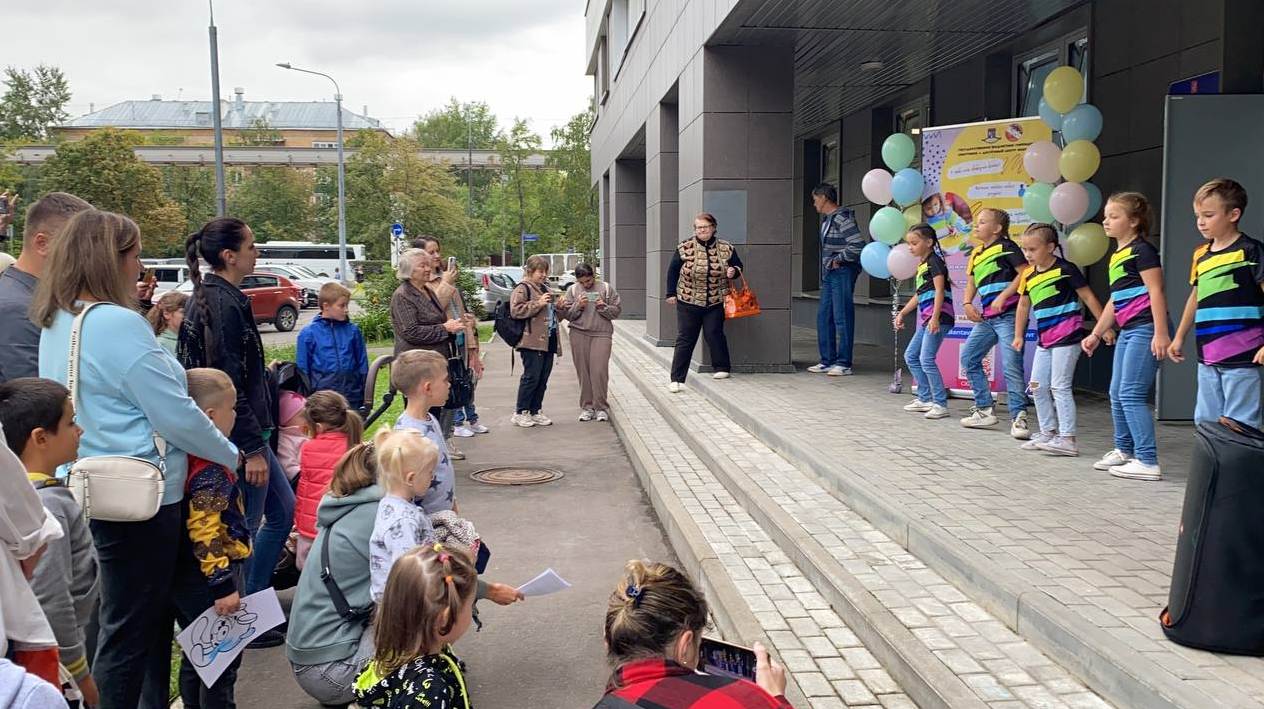 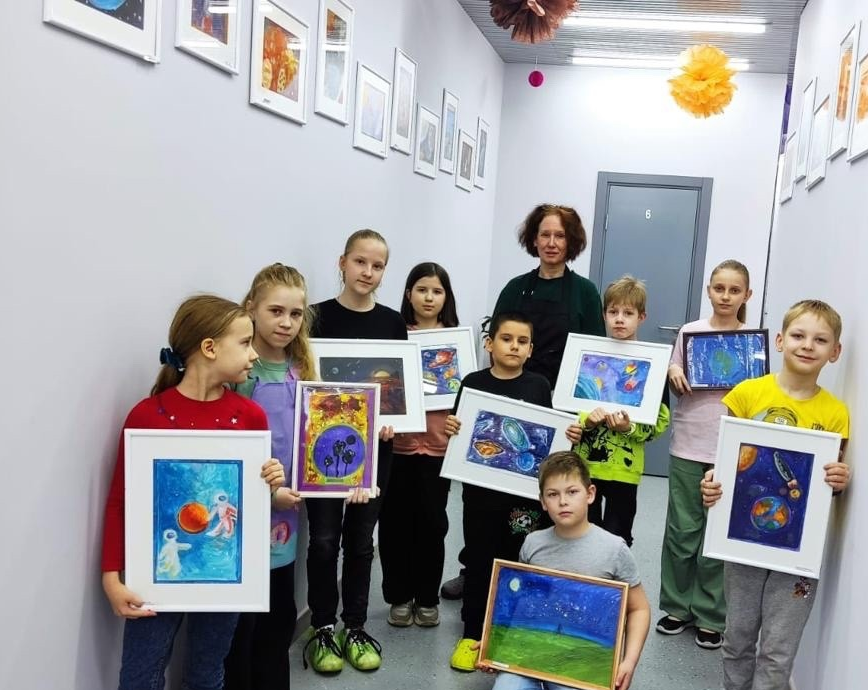 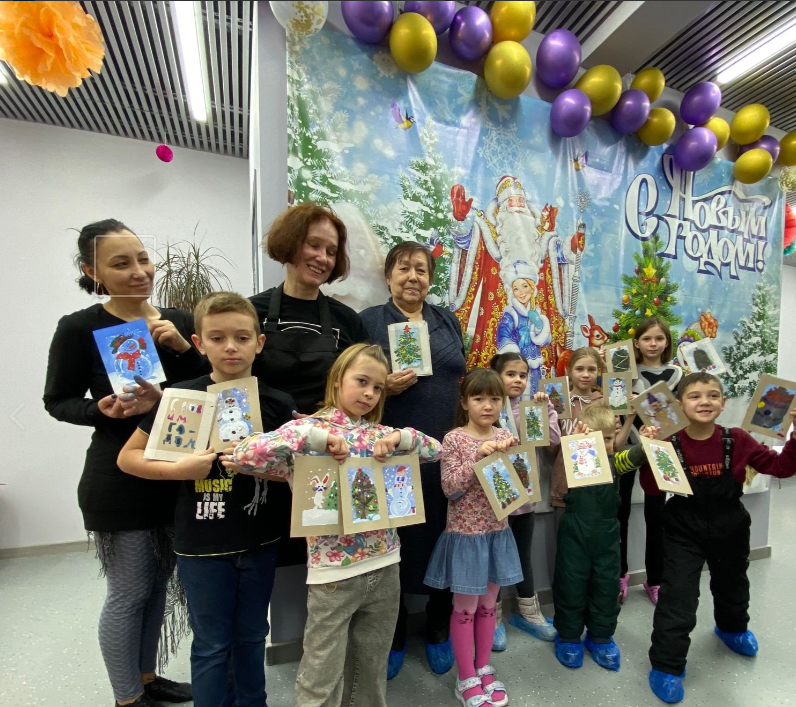 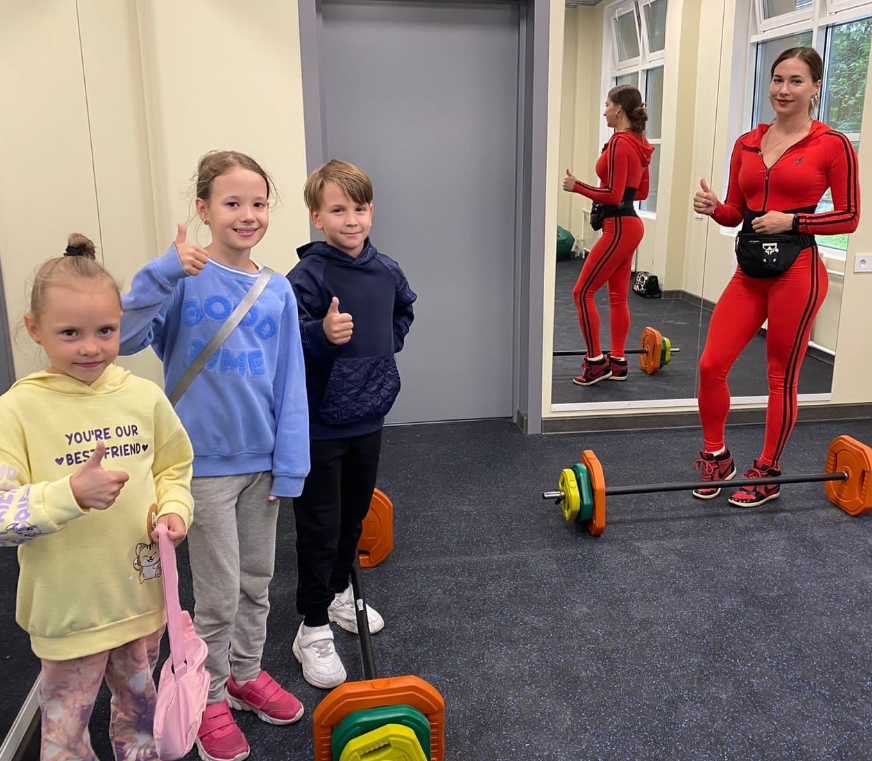 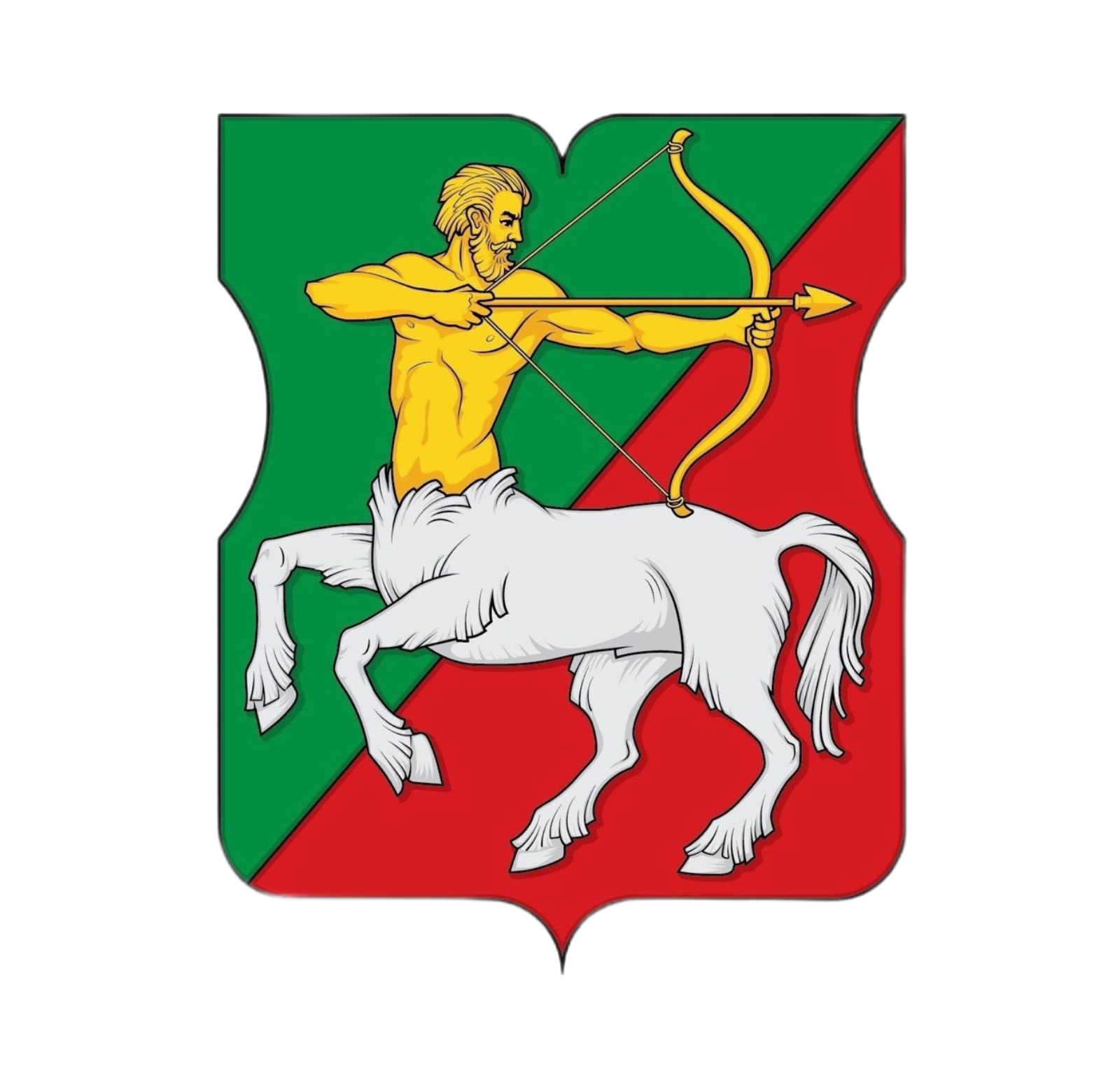 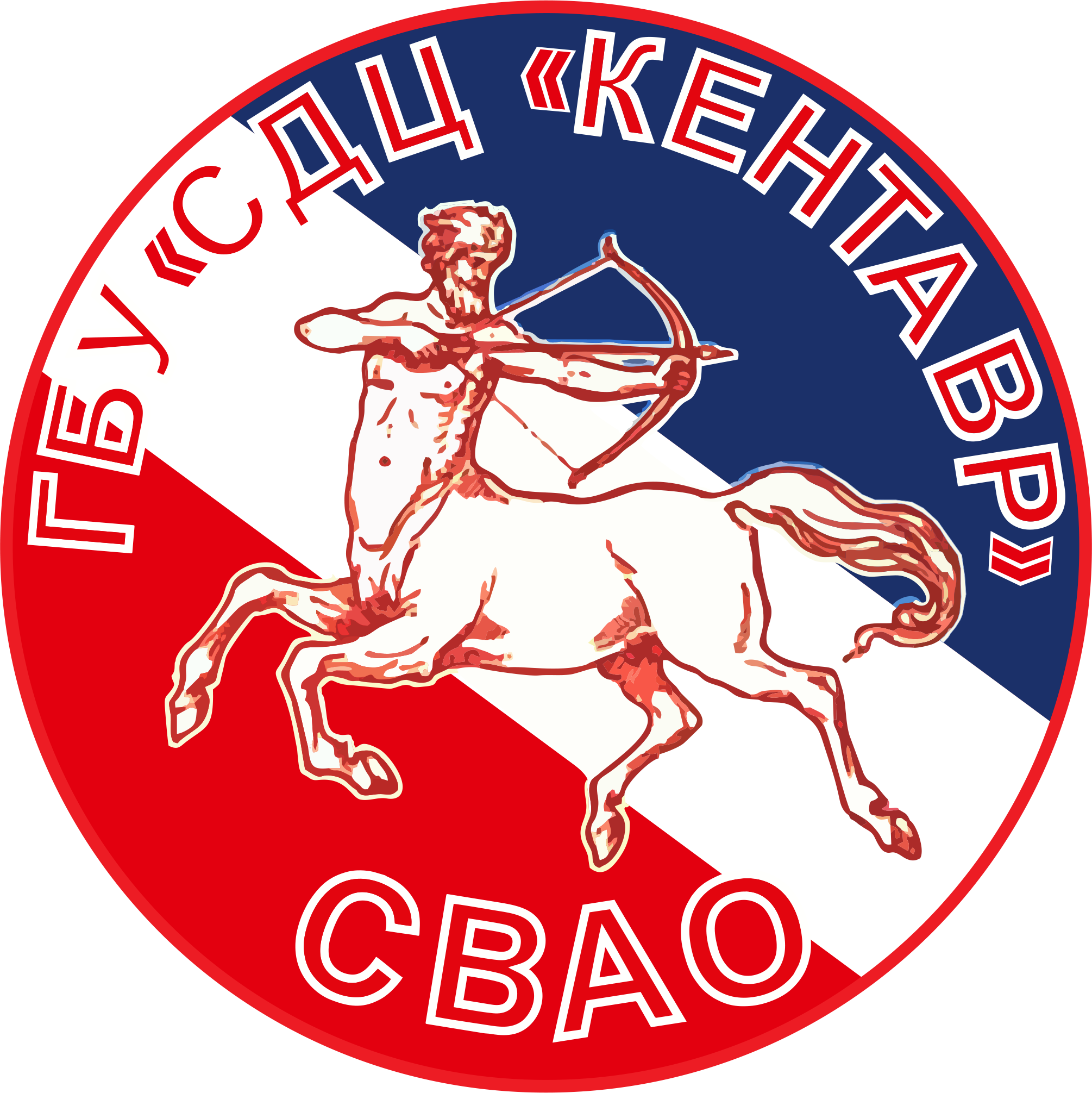 Открытие после ремонта ул. Фонвизина, д.13
Залы с тренажерами
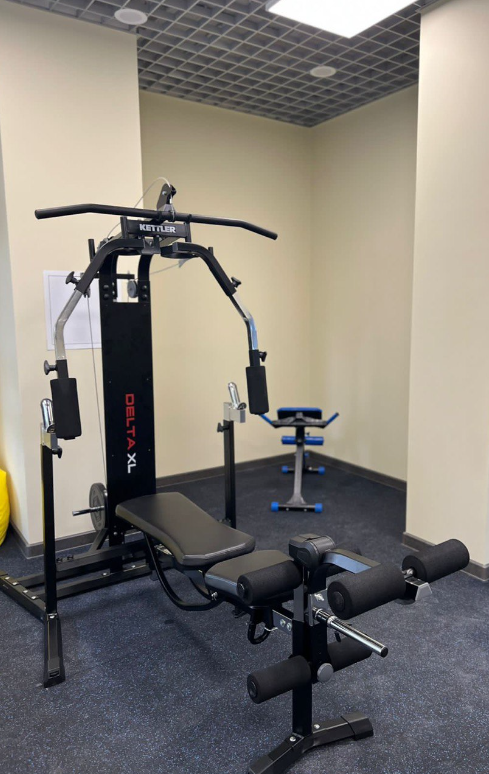 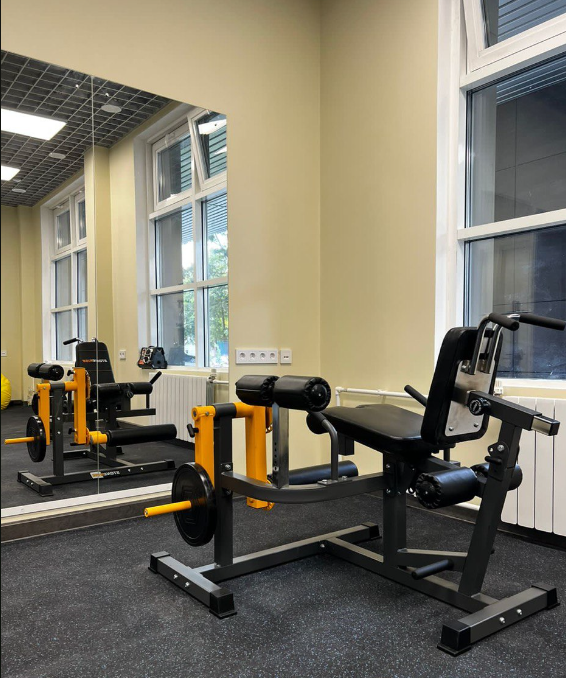 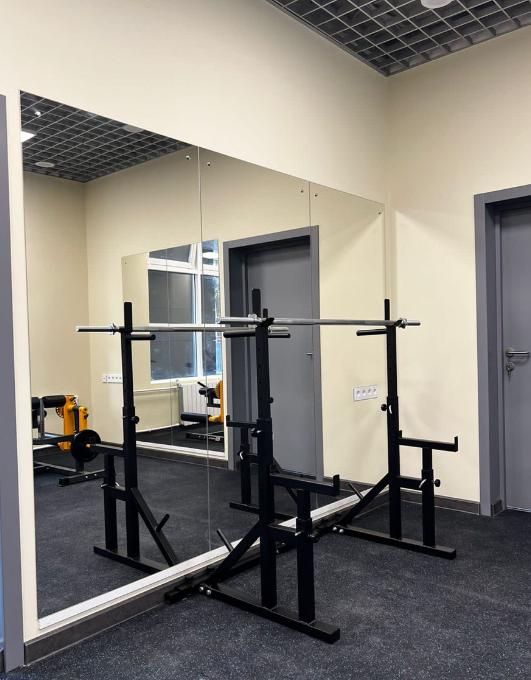 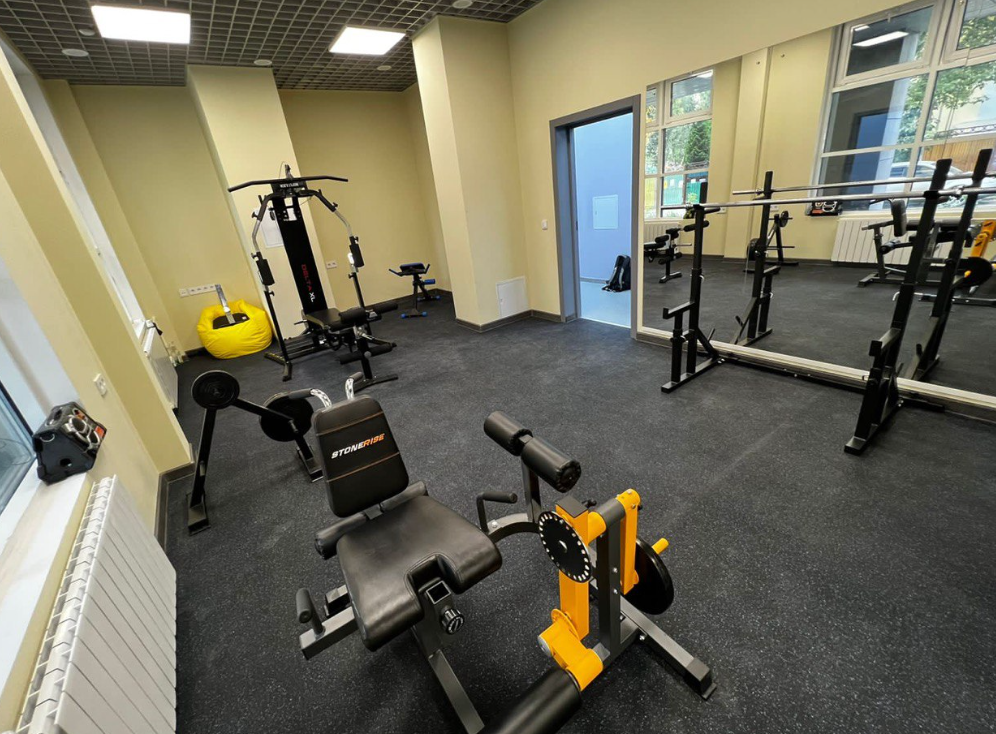 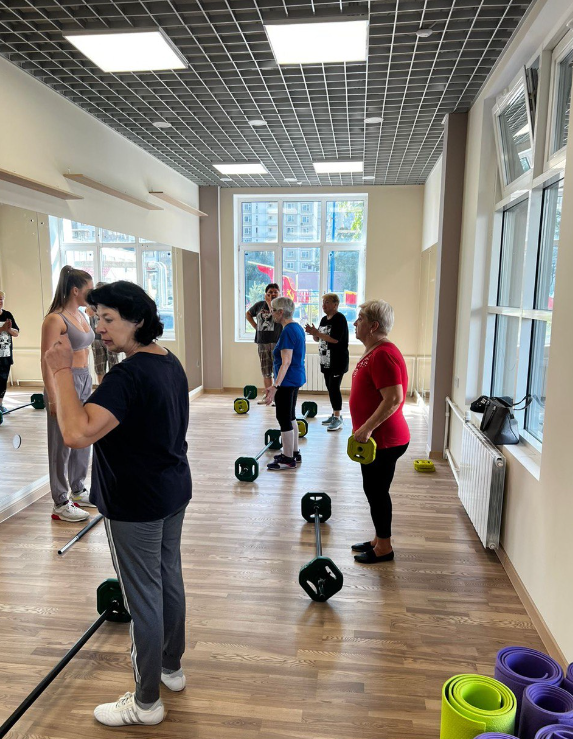 Душевые
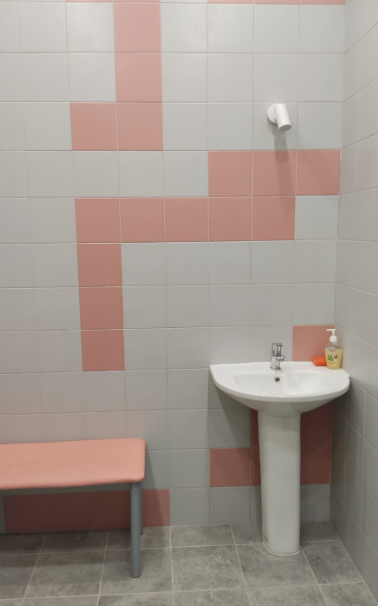 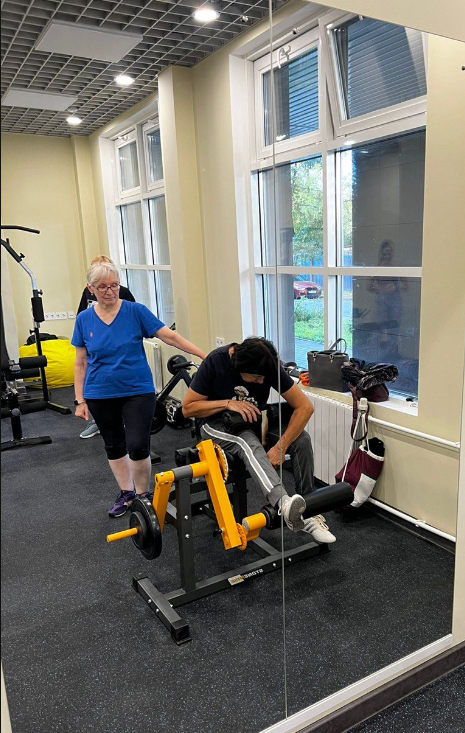 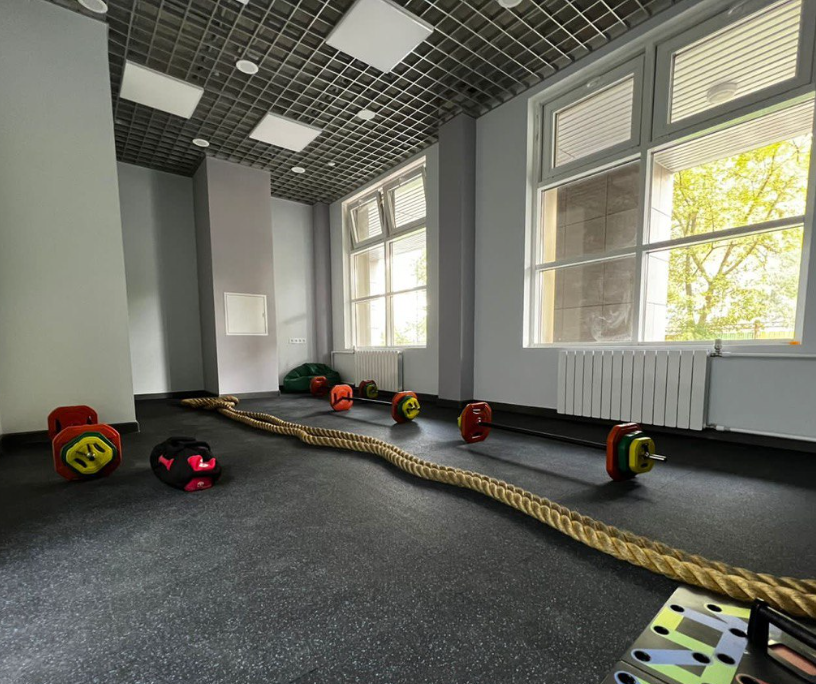 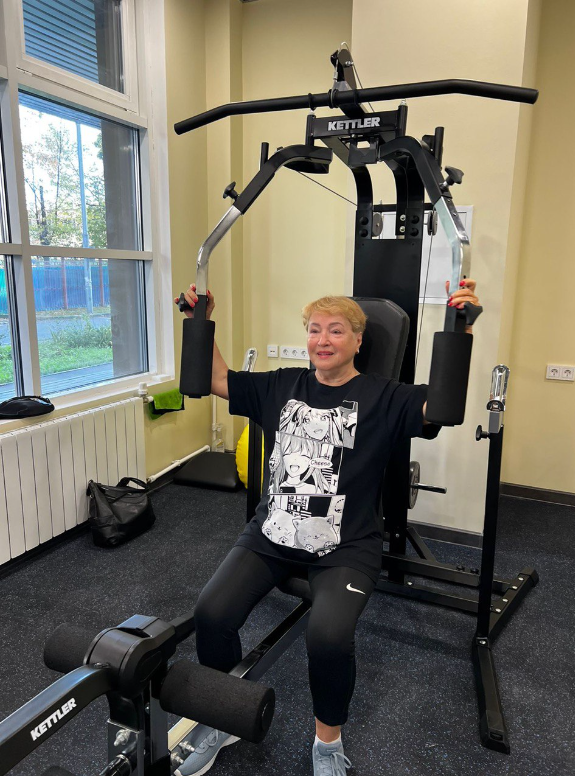 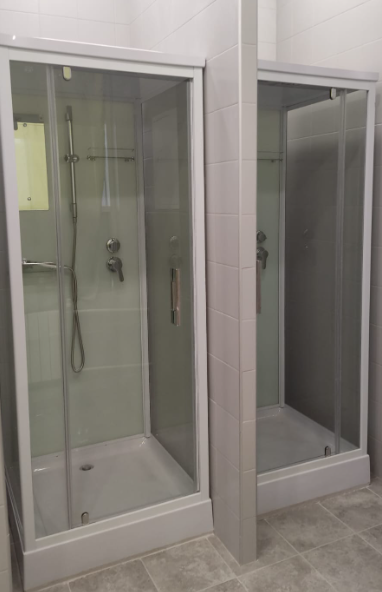 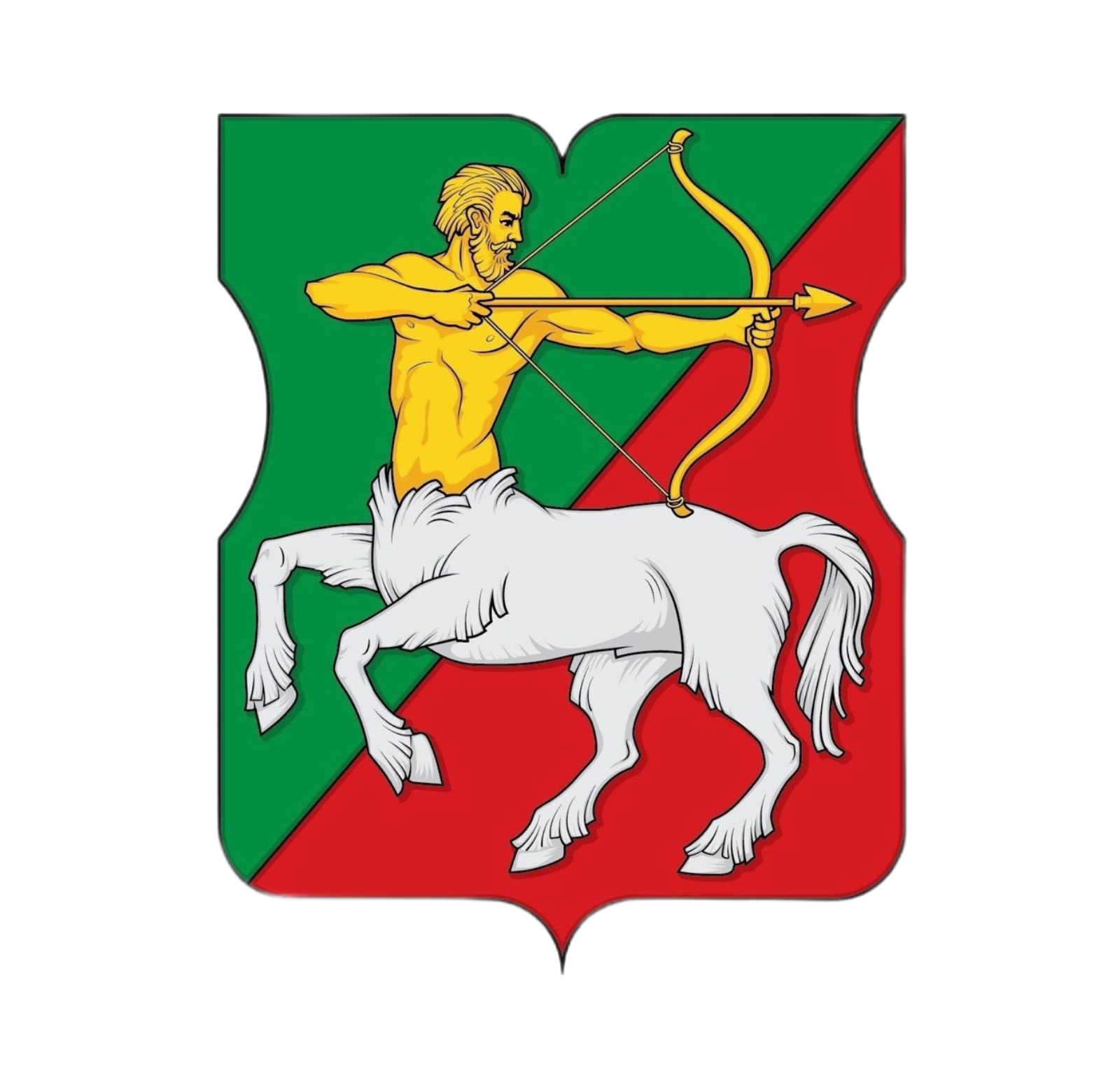 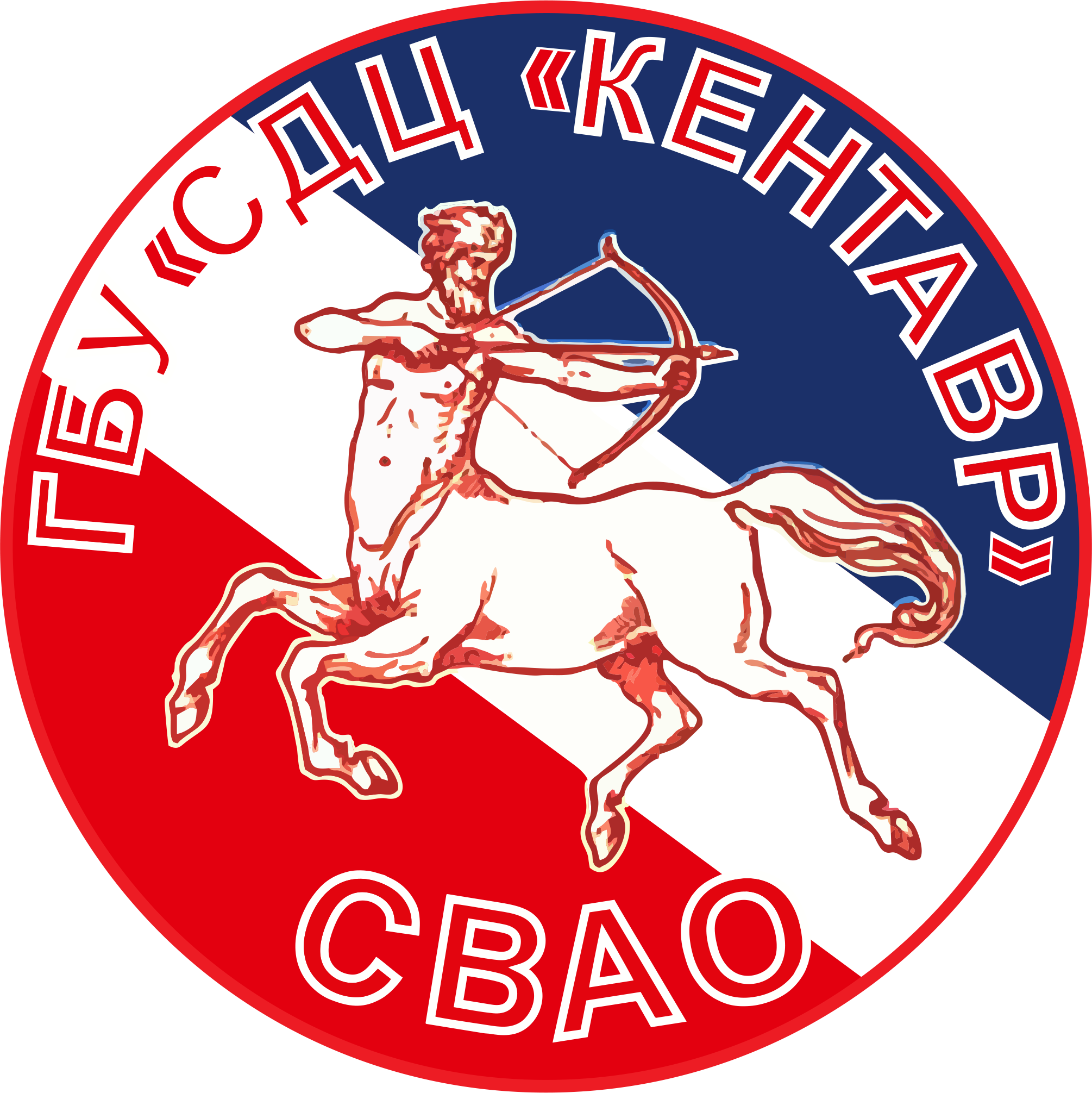 Открытие после ремонта: ул. Фонвизина, д.13
“Зумба-латина”
“Здоровая спина”
“Искусство-это мы!”
“ОФП для детей”
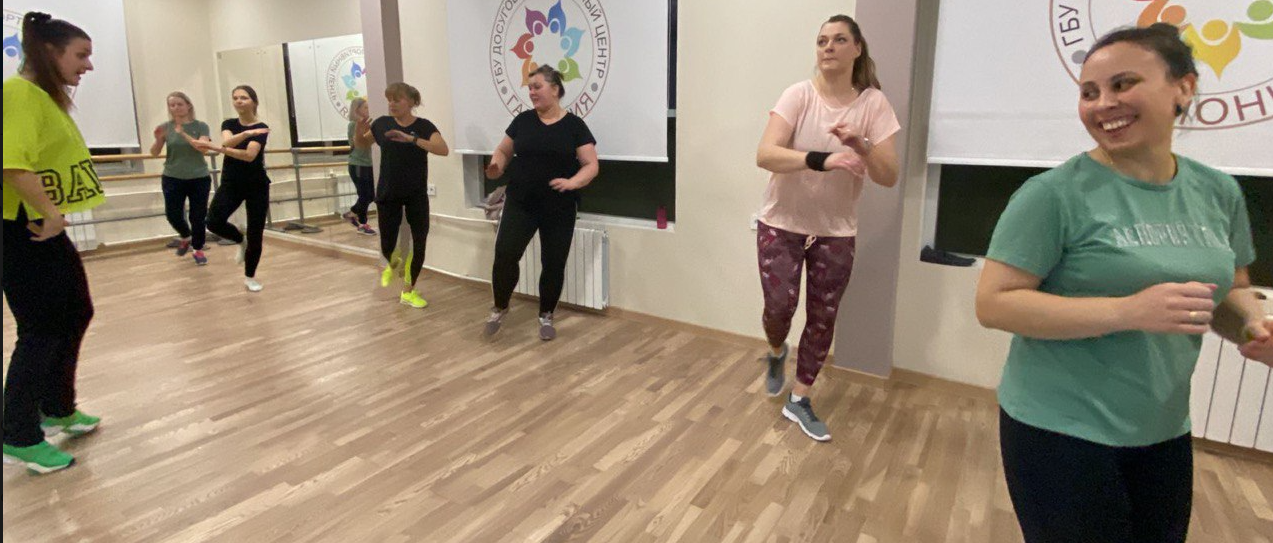 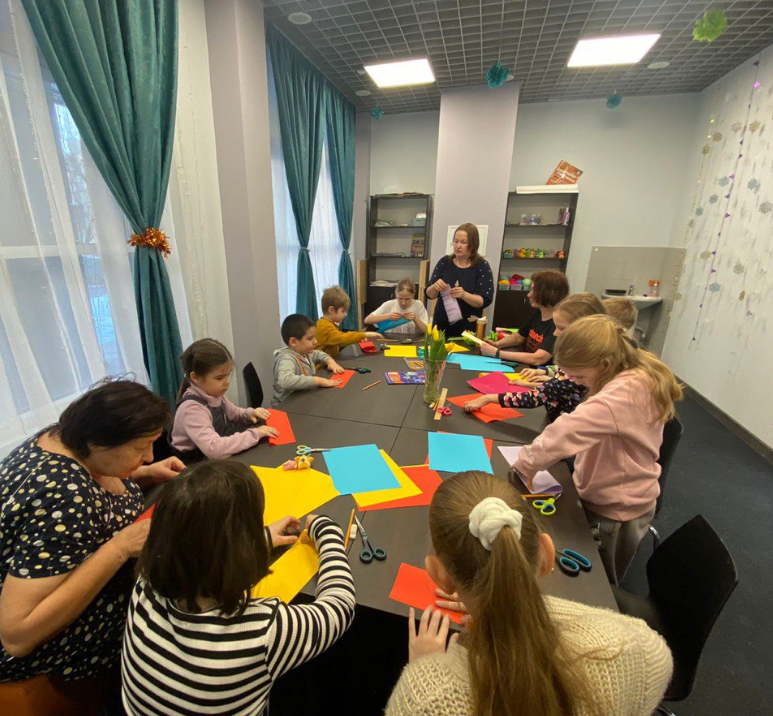 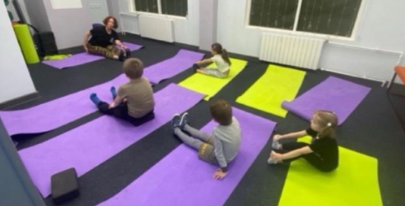 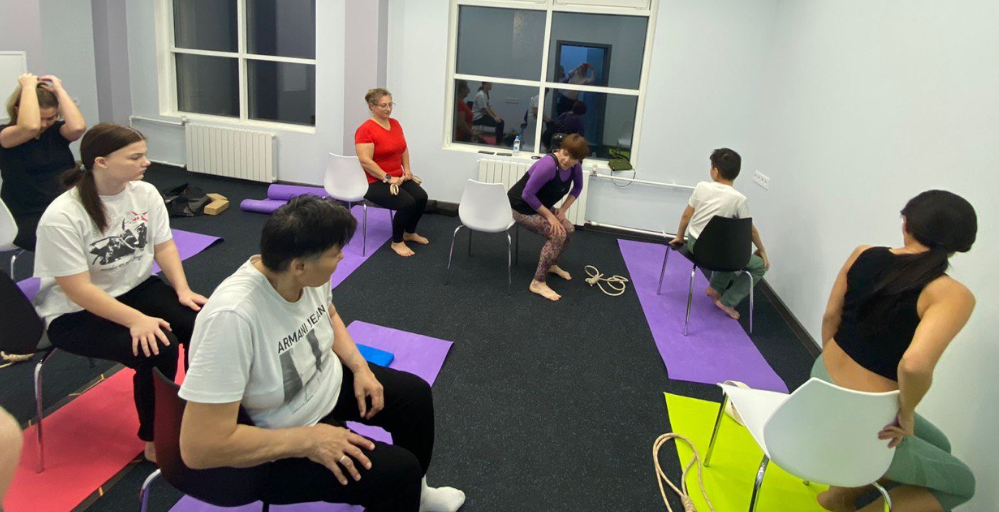 Каждый понедельник и среду проходят мастер-классы по плетению сетей или изготовлению окопных свечей
“Пилатес”
“Акварель и классика”
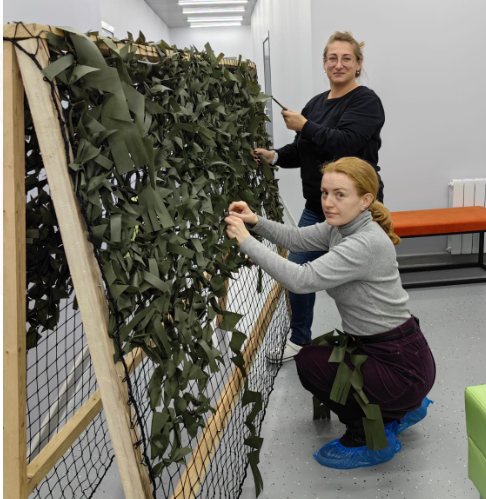 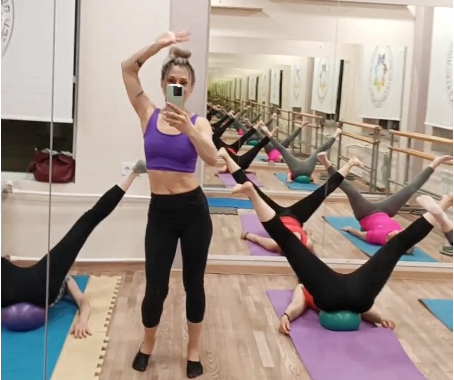 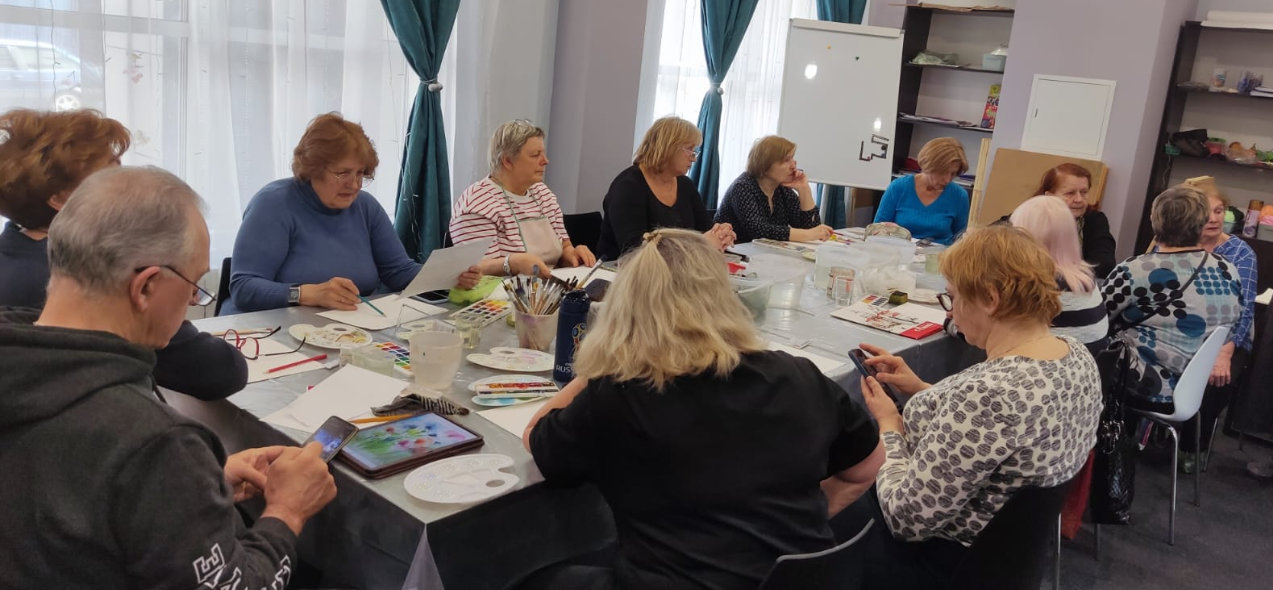 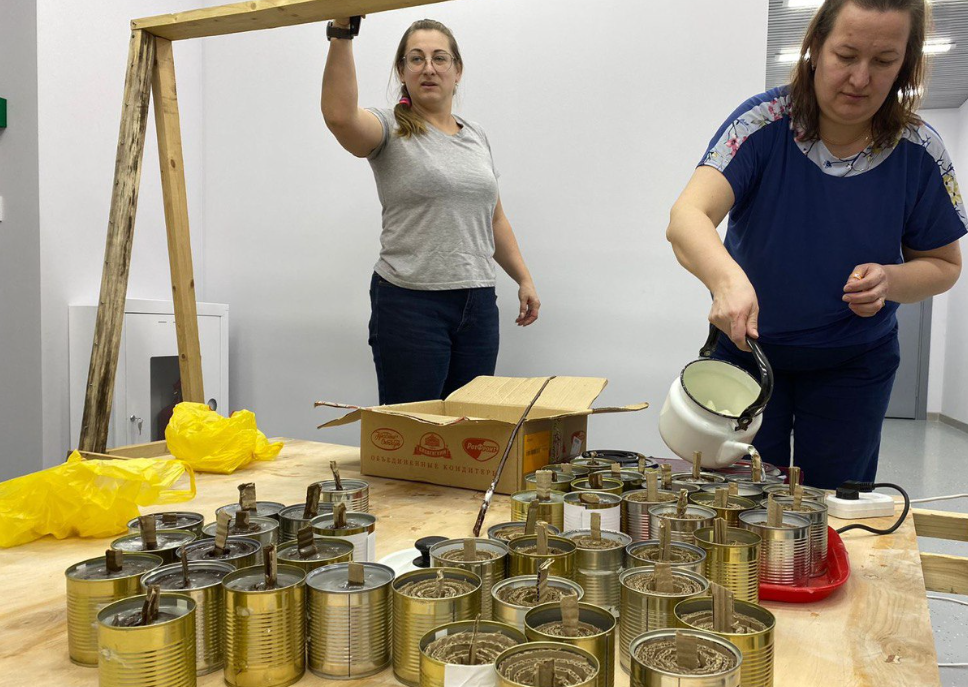 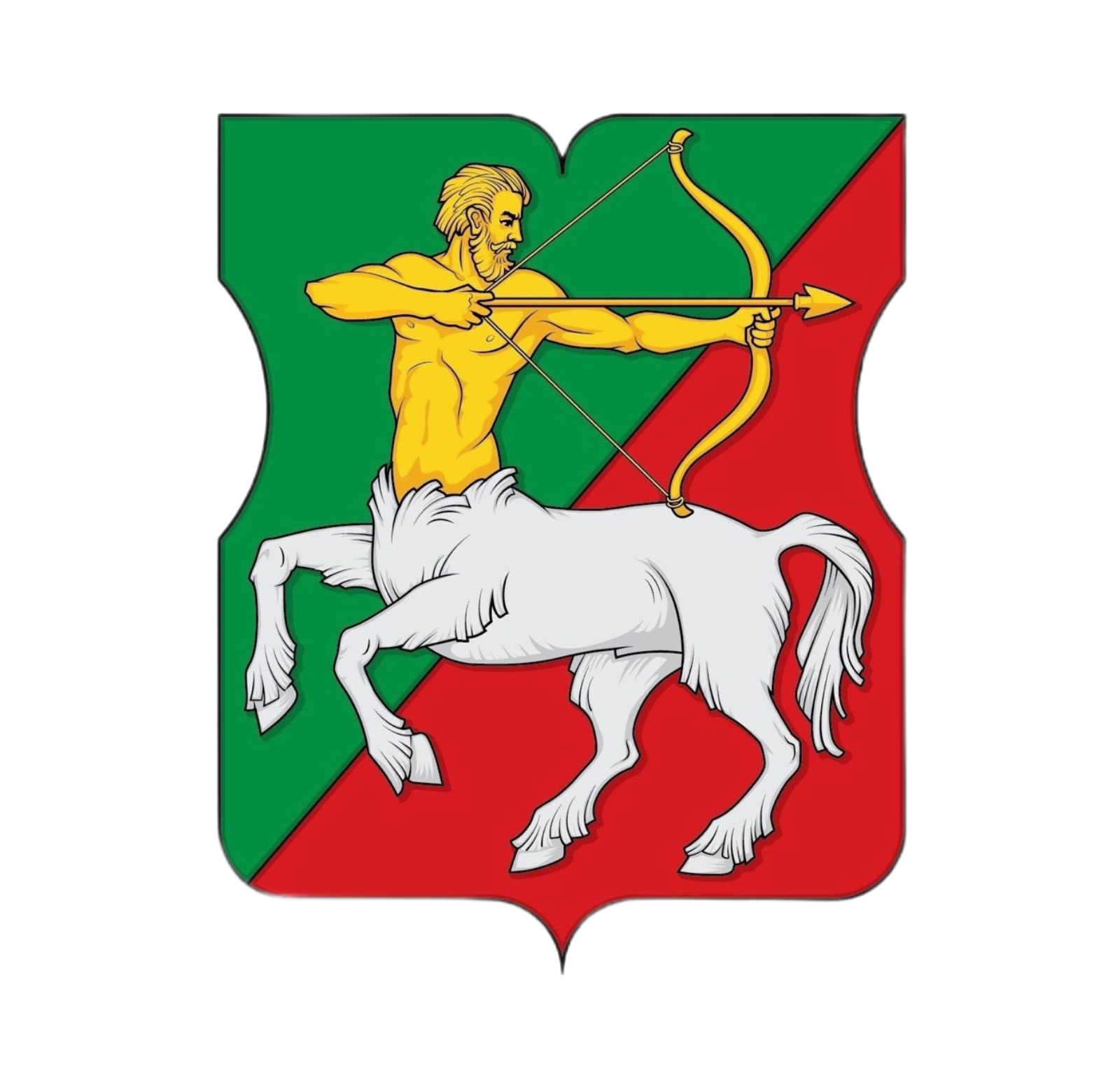 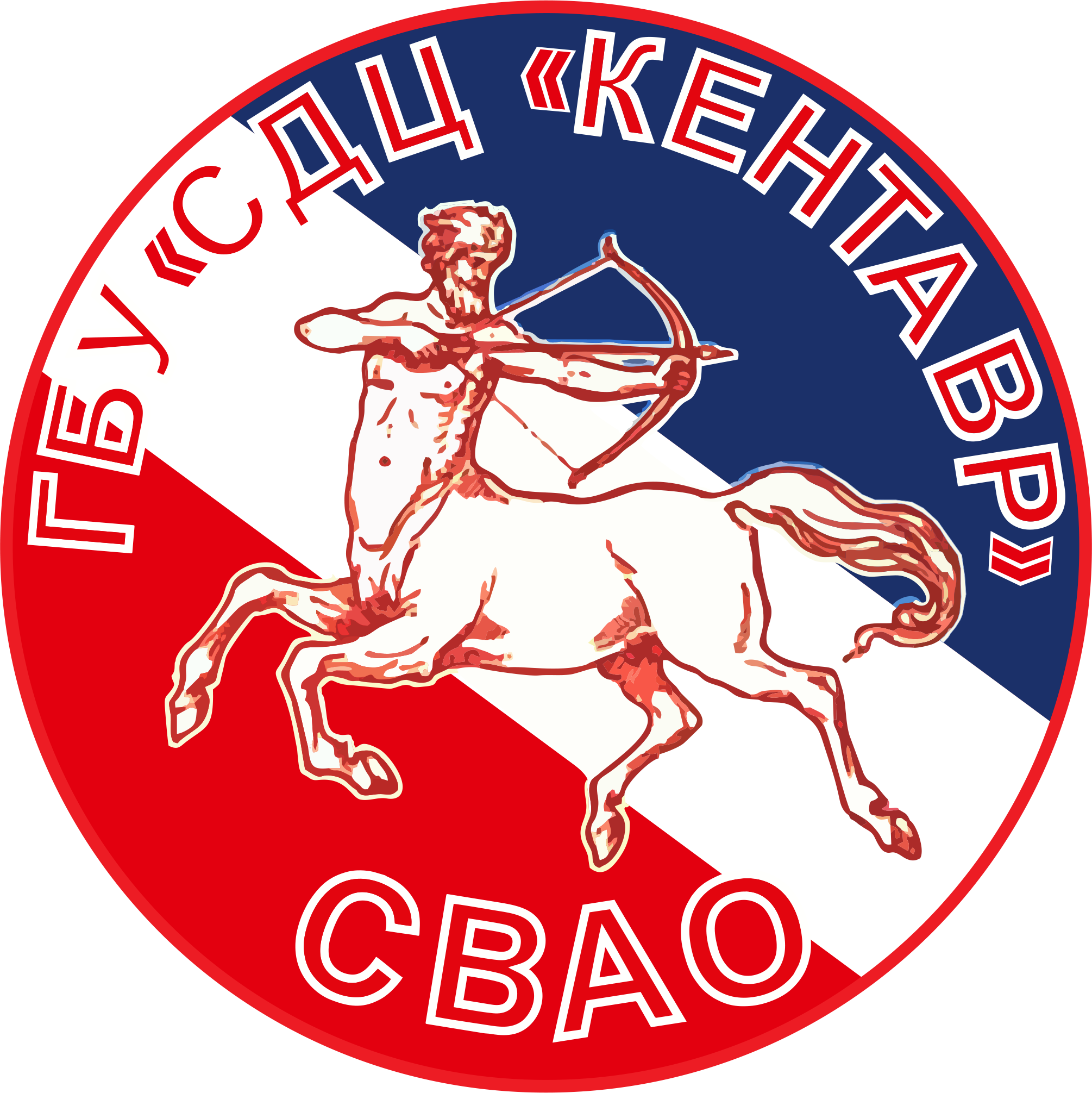 Учреждение в цифрах
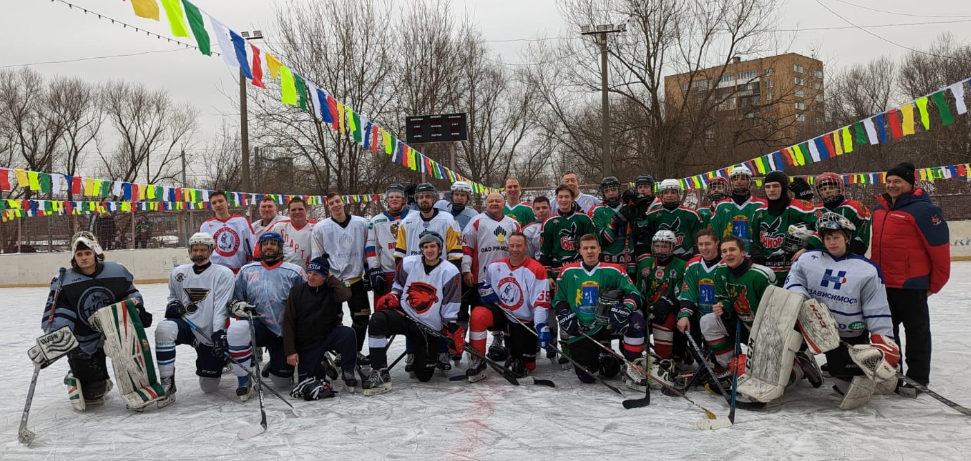 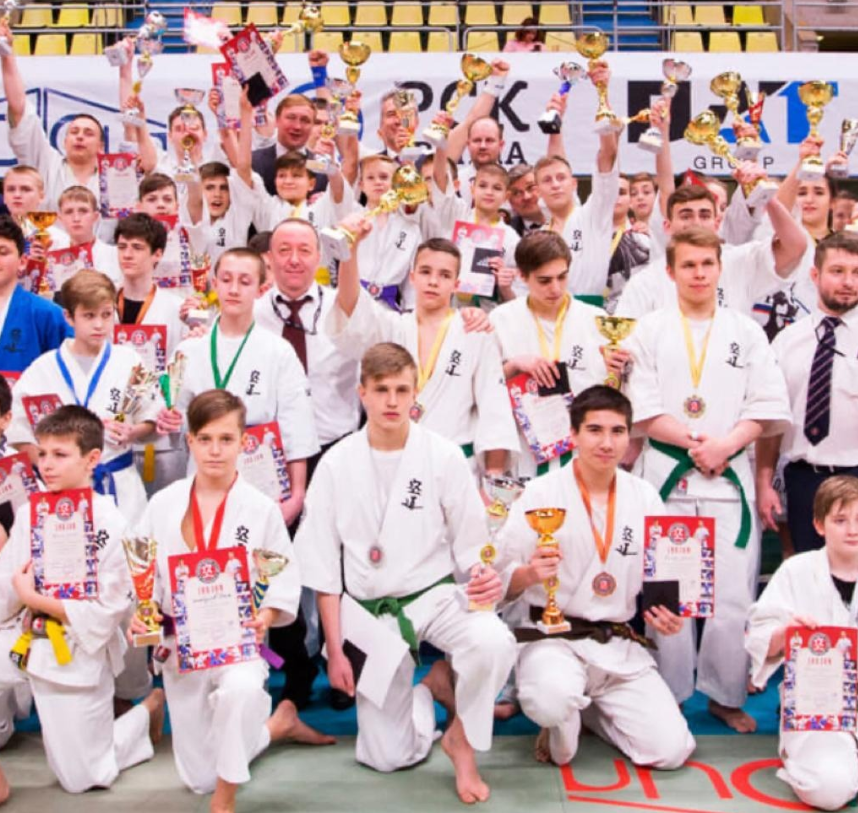 25 кружков и секций (17 бюджетных, 8 внебюджетных)
Свыше 500 занимающихся (520 на бюджетной и 72 на внебюджетной основе)
В т.ч. более 160 занимающихся в проекте «Московское долголетие»
40 мероприятий по спортивному направлению и 40 мероприятий по досуговому направлению в год
Свыше 3000 человек посетивших как досуговые, так и спортивные мероприятия
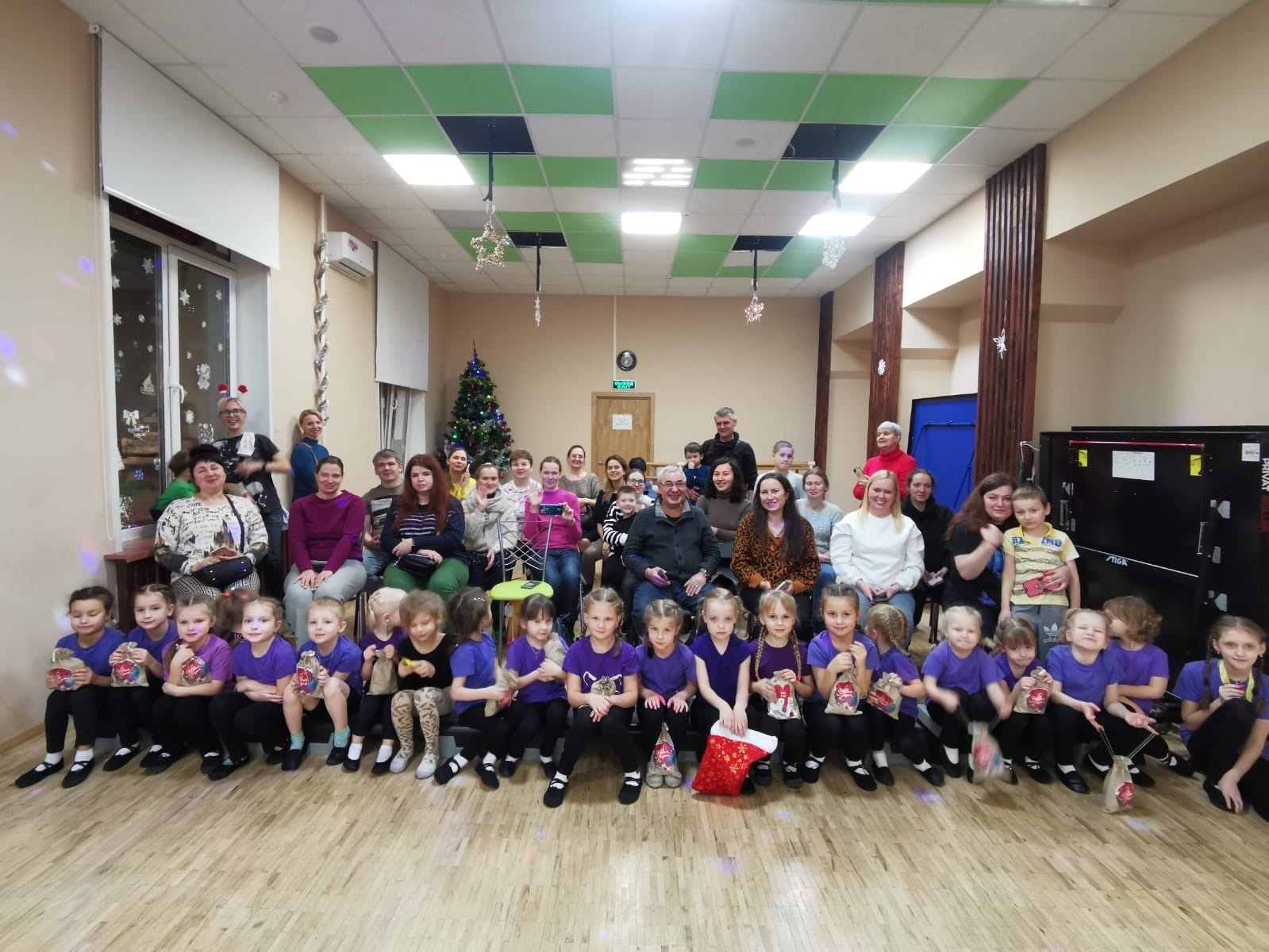 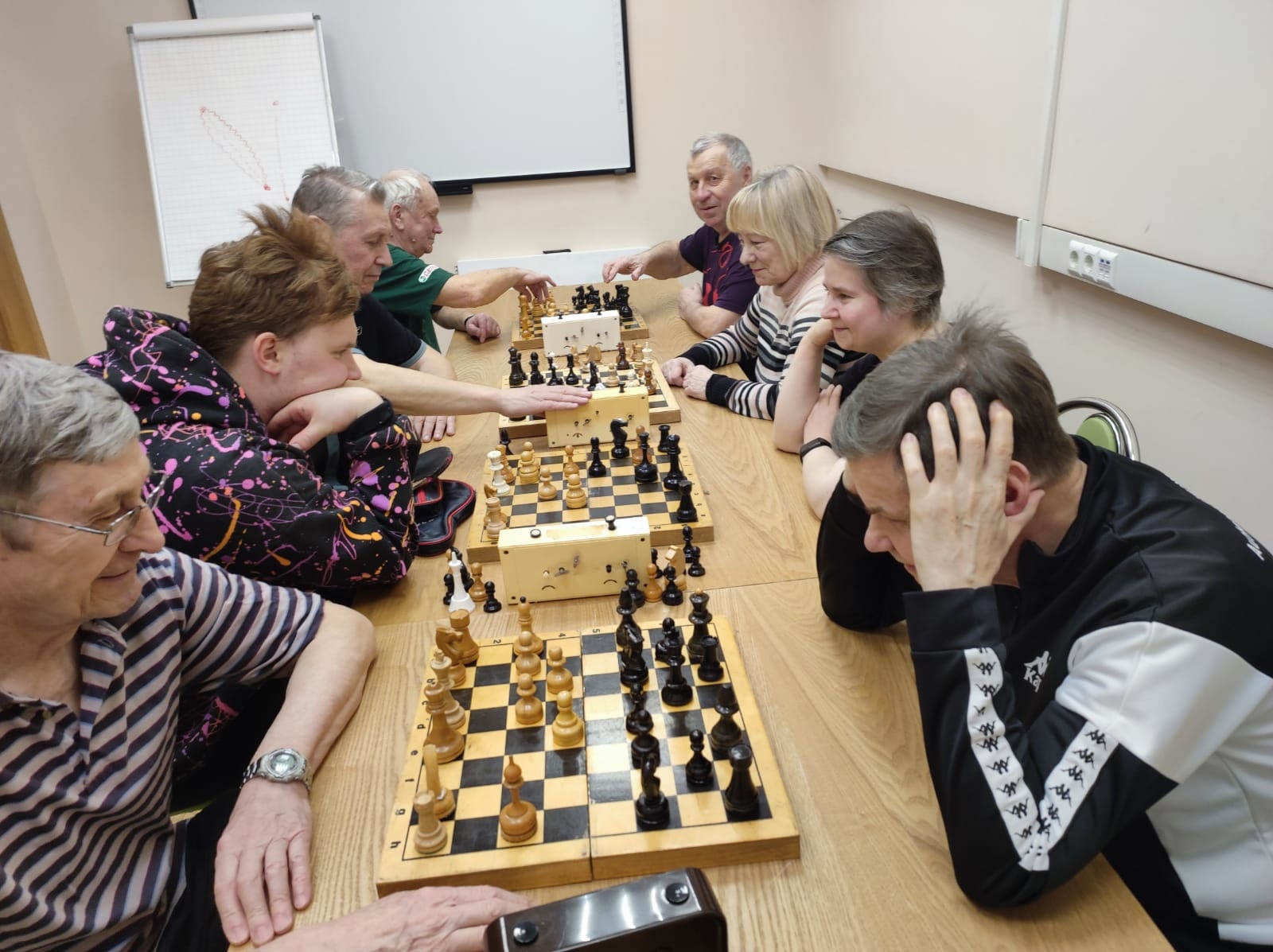 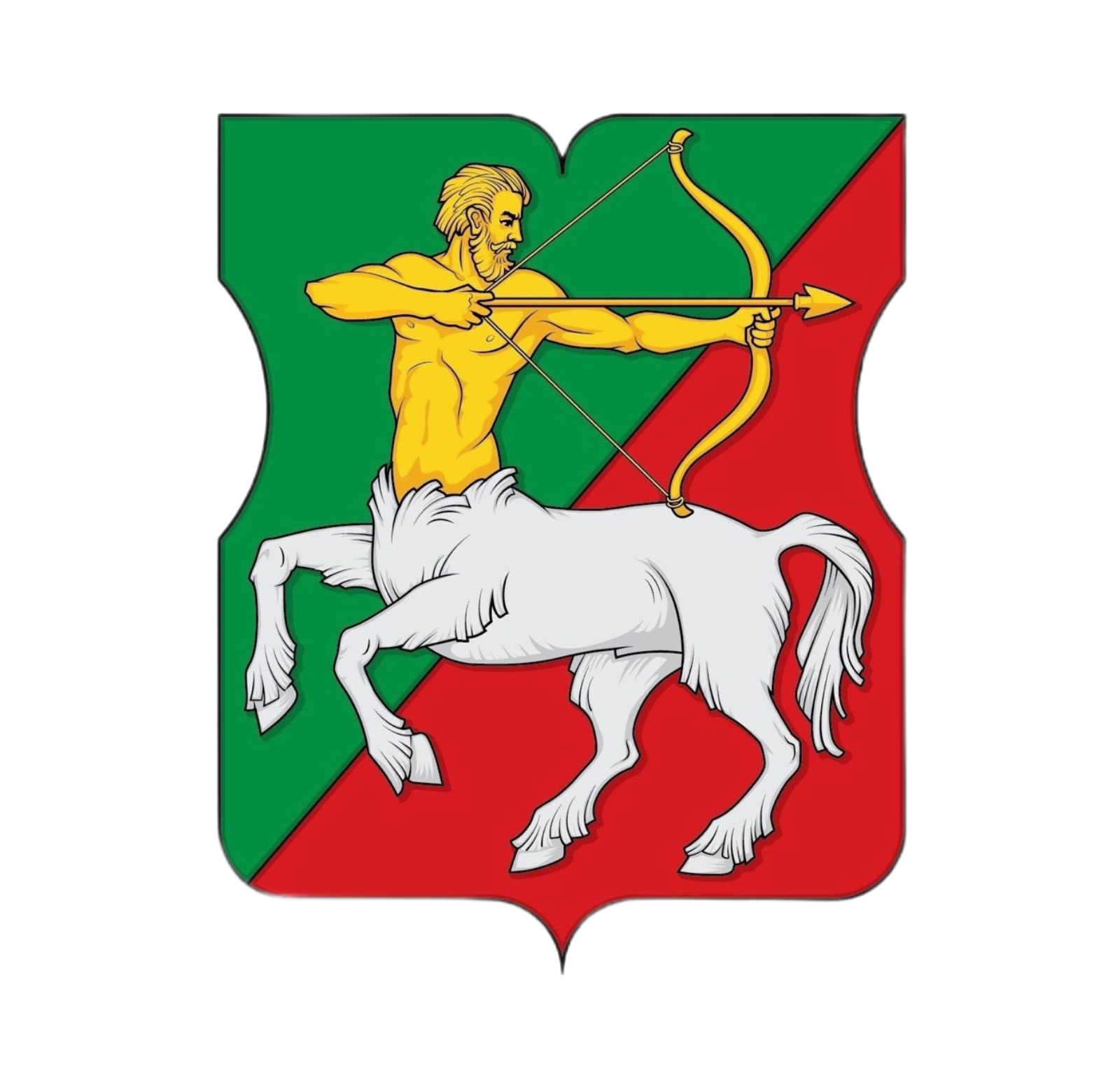 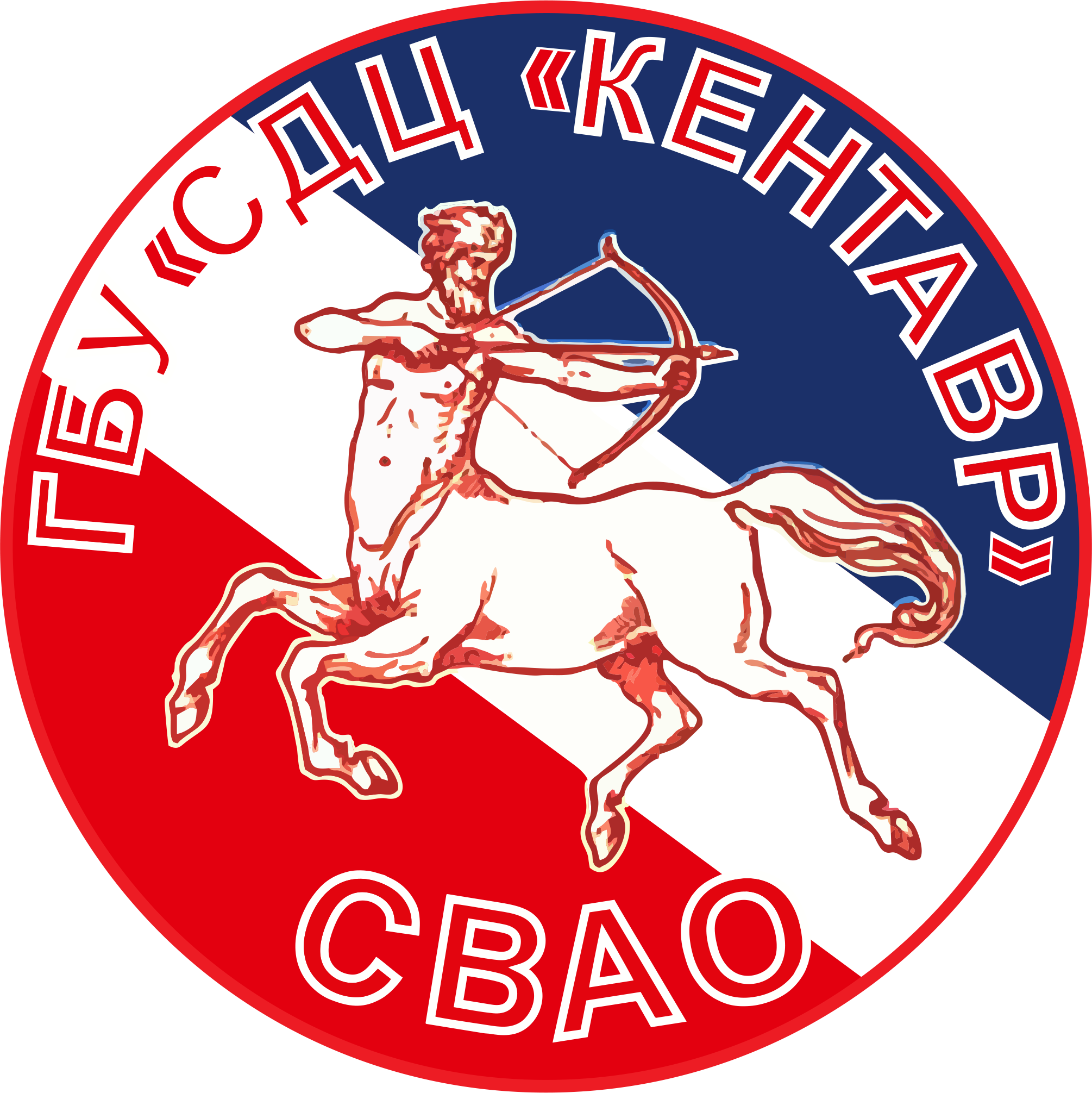 Досуговое направление
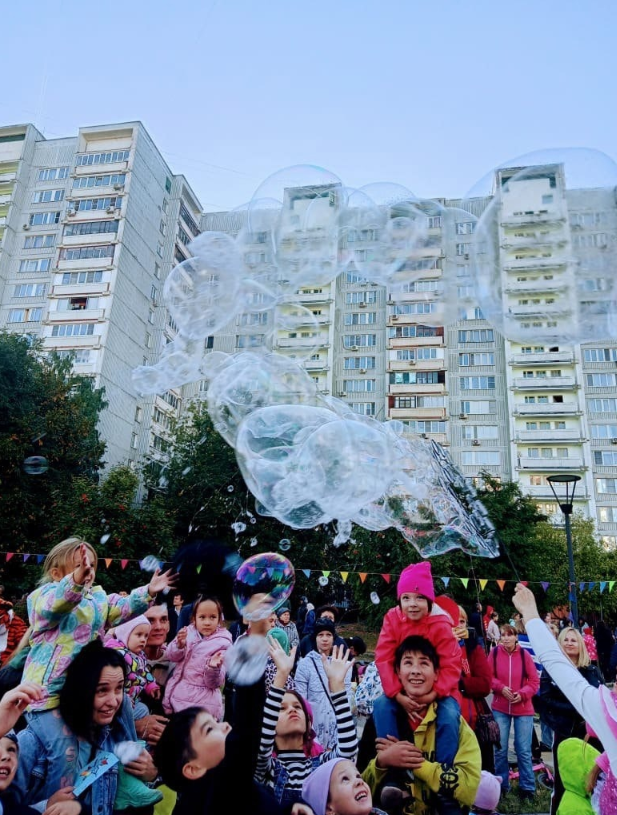 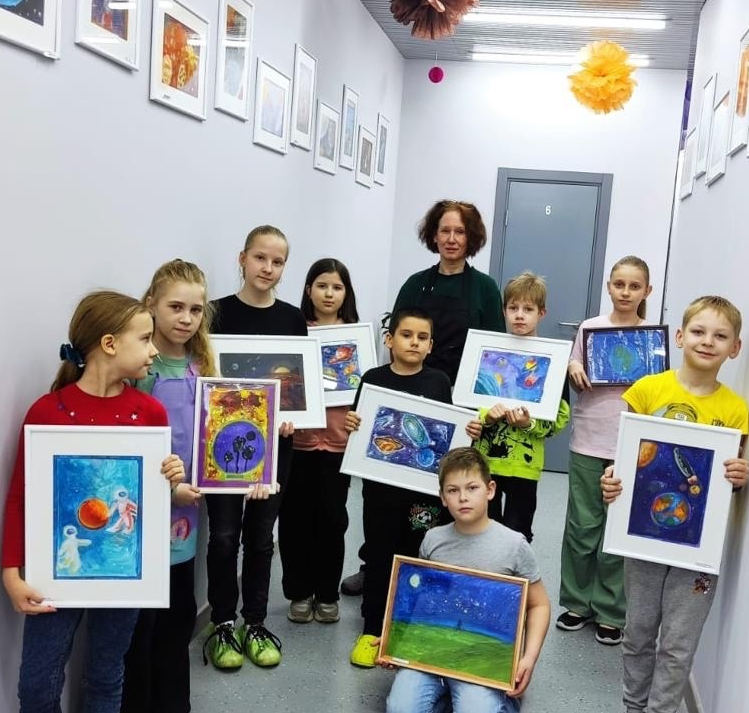 -  Численность занимающихся по досугу за 2023 год - 191 человек  (количество кружков - 10,  групп - 15);
-  В соответствии с планом досуговых мероприятий в 2023 году было проведено 40 мероприятий, в которых приняло участие 3000 человек.
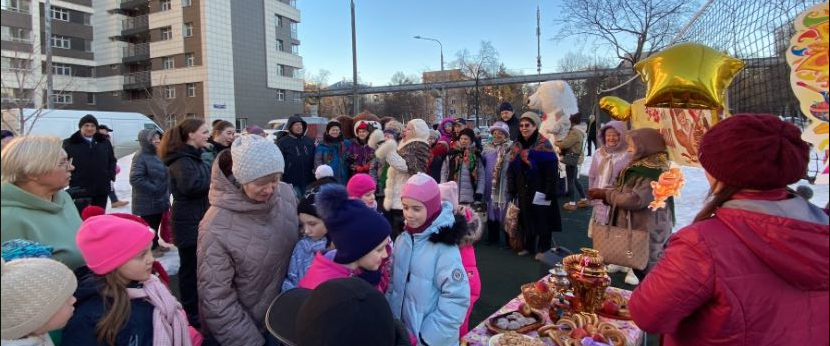 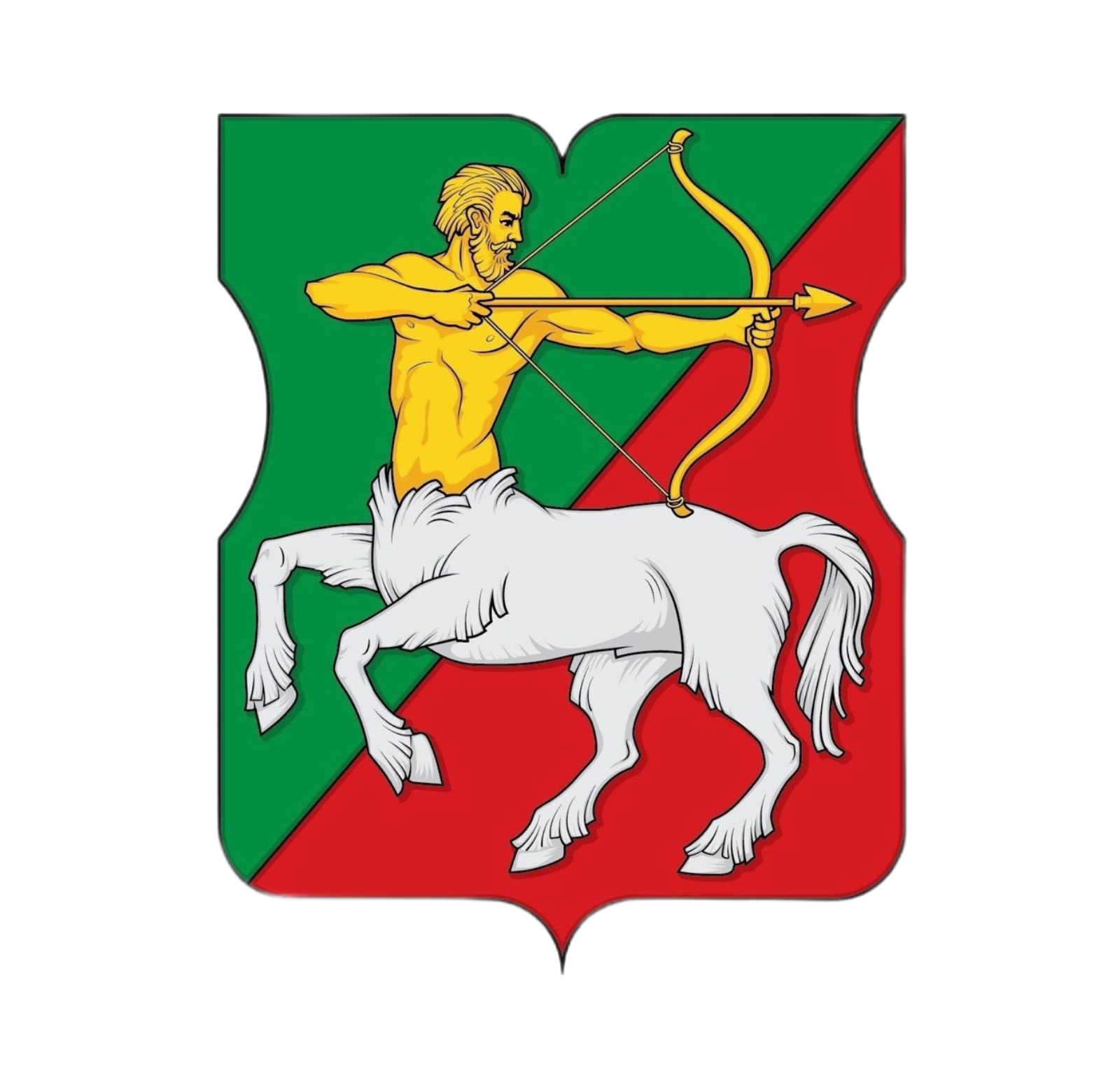 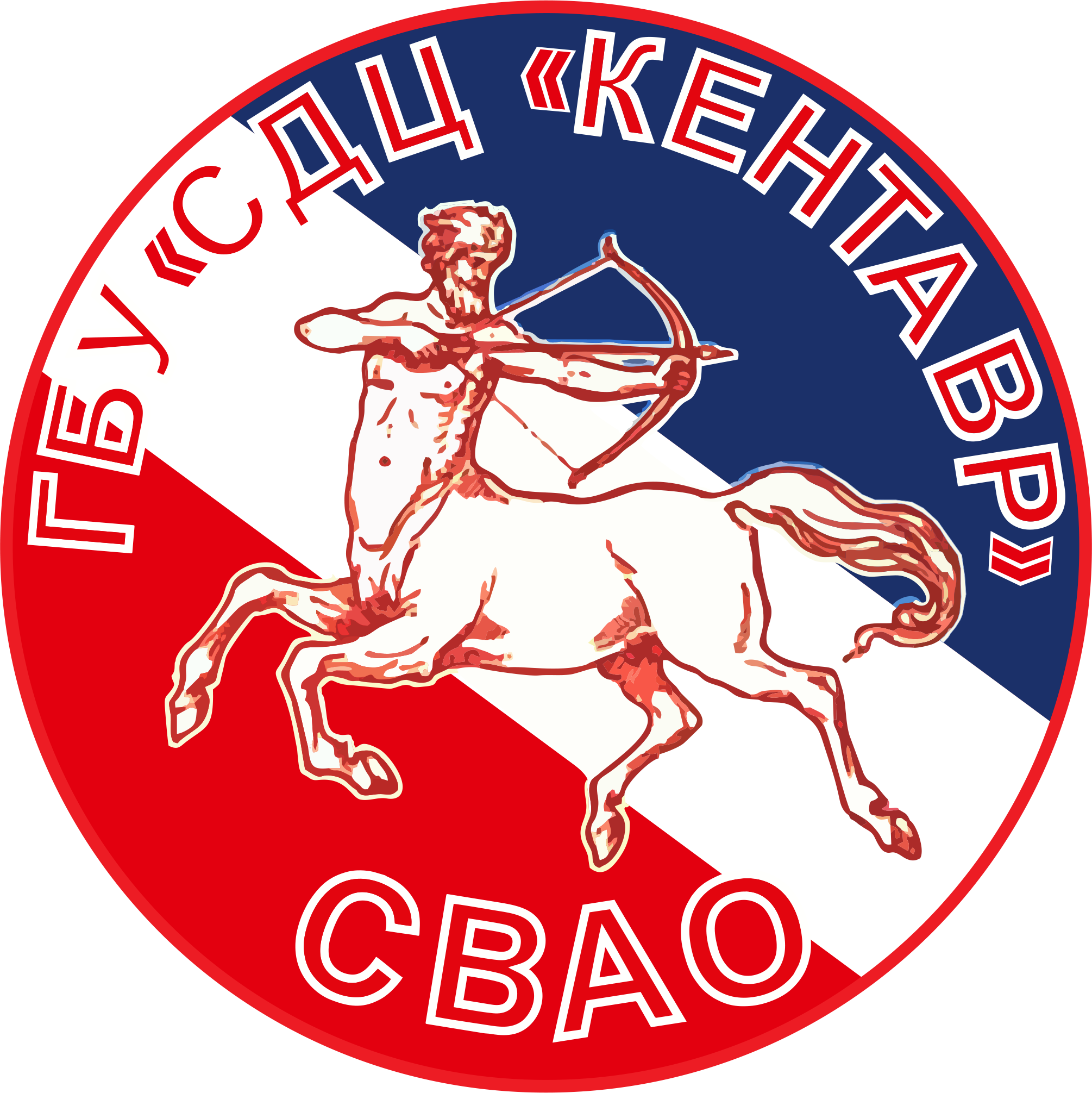 Спортивное направление
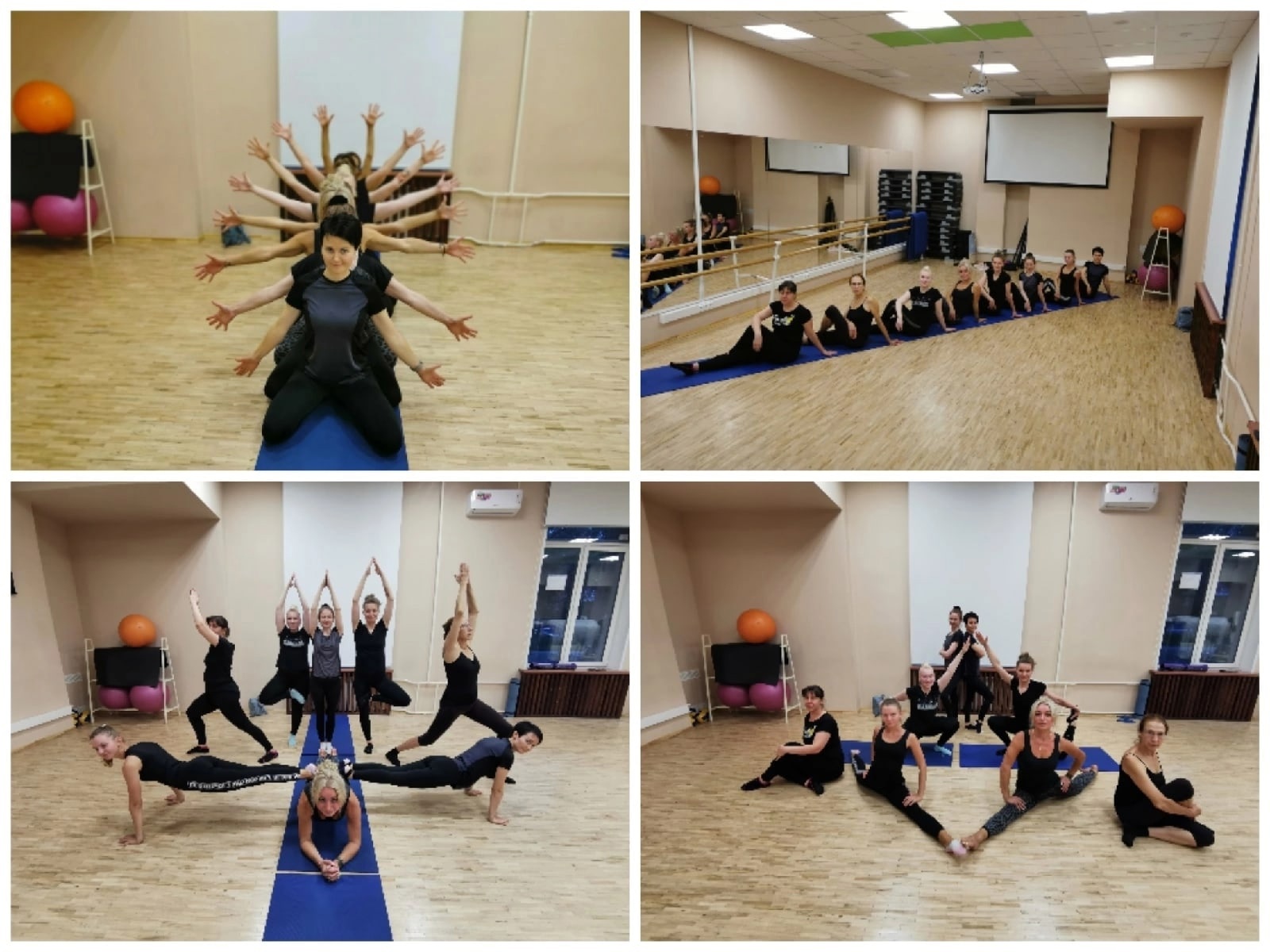 - Численность занимающихся по спорту за 2023 год - 329 человек  (количество секций - 8,  групп - 16);
- В соответствии с планом спортивных мероприятий в 2023 году было проведено 40 мероприятий, в которых приняло участие свыше 3000 человек;
- Занятия и различные соревнования проводятся на спортивных площадках района по адресам: ул. Гончарова, д.15А, ул.  Руставели, вл.7.
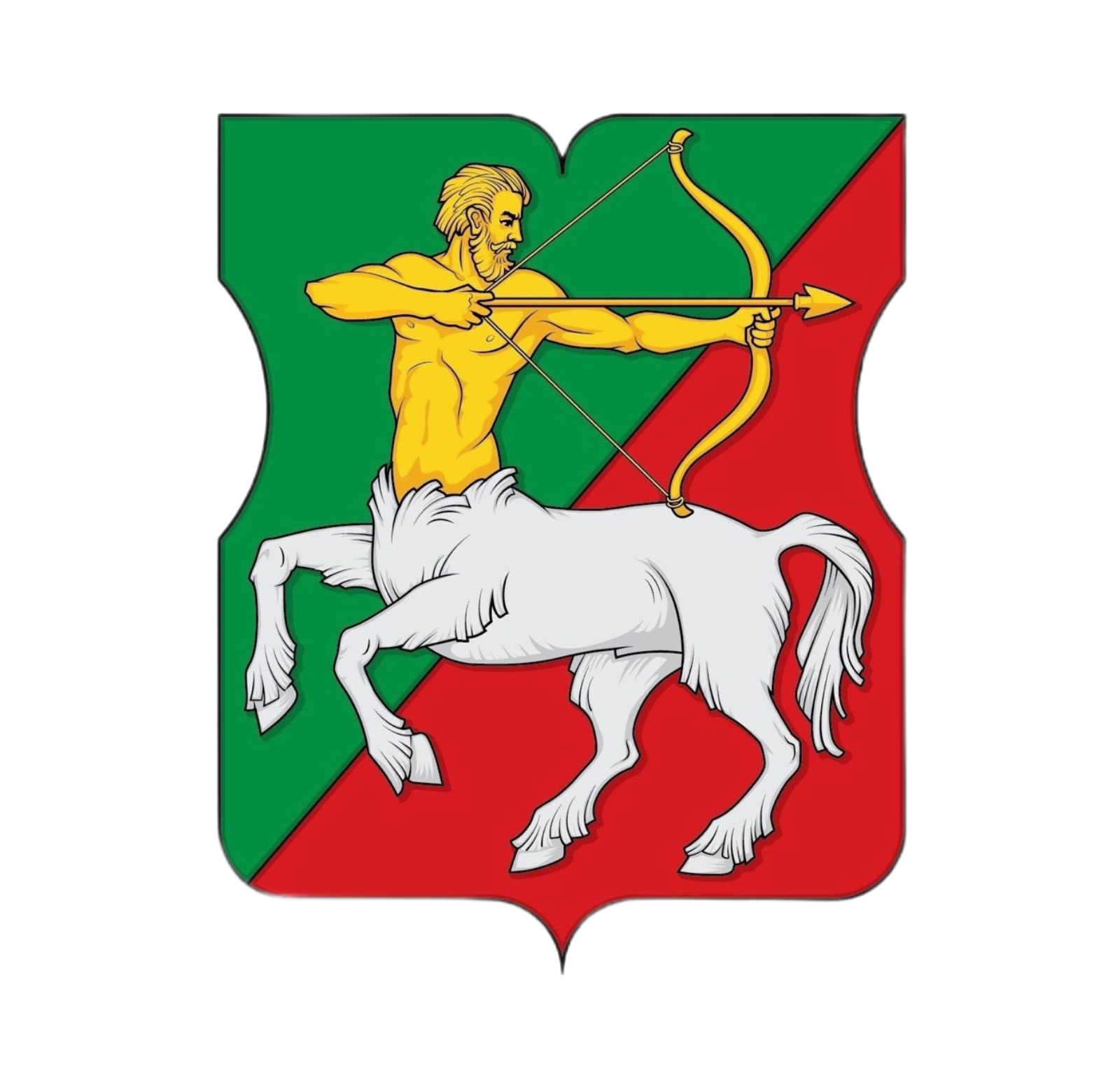 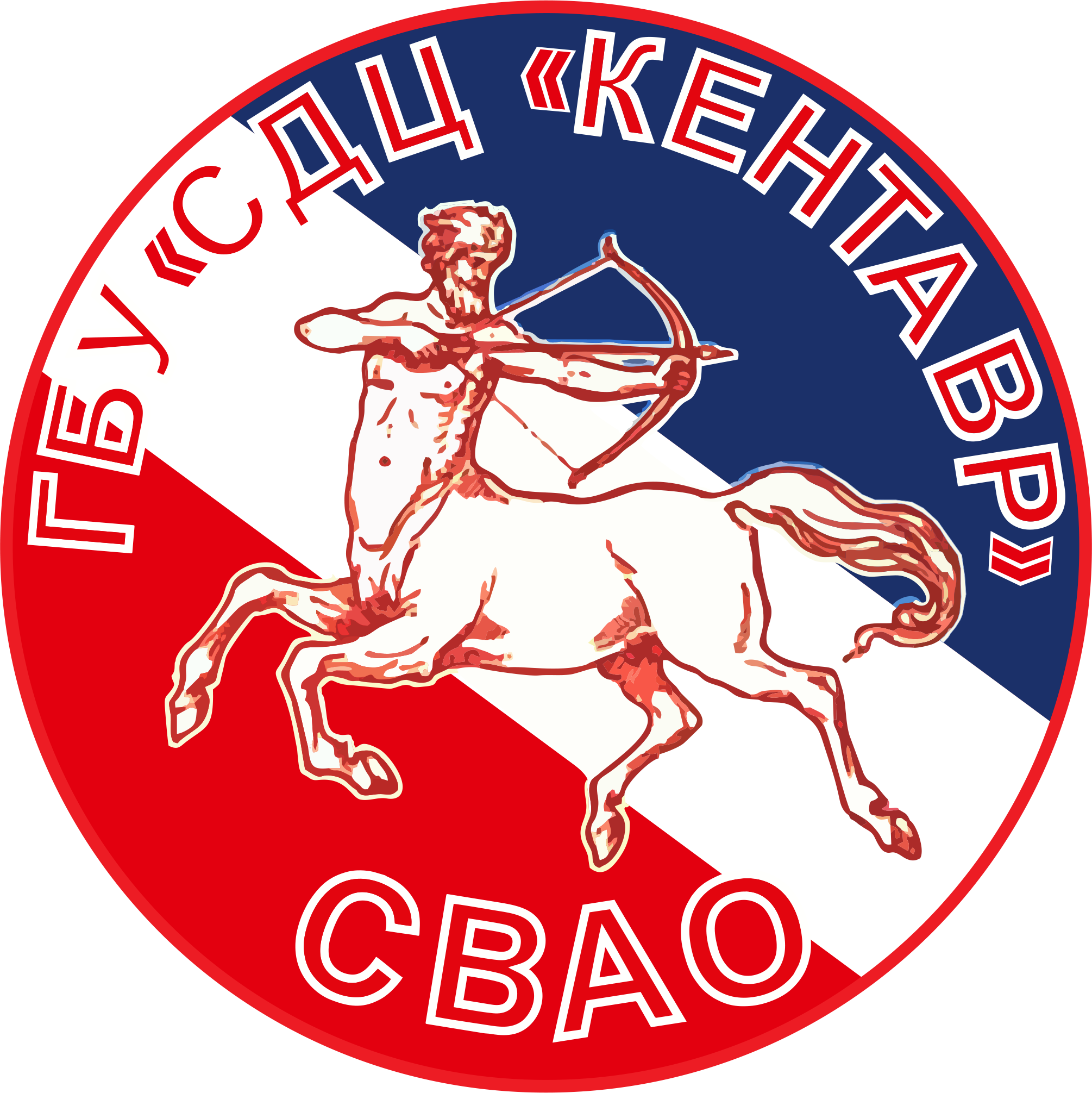 Московское долголетие
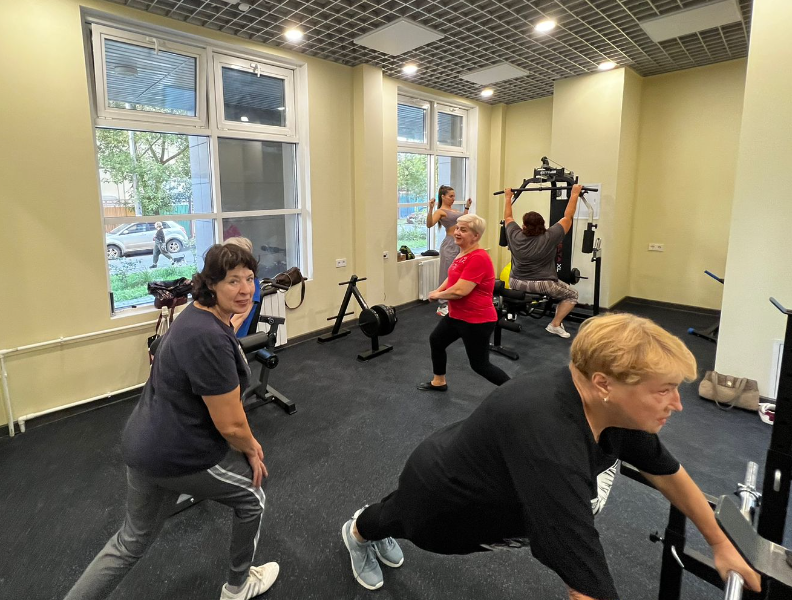 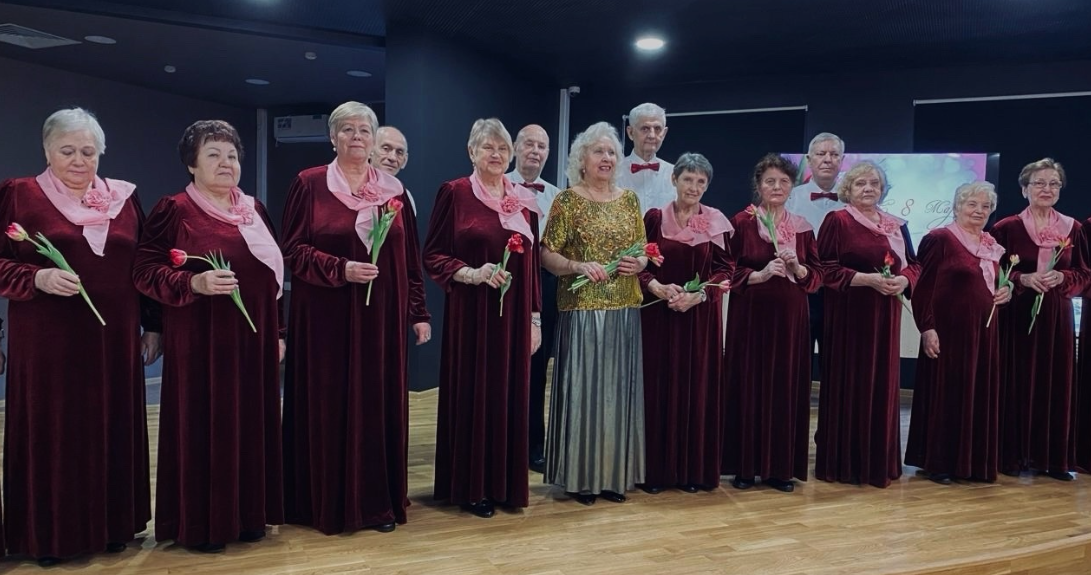 - В рамках программы «Московское долголетие» в филиале «Гармония» проводятся занятия по 12 направлениям: ОФП, шахматы, гимнастика, йога, вокал, рисование, прикладное творчество, гимнастика, пилатес, английский язык, настольный теннис.
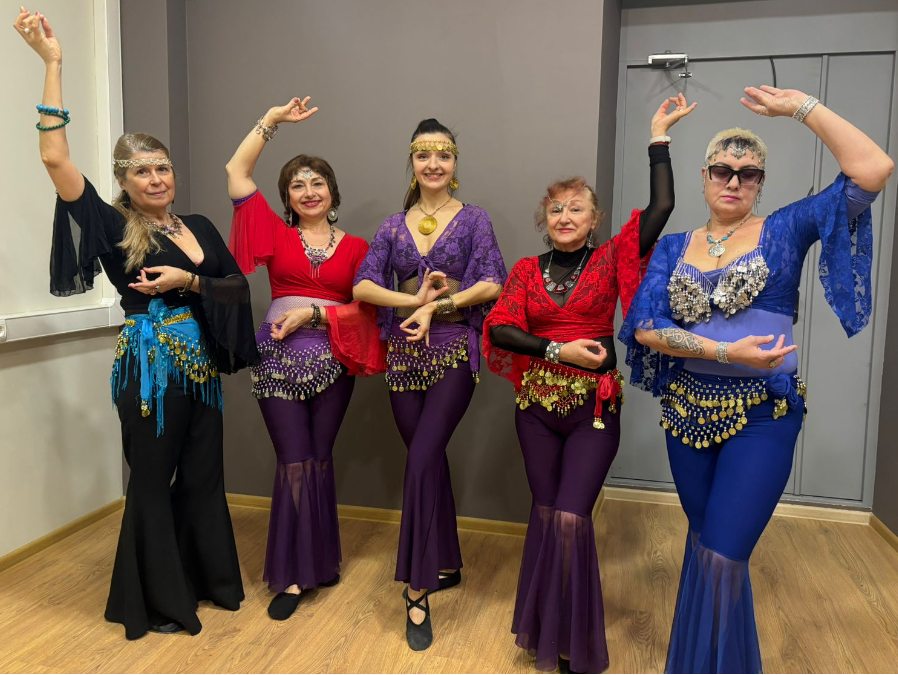 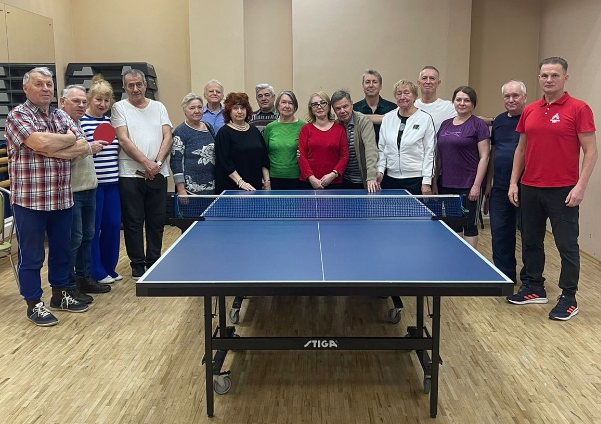 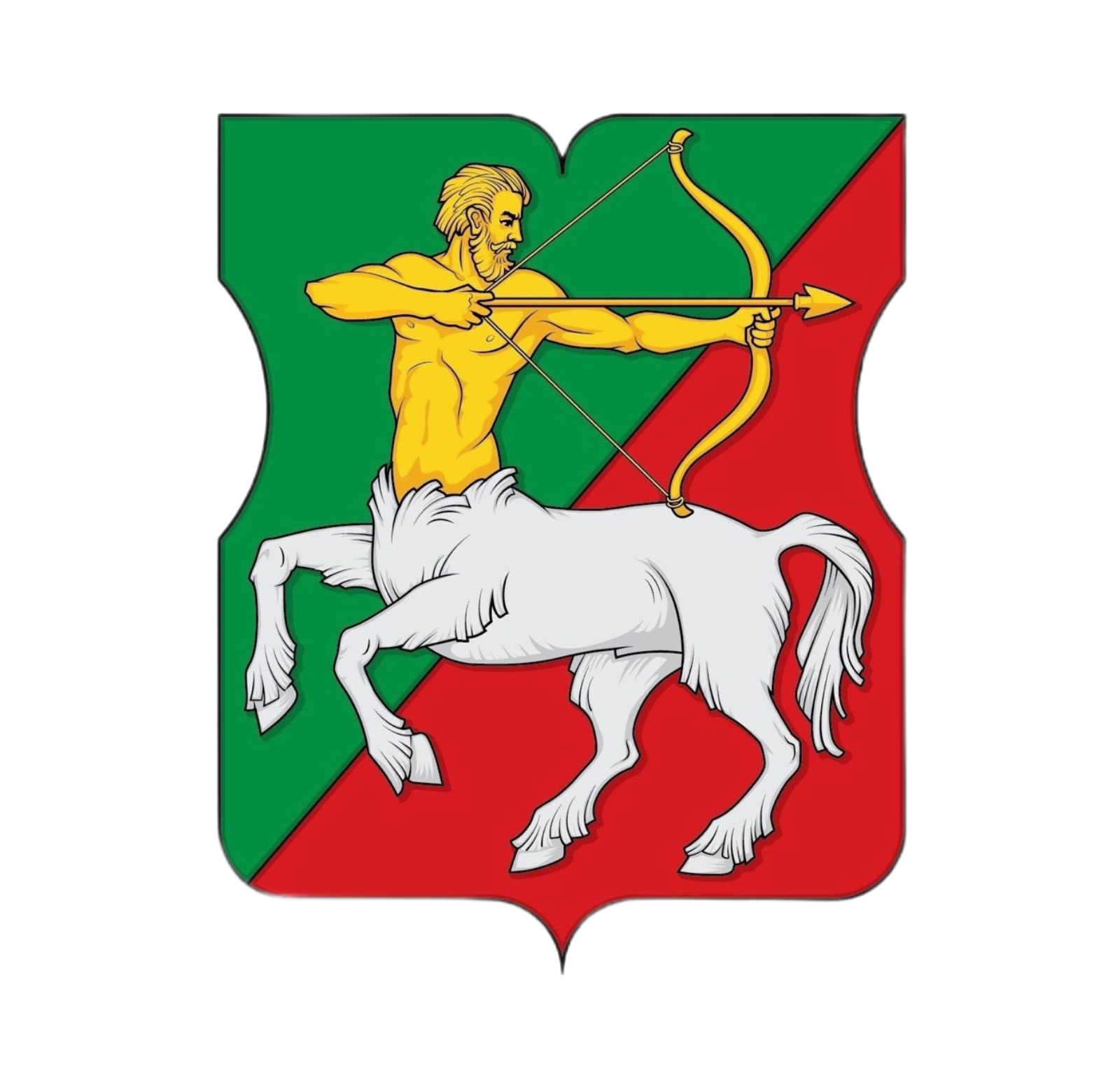 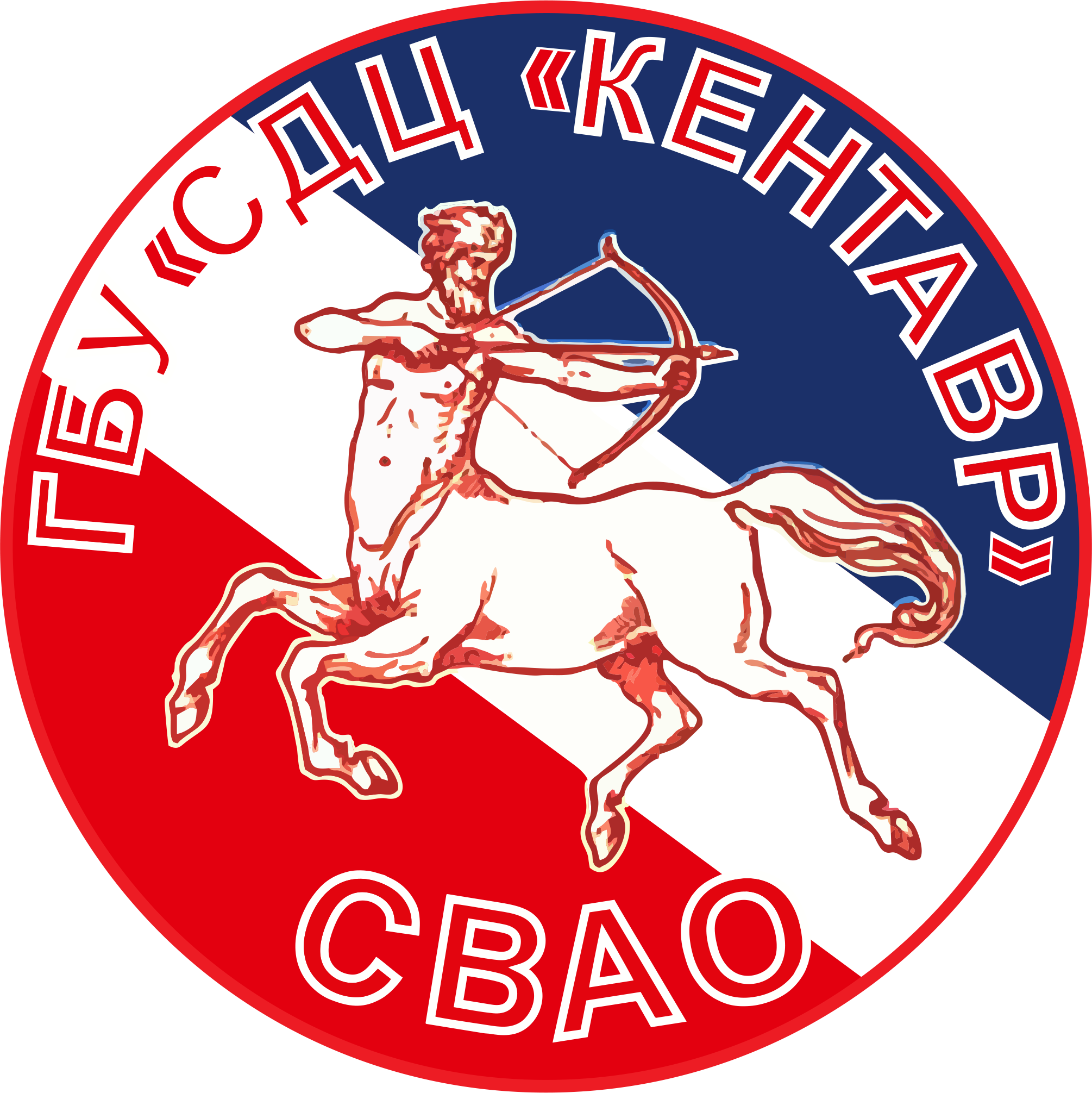 Мероприятия 2023 года
Учреждение активно работает с населением в социальных сетях, работает сайт учреждения, налажено тесное сотрудничество со специалистами управы и других организаций района для перекрёстного оперативного размещения информации о проводимых мероприятиях.
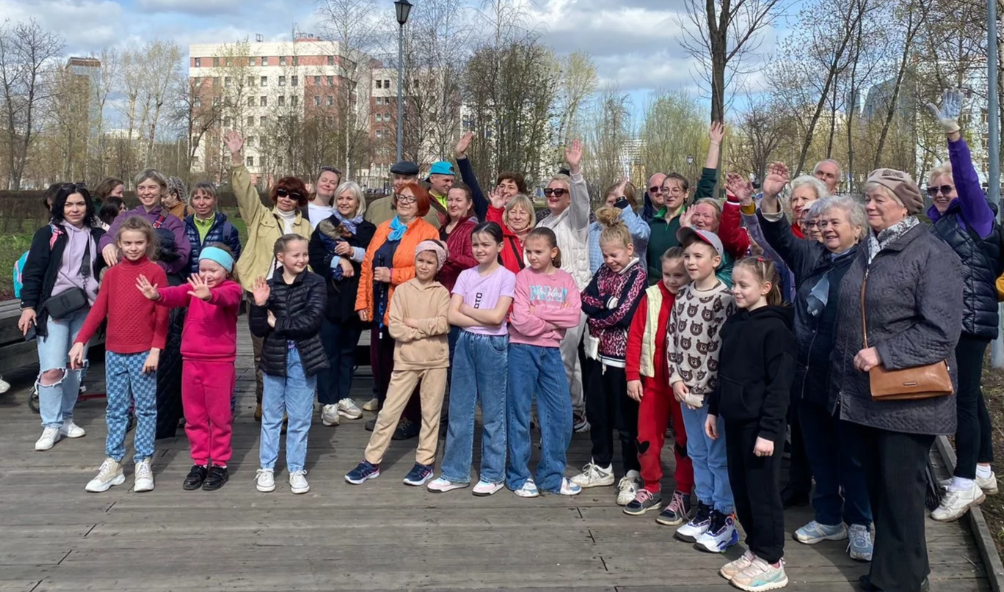 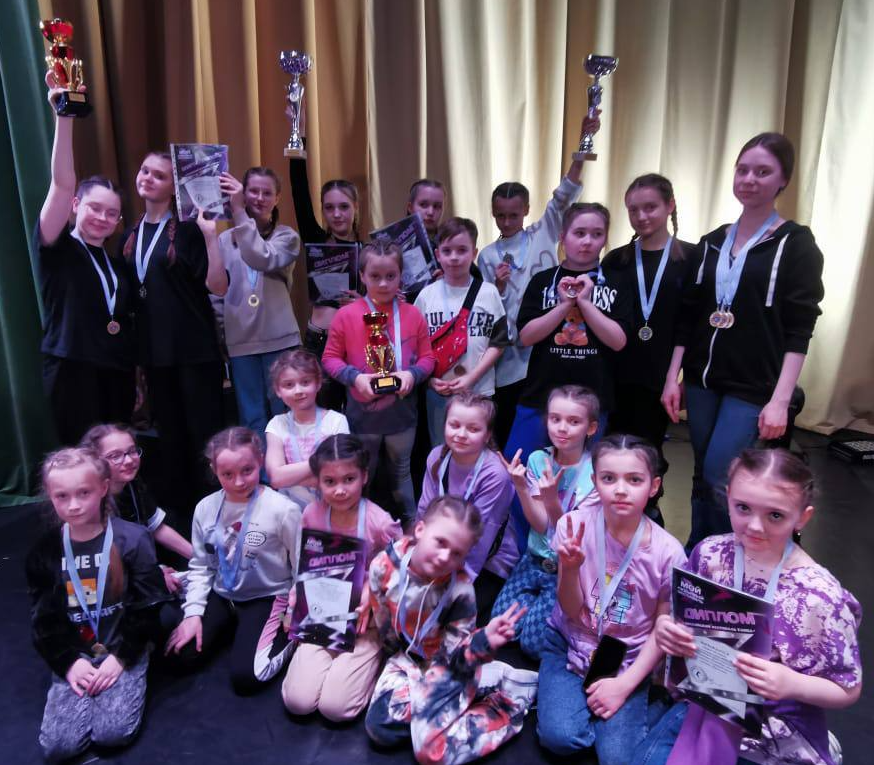 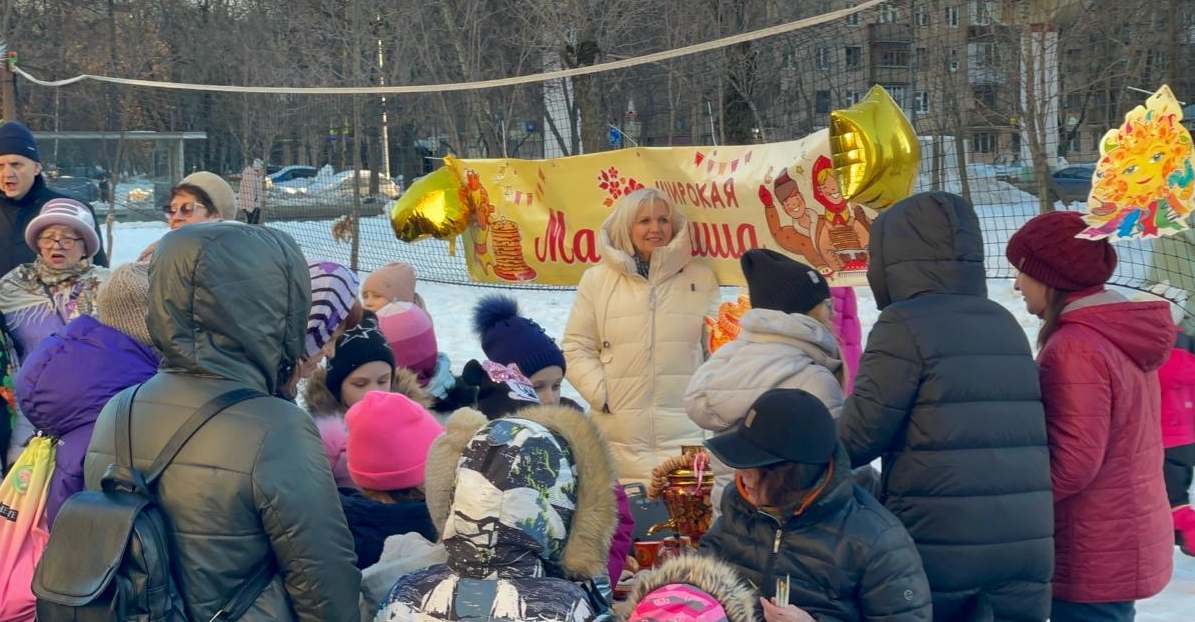 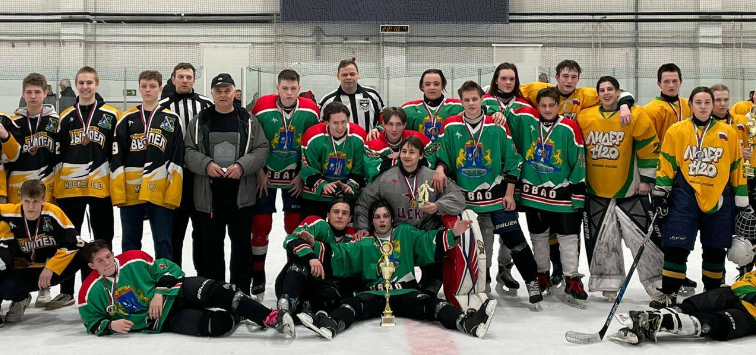 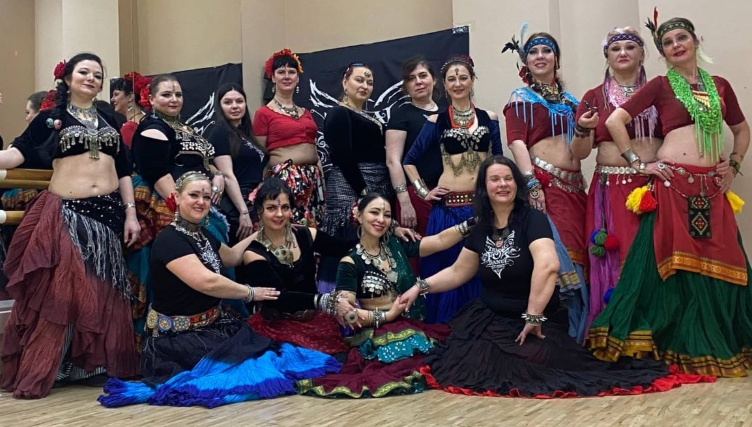 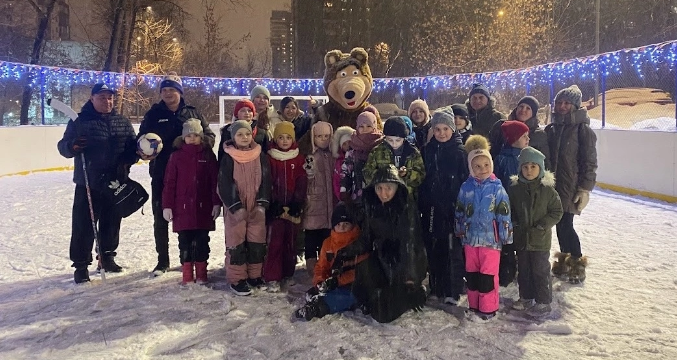 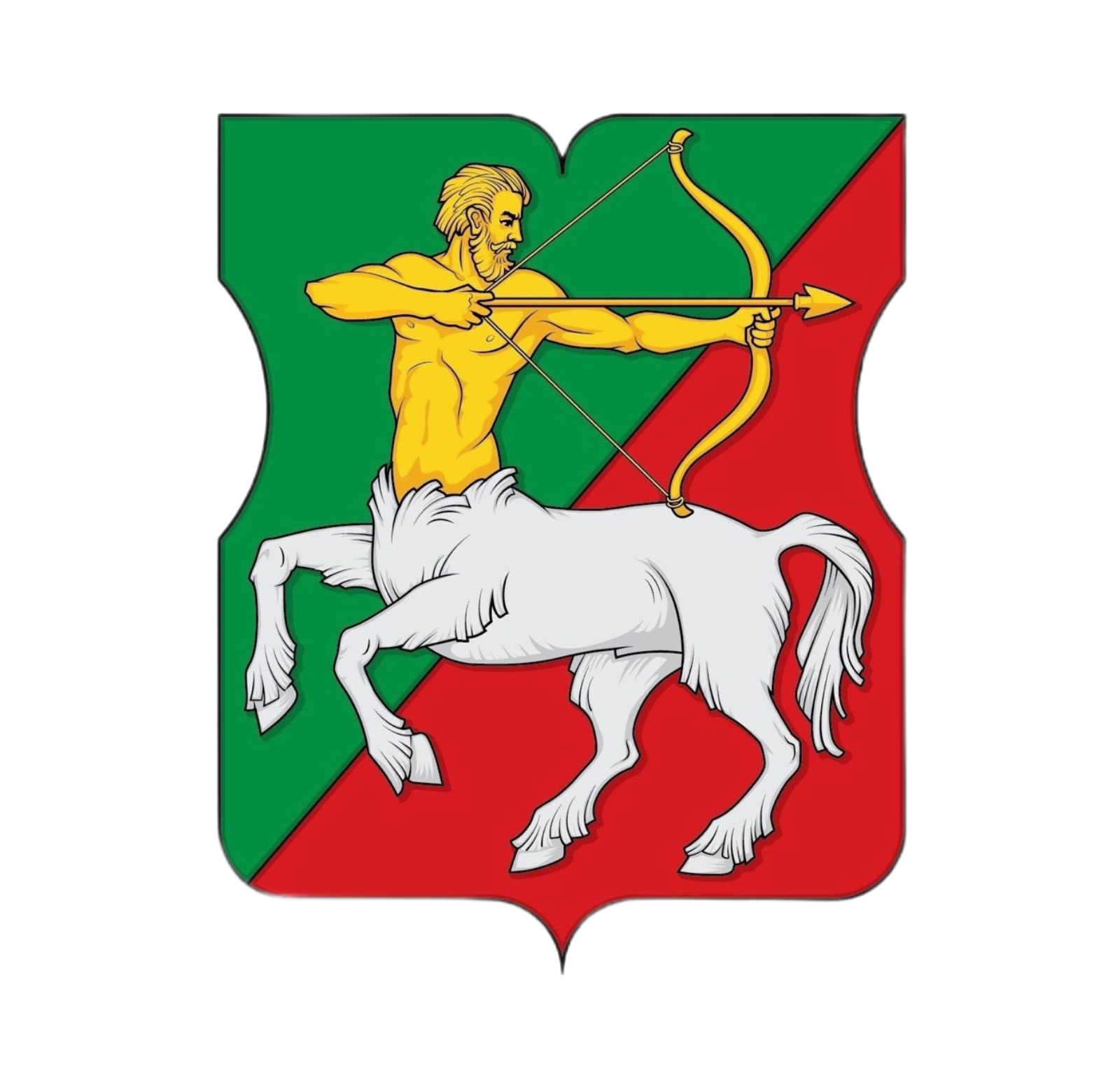 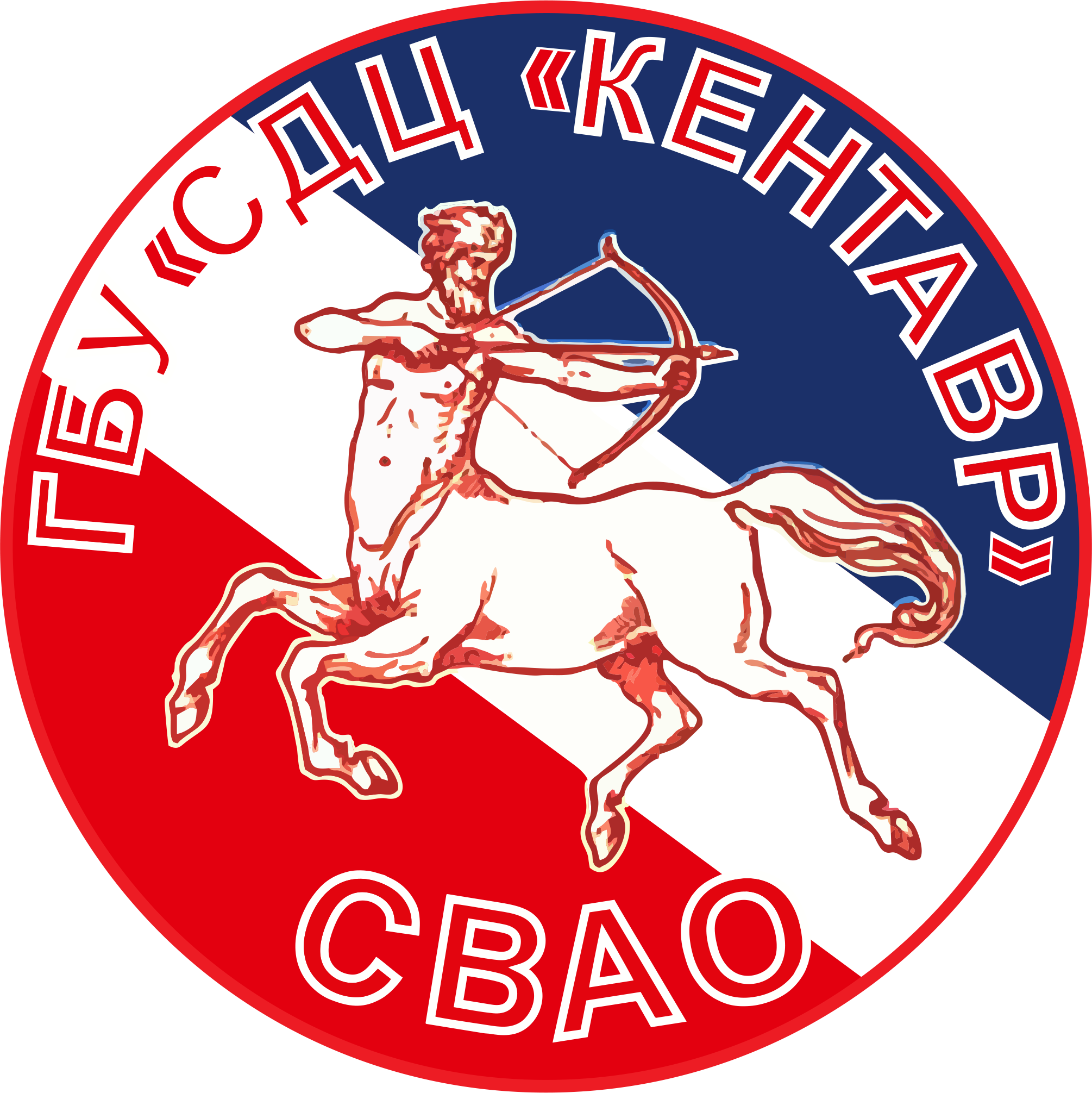 Достижения в 2023 году
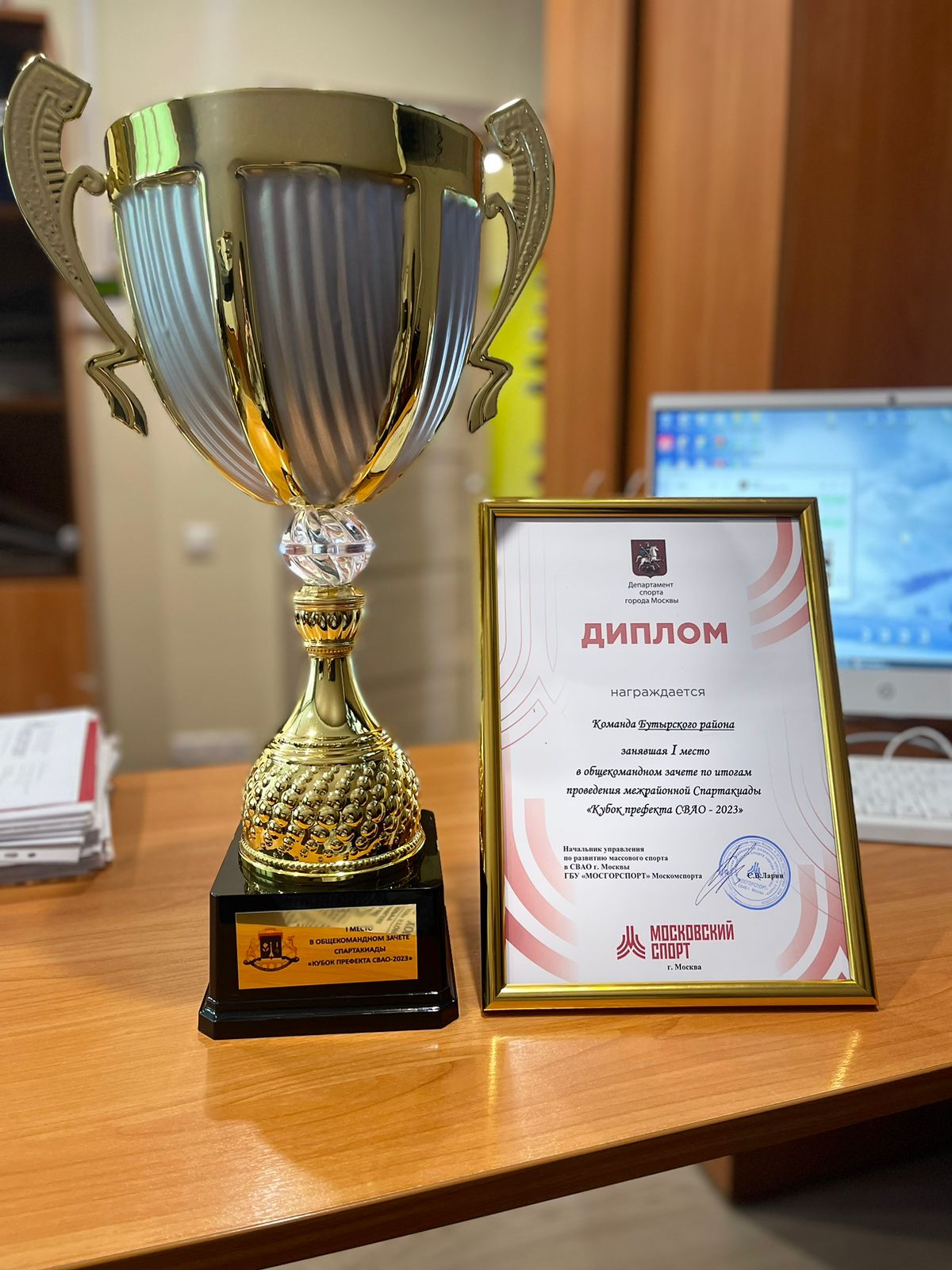 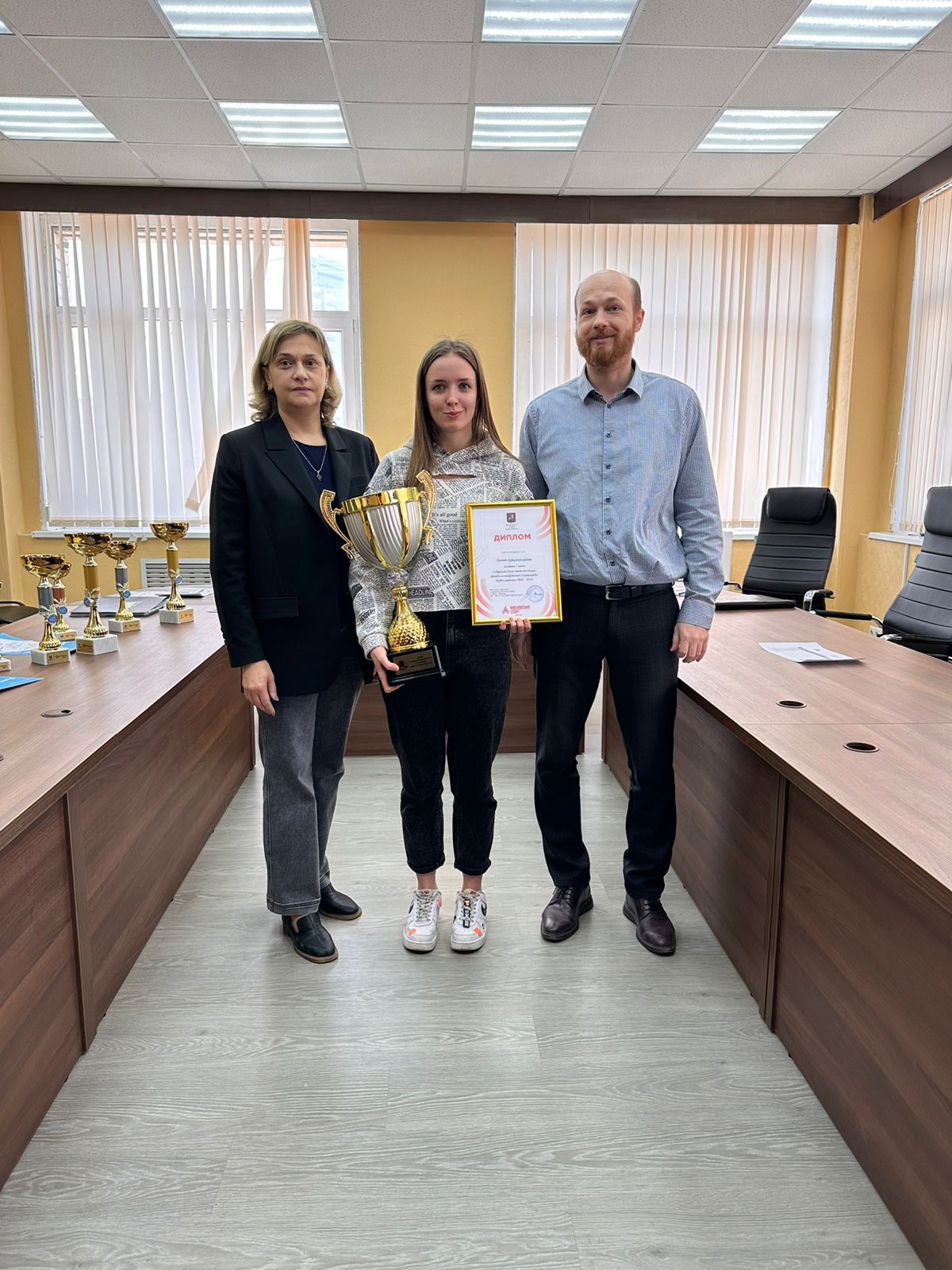 Наш филиал «Гармония» занял почетное первое место в общекомандном зачёте спартакиады «Кубок префекта СВАО-2023»

Такой результат был достигнут благодаря нашим замечательным спортсменам и жителям района, которые достойно представляли наш филиал на окружных соревнованиях!
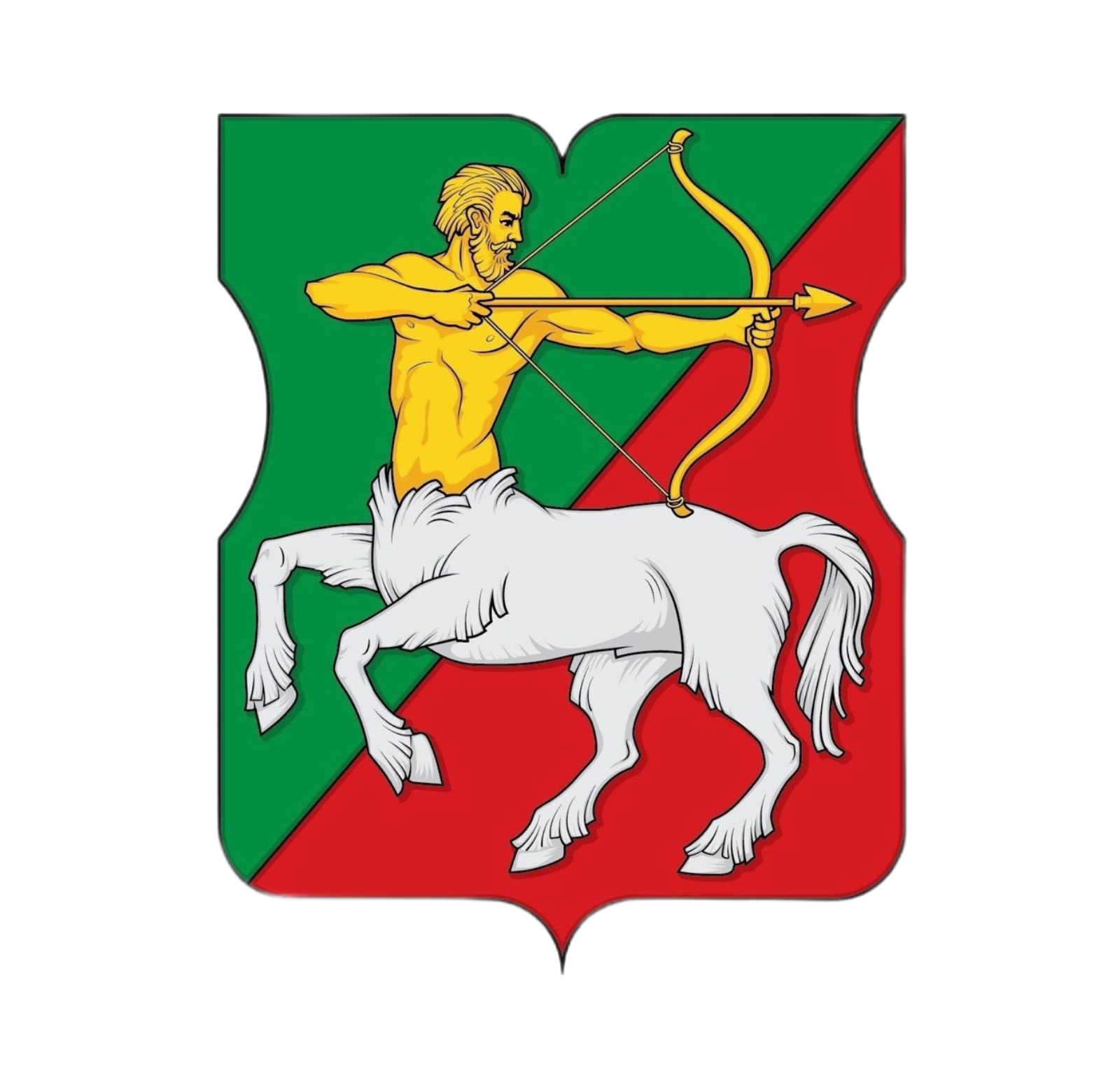 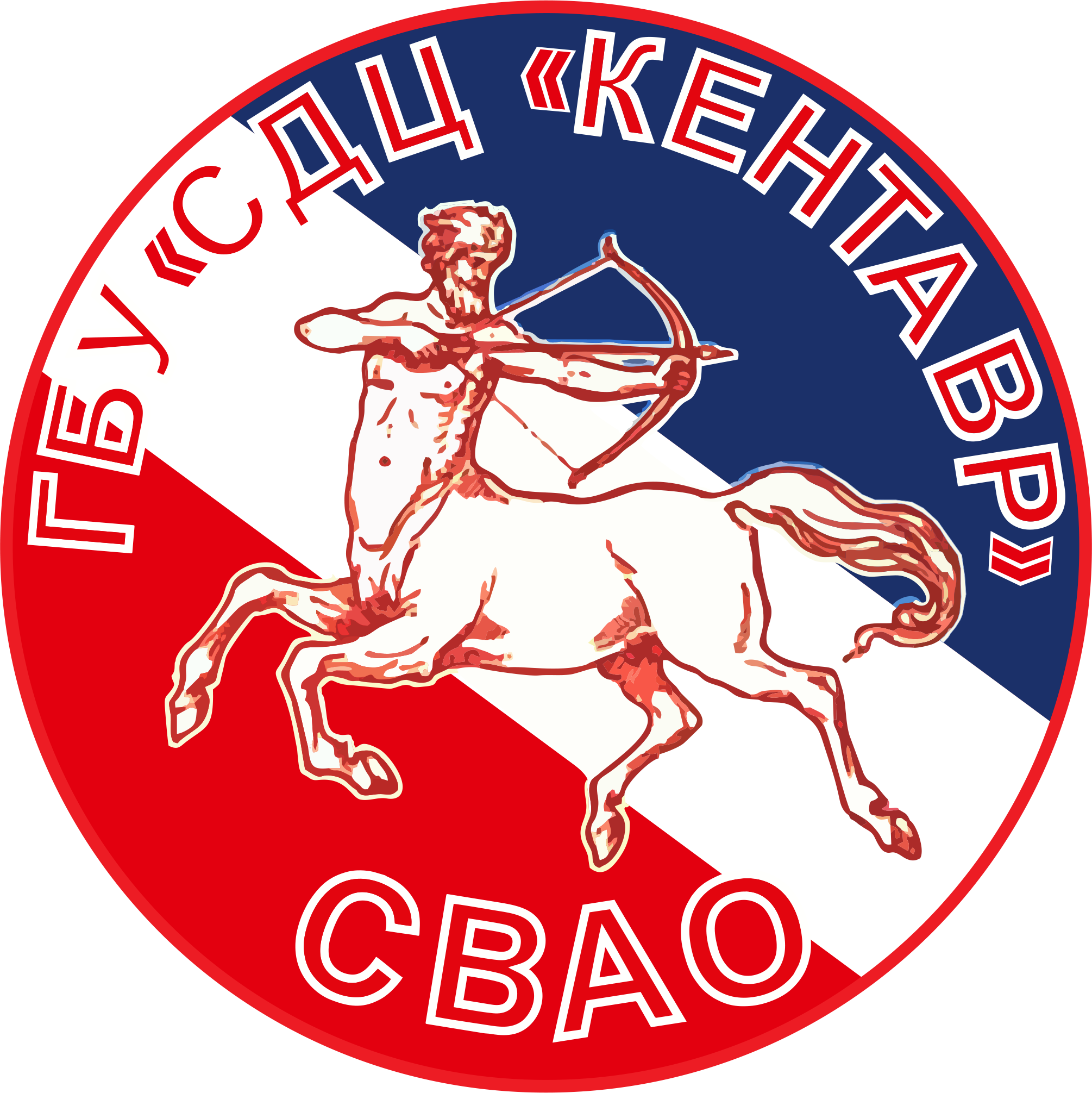 Достижения в 2023 году
Занимающиеся филиала «Гармония» активно принимают участие в районных, окружных и городских фестивалях, международных, конкурсах, занимают призовые места; дипломантами I степени лауреатами
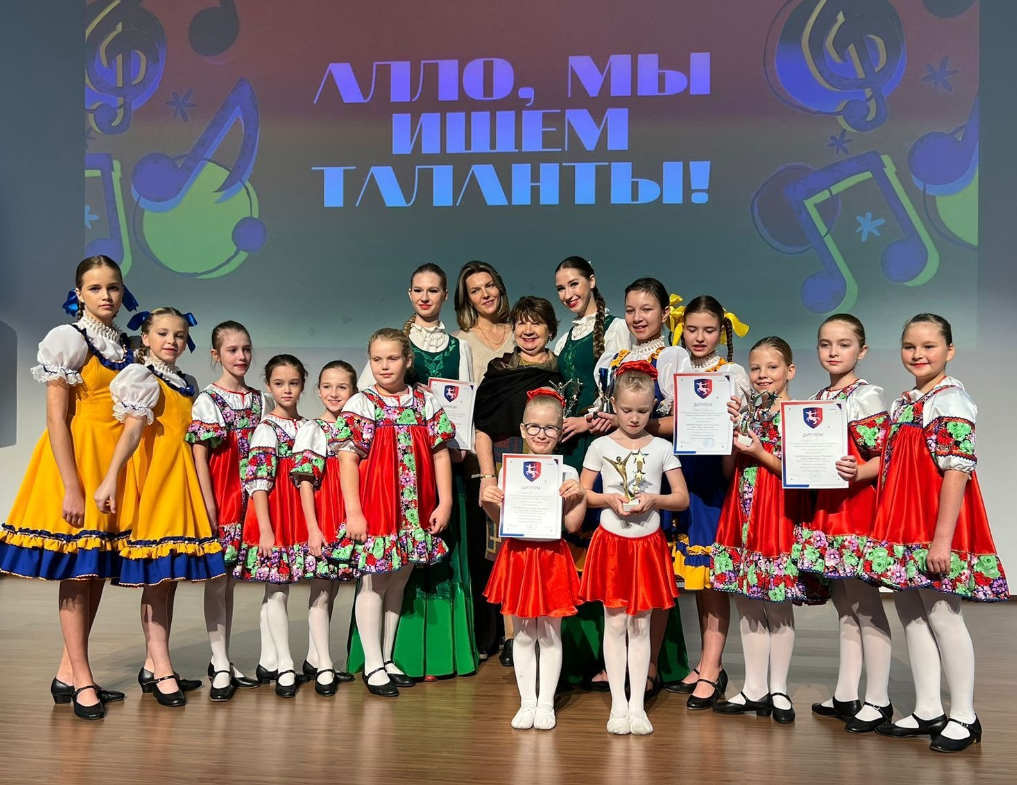 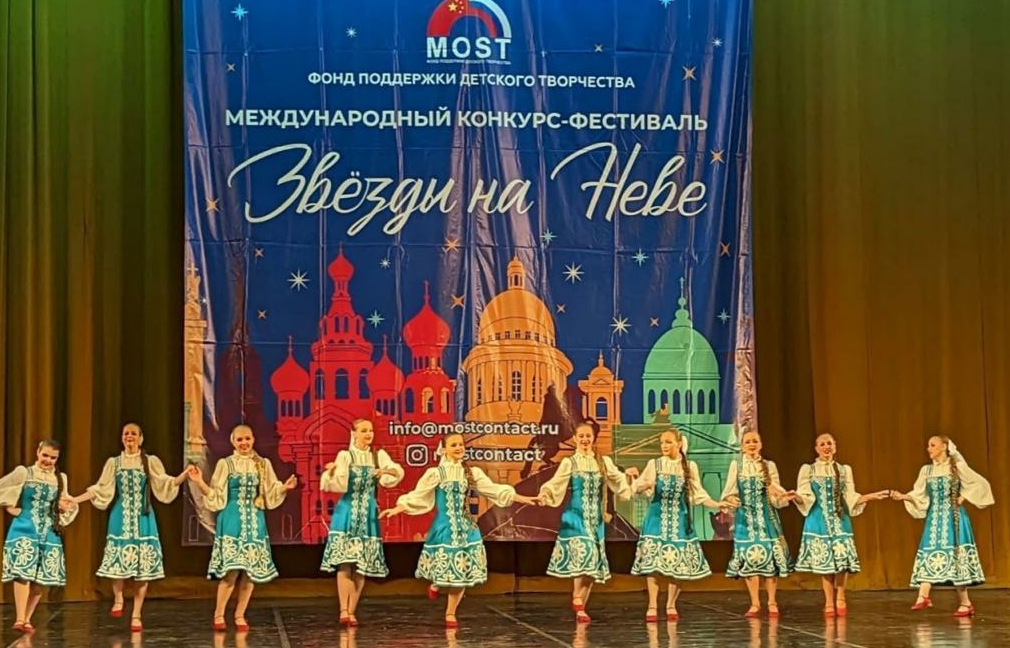 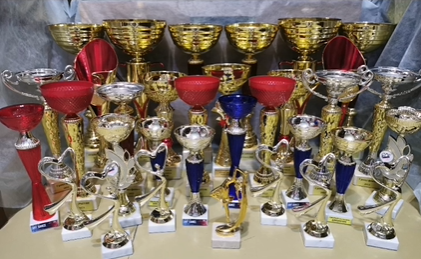 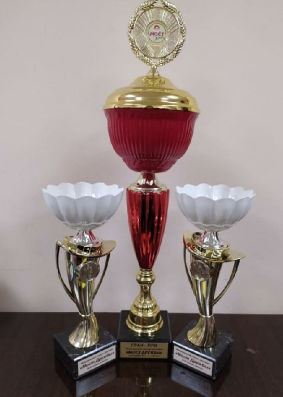 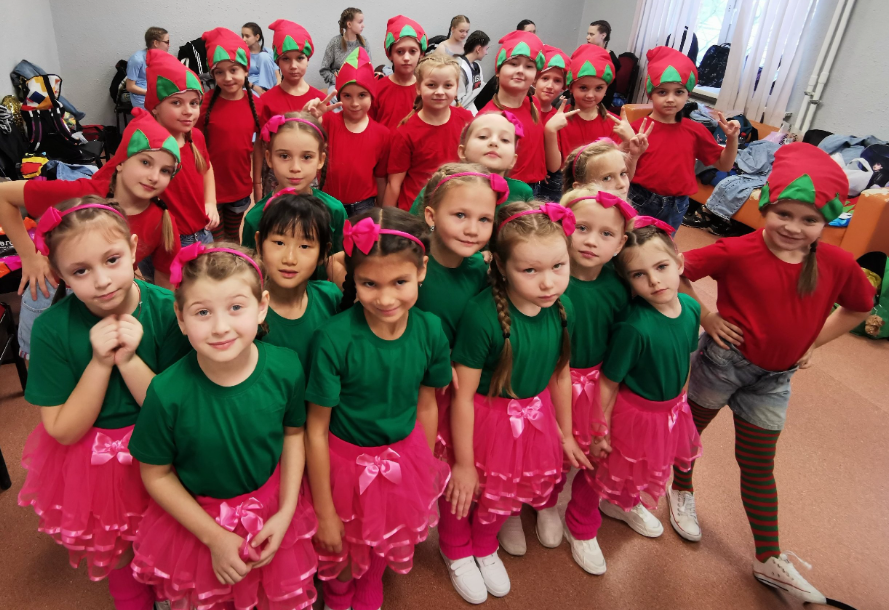 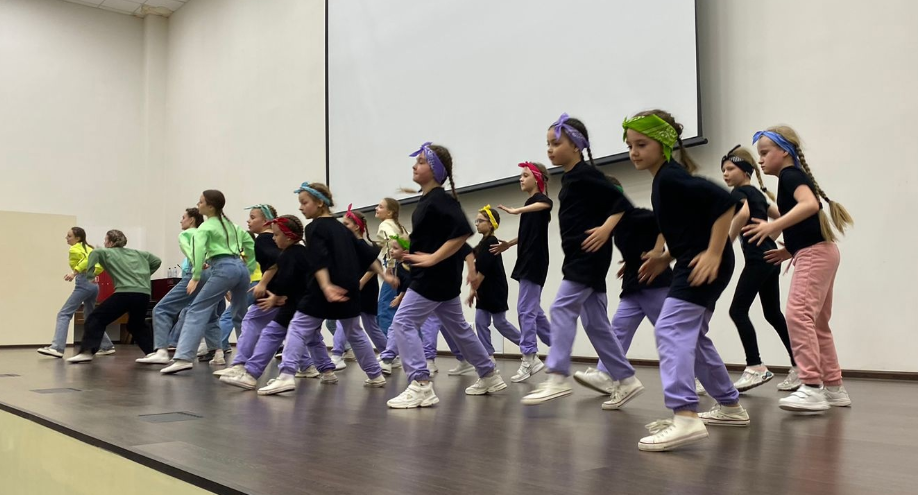 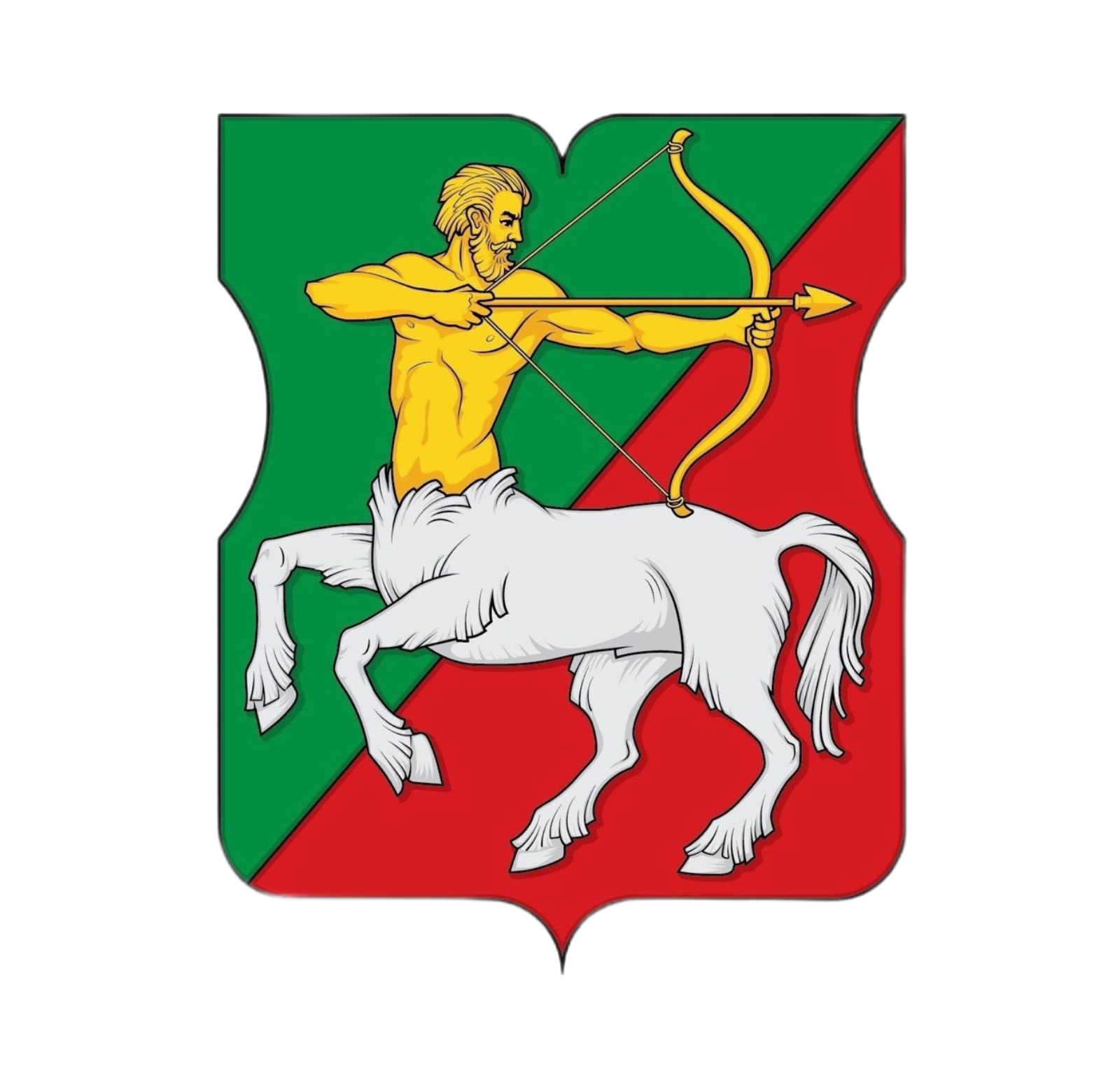 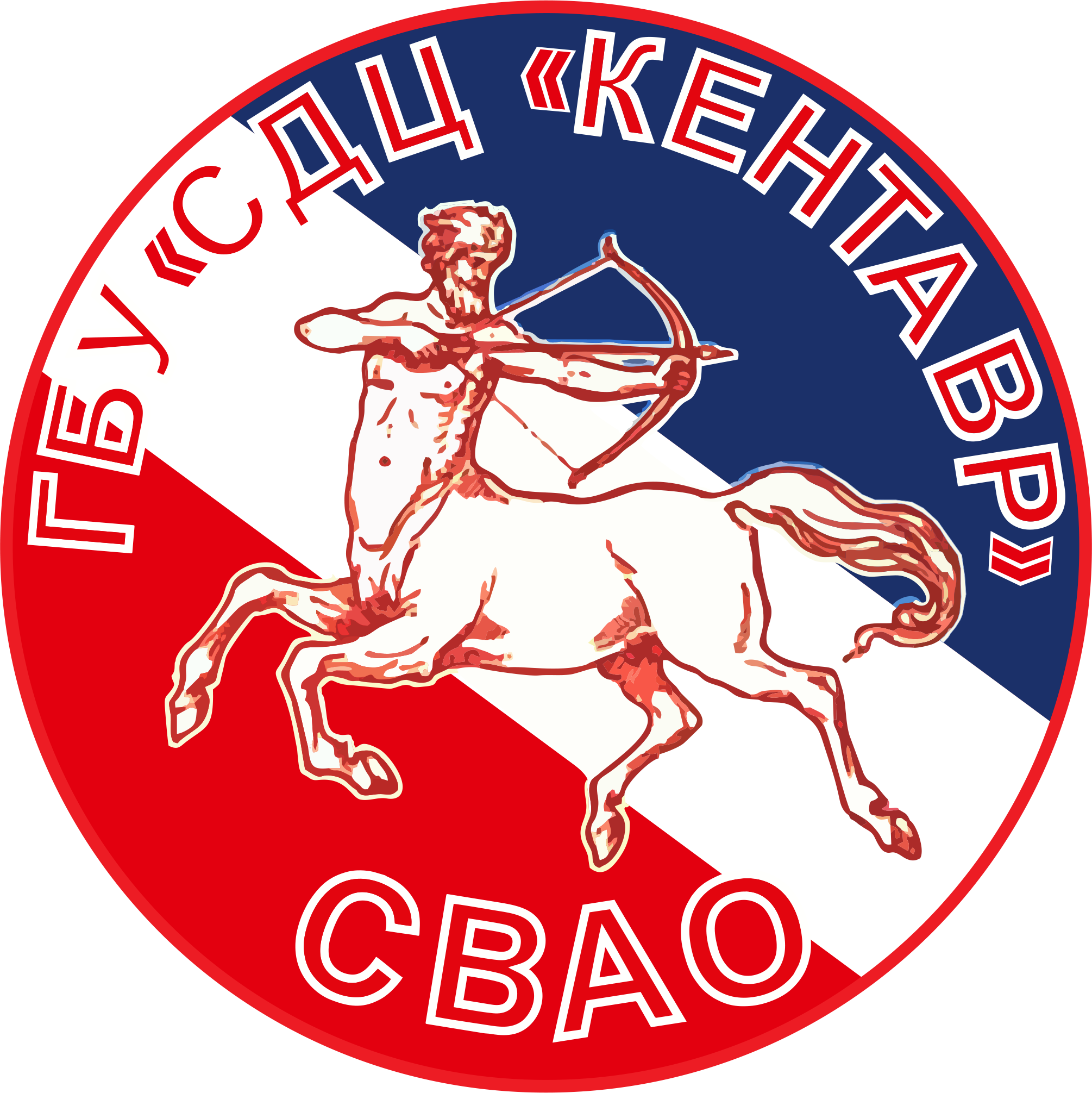 Достижения в 2023 году
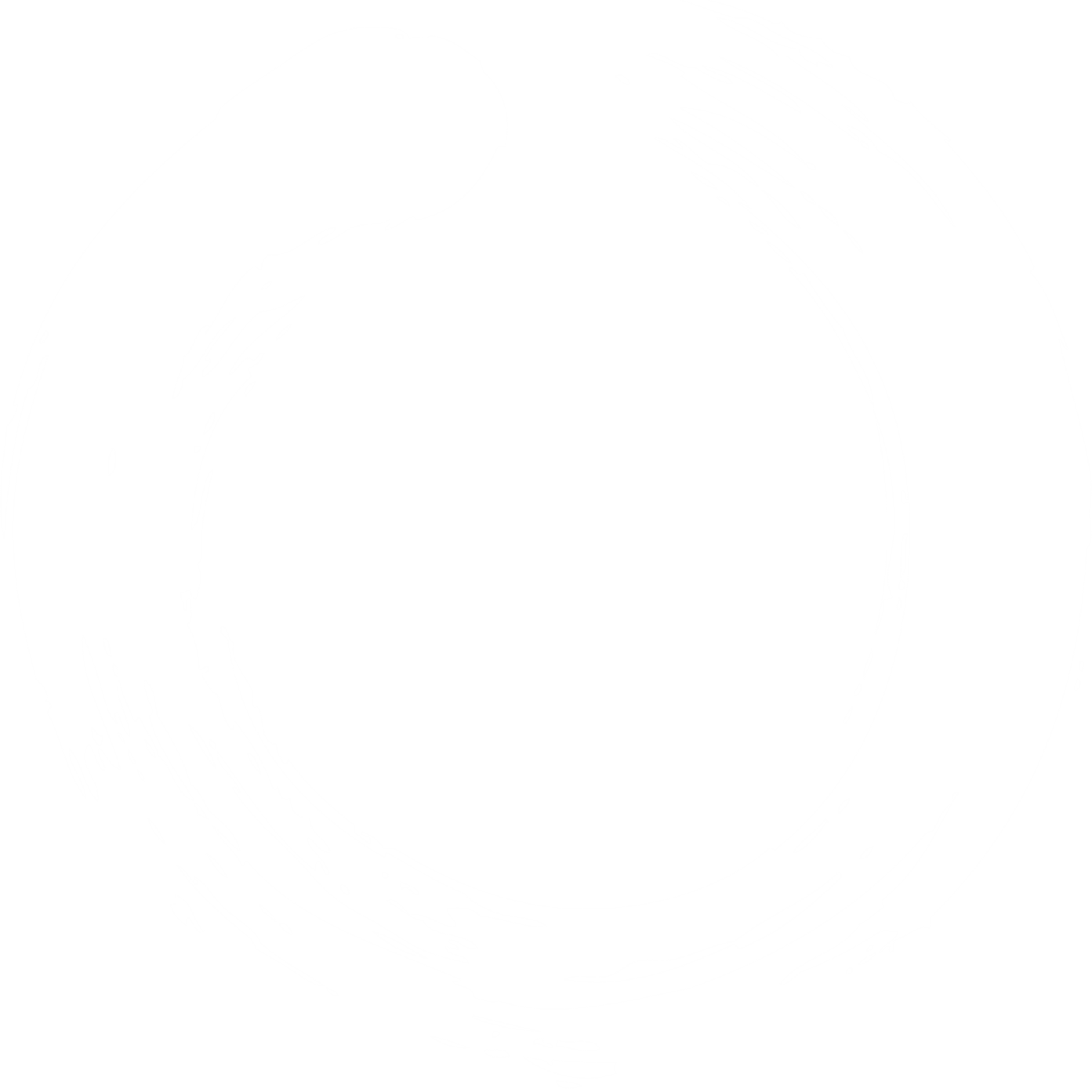 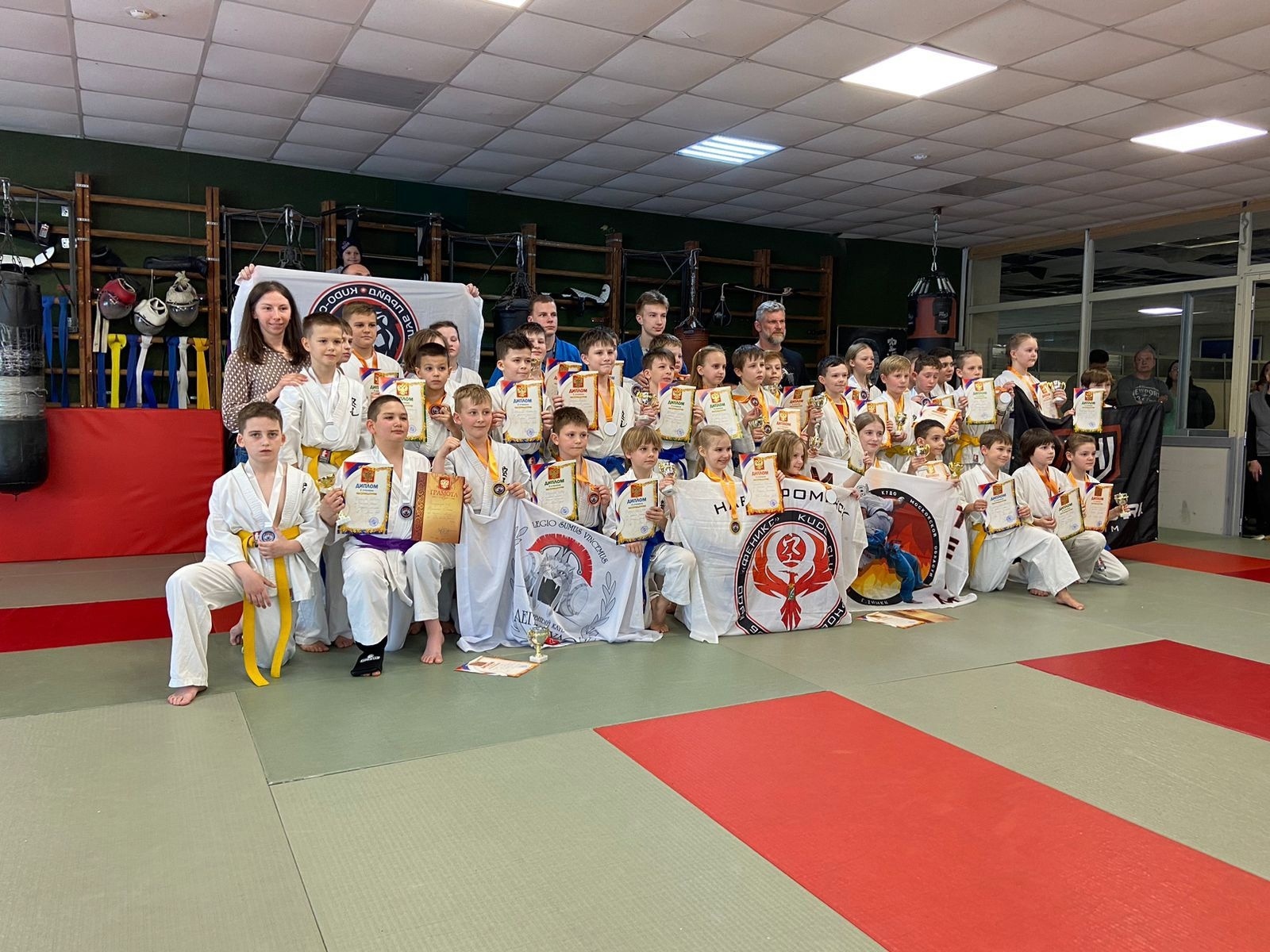 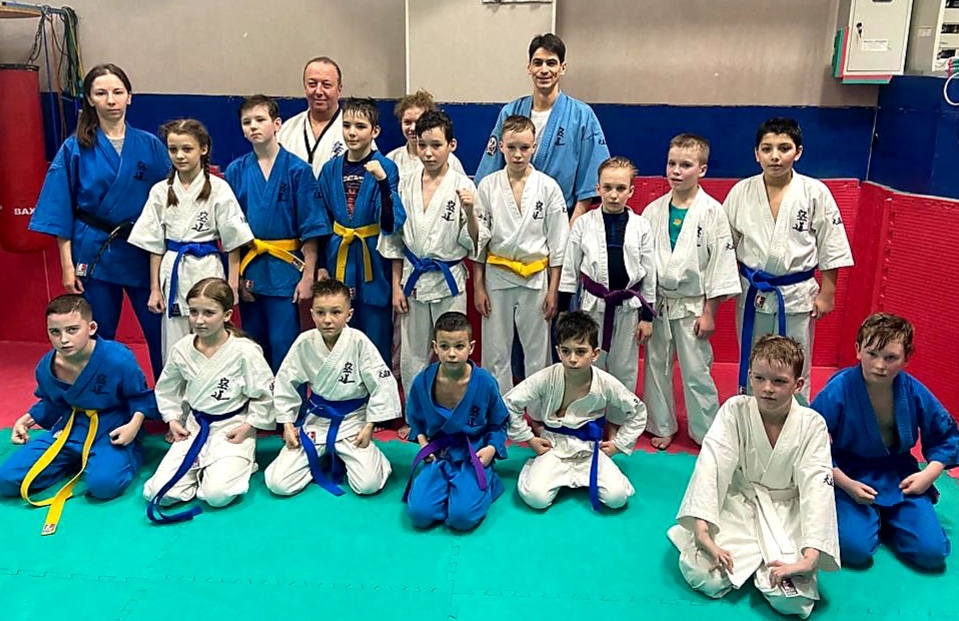 Занимающиеся филиала «Гармония» активно принимают участие в районных, окружных и городских соревнованиях по различным видам спорта, занимают призовые места;
Также в 2023 году занимающиеся секции «Кудо» принимали участие во Всероссийском турнире в городе Псков, в Первенстве Москвы,  в Межрегиональном турнире гор. Кострома,  во Всероссийских соревнованиях по Кудо на призы двукратного Чемпиона Мира Эдгара Коляна в гор. Иваново и во Всероссийских соревнованиях, посвященных «Памяти павших бойцов спецподразделений ГРУ».
Под руководством тренера Быкова Сергея Борисовича наши ребята вошли в тройку победителей соревнований.
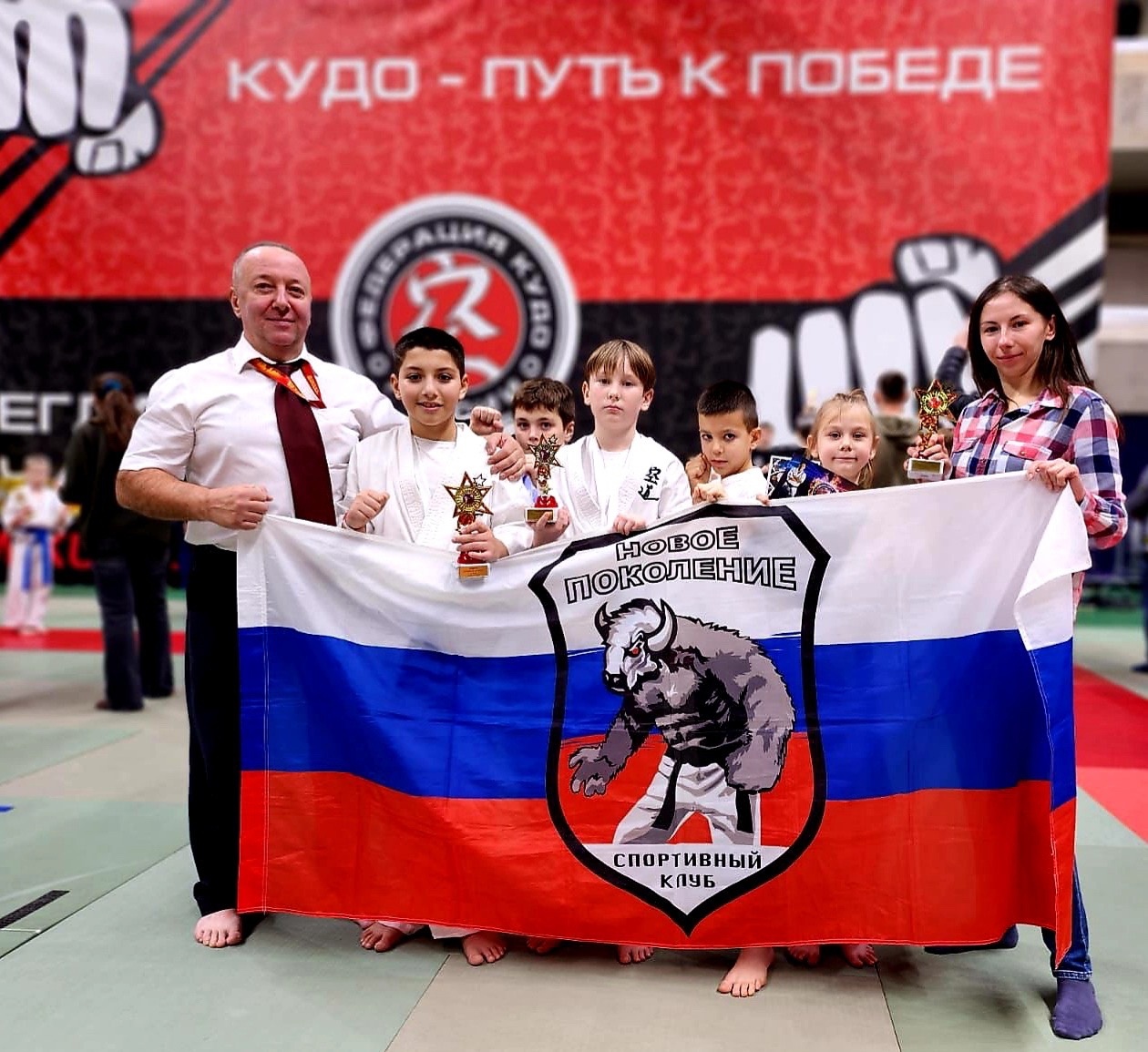 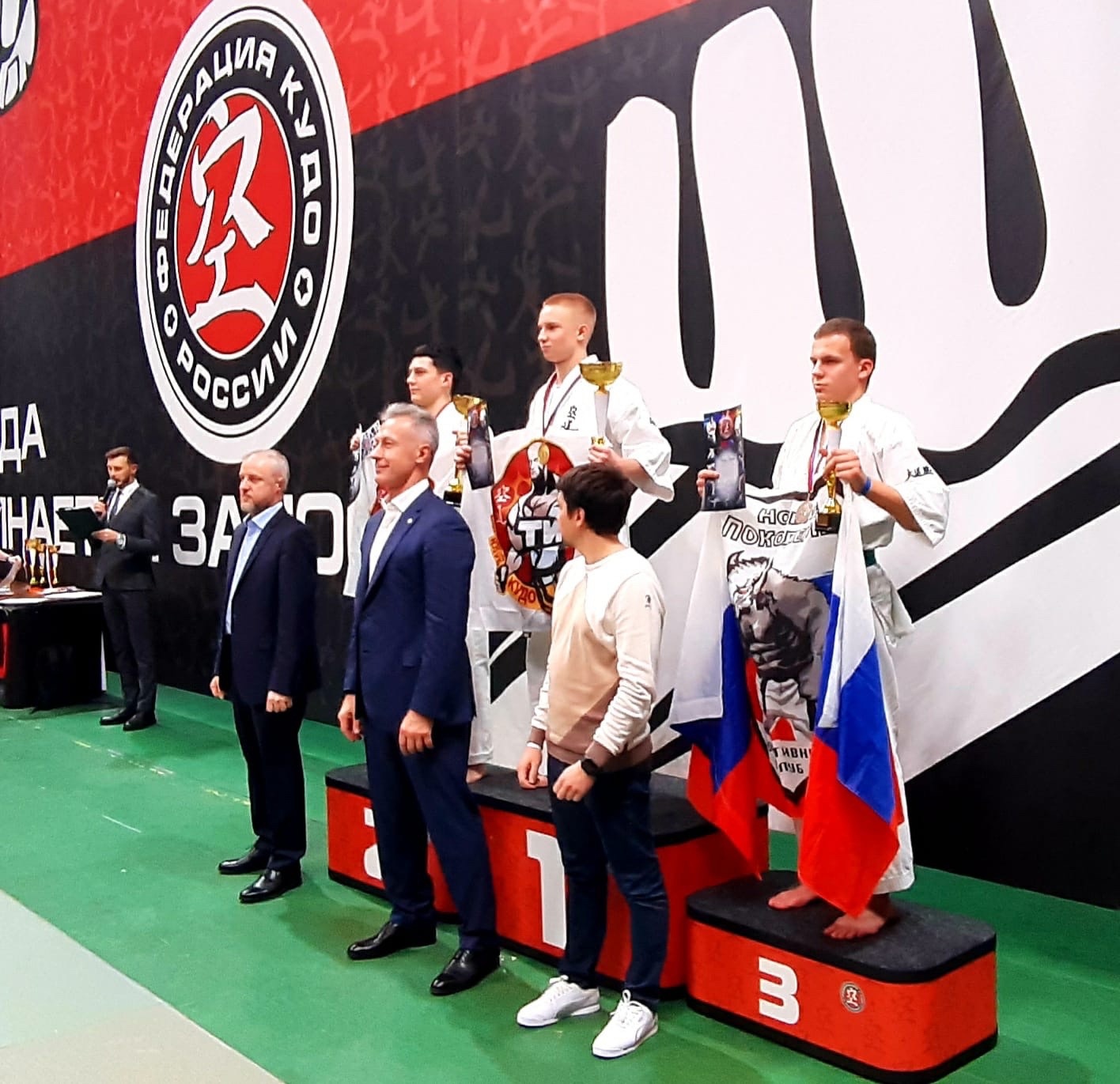 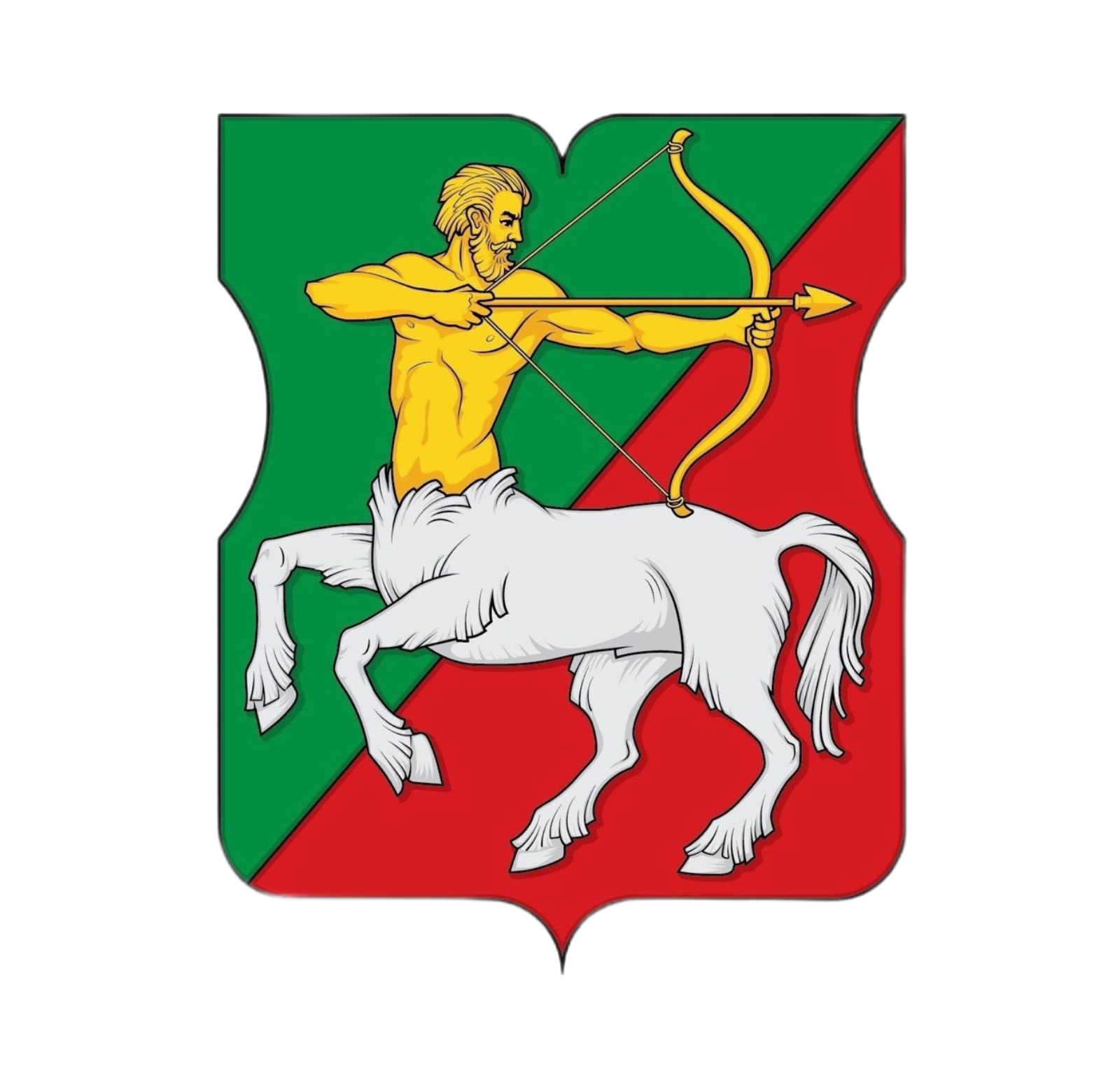 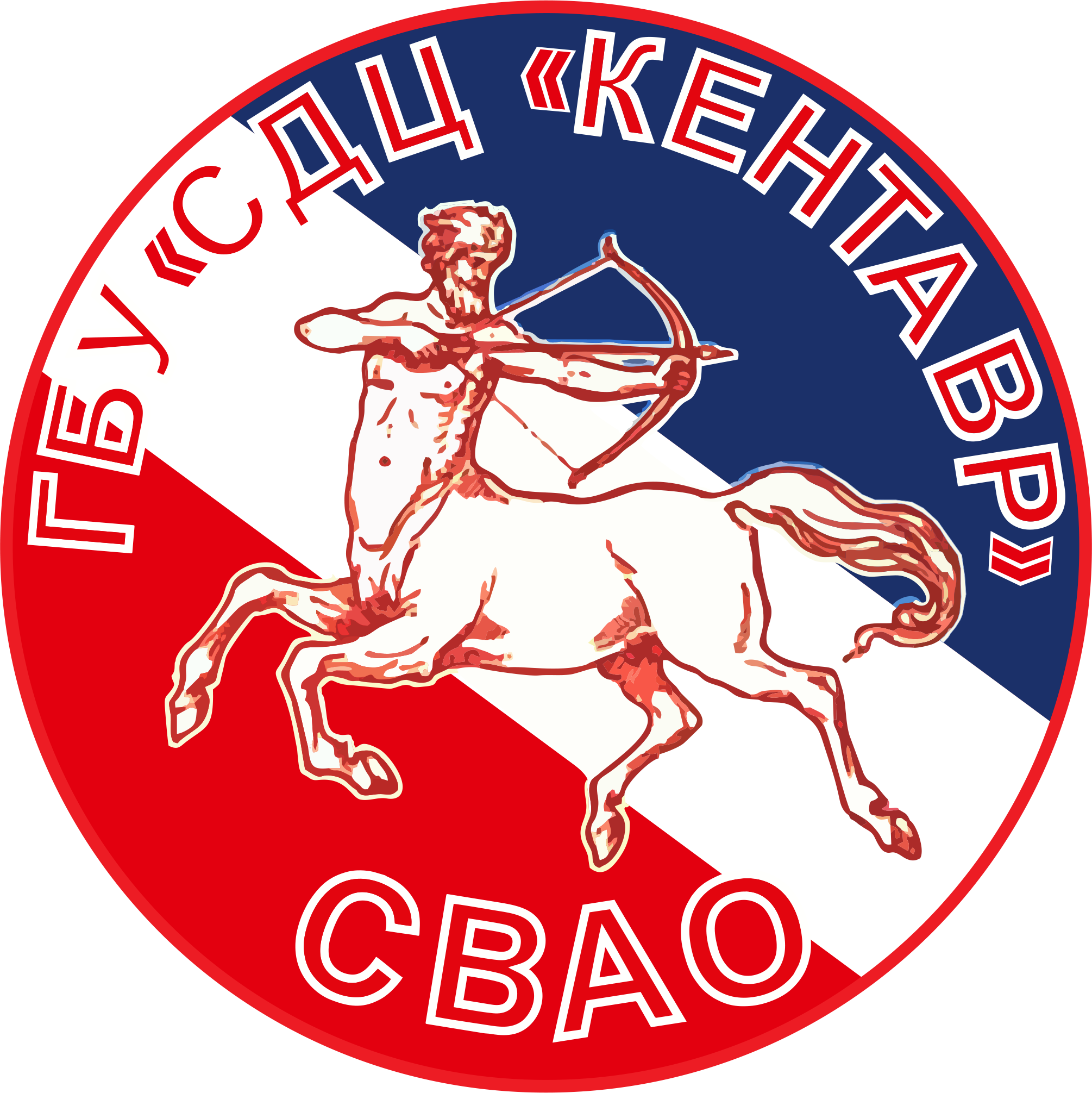 Достижения в 2023 году
Тренер по хоккею Нарочных Алексей Алексеевич в 2023 году принял участие и победил  в конкурсе на лучшего инструктора СВАО;
В Московском турнире «Золотая шайба» СВАО участвовали ребята с 2006 по 2011 г.р., все заняли 2 места по округу;
 Занимающиеся старшего возраста участвовали за сборную СВАО по Москве заняли 2 место  в турнире «Золотая шайба»
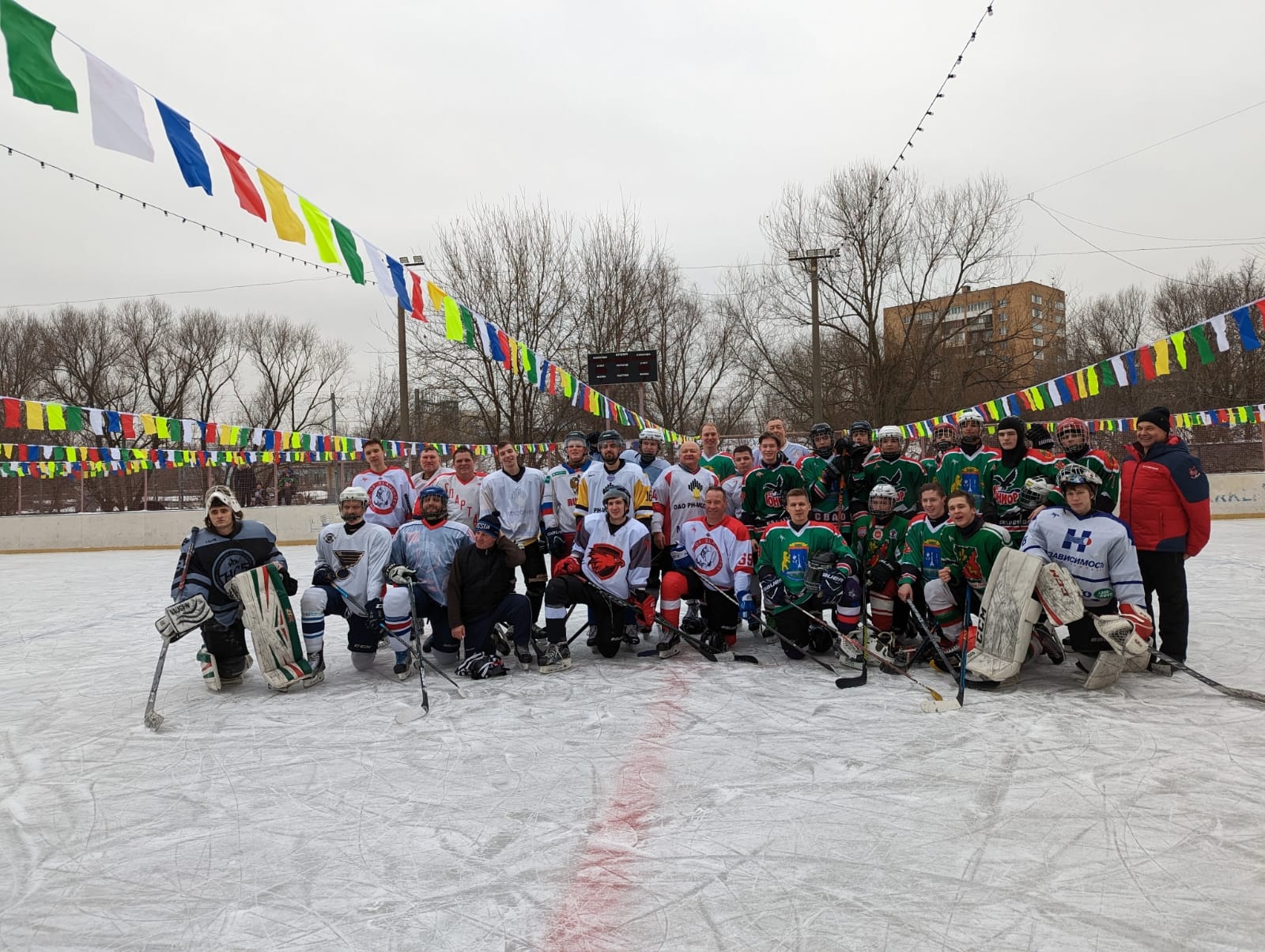 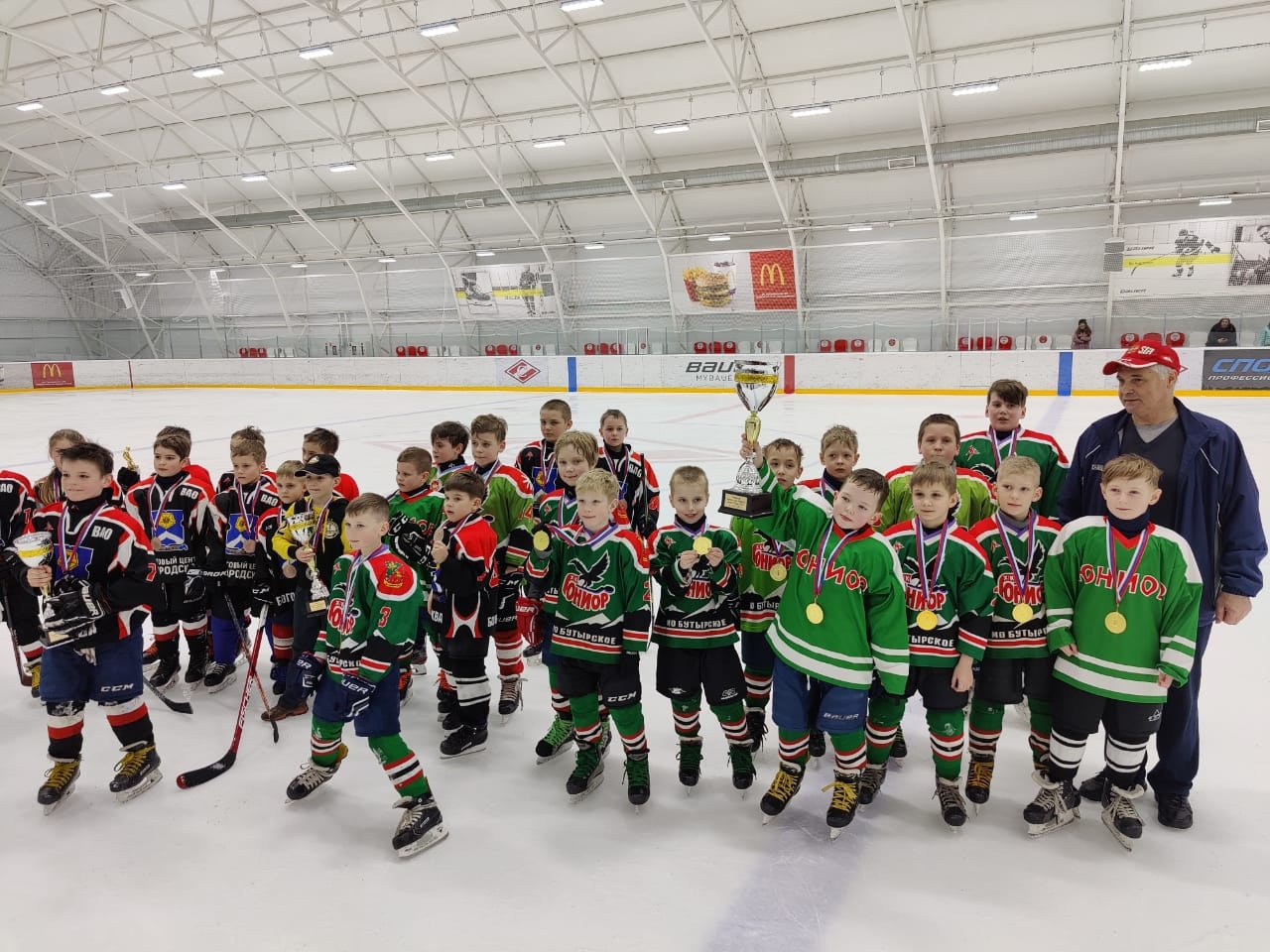 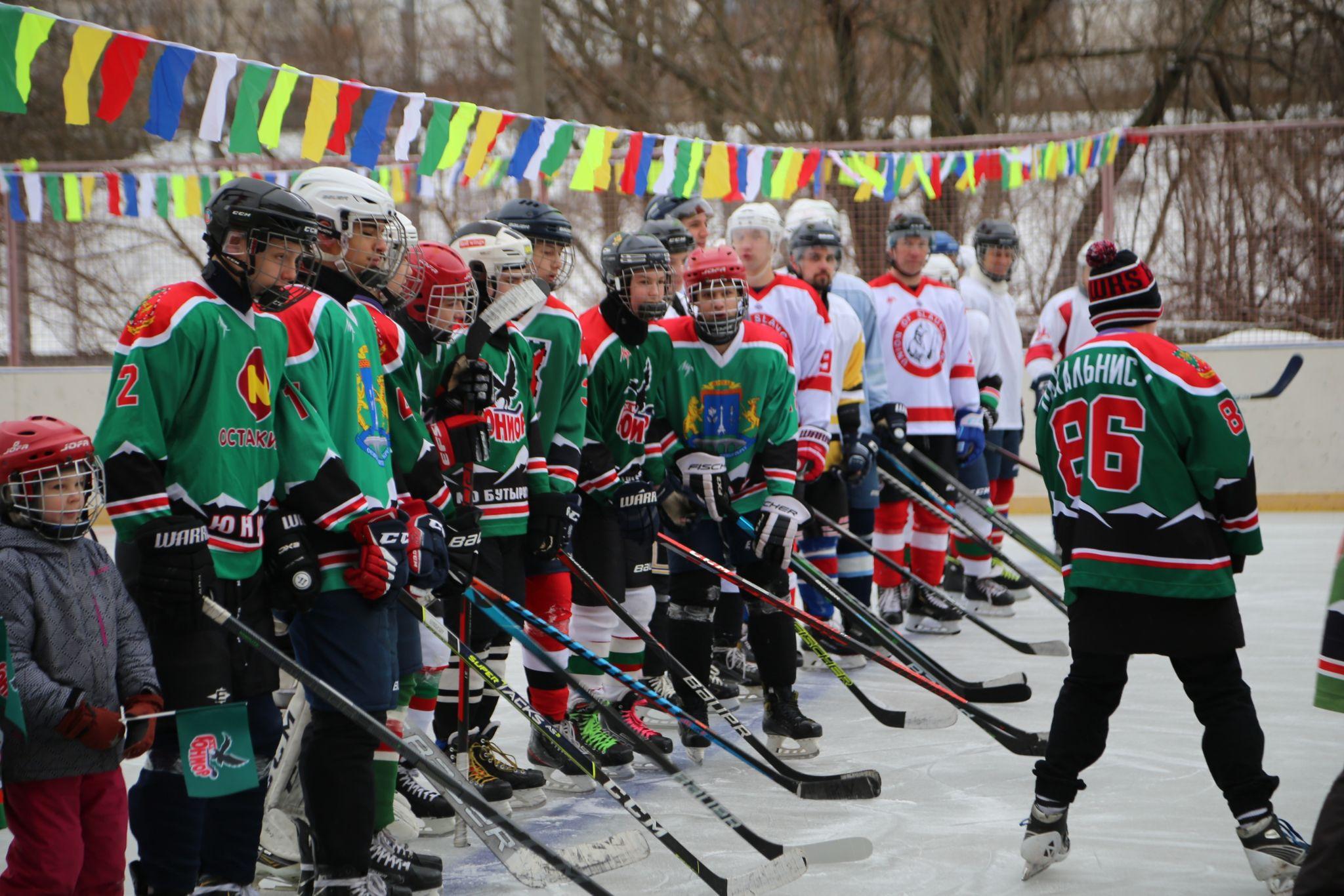 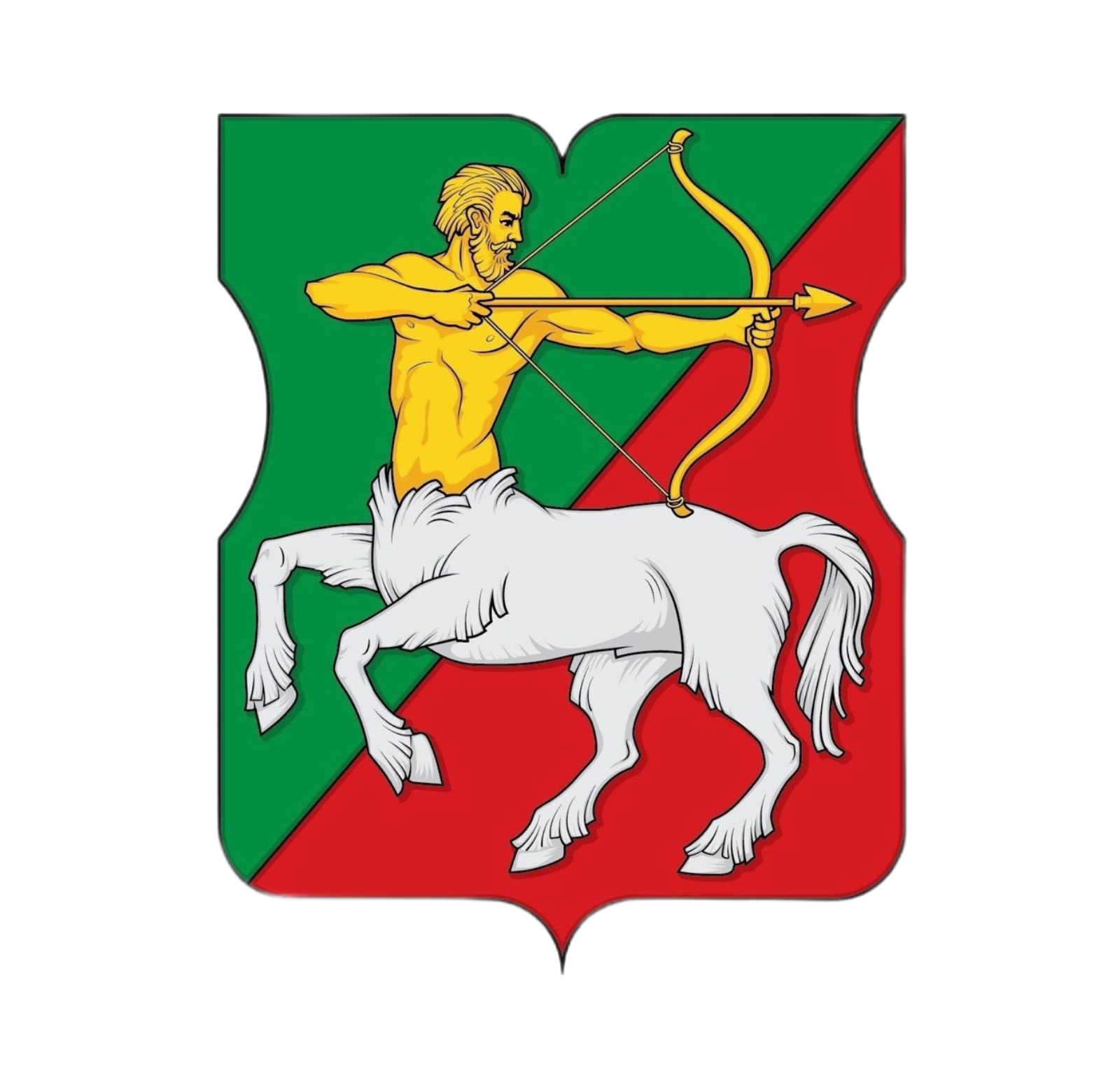 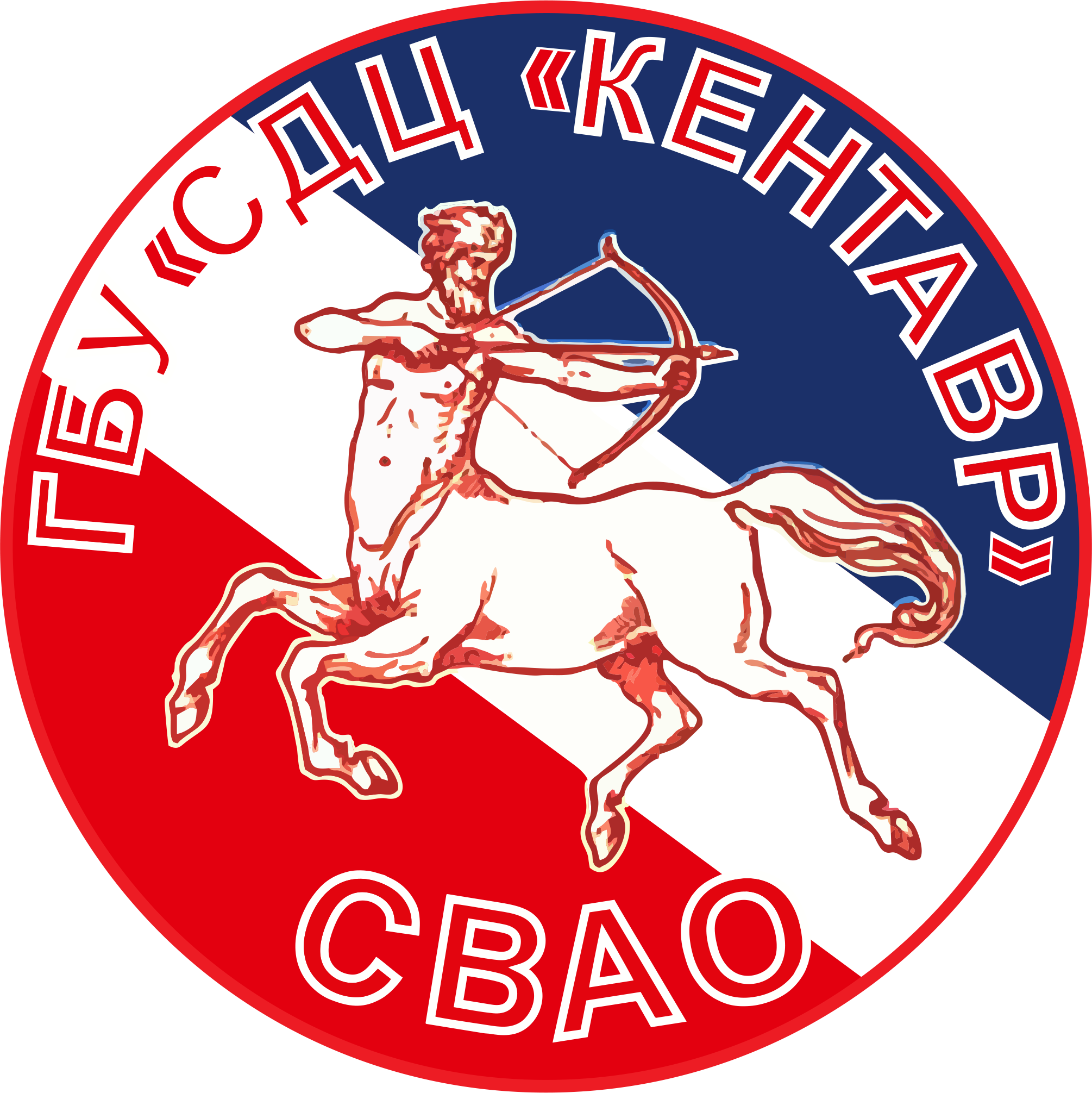 Спасибо за внимание